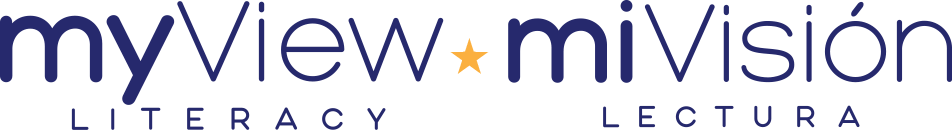 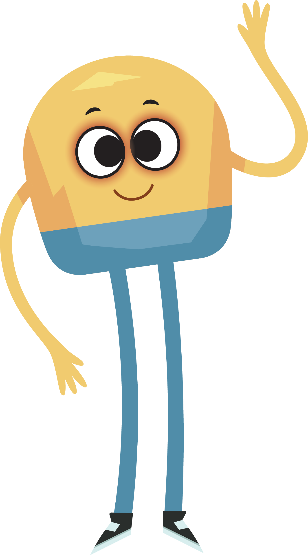 Unit 4: Week 4
Grade K
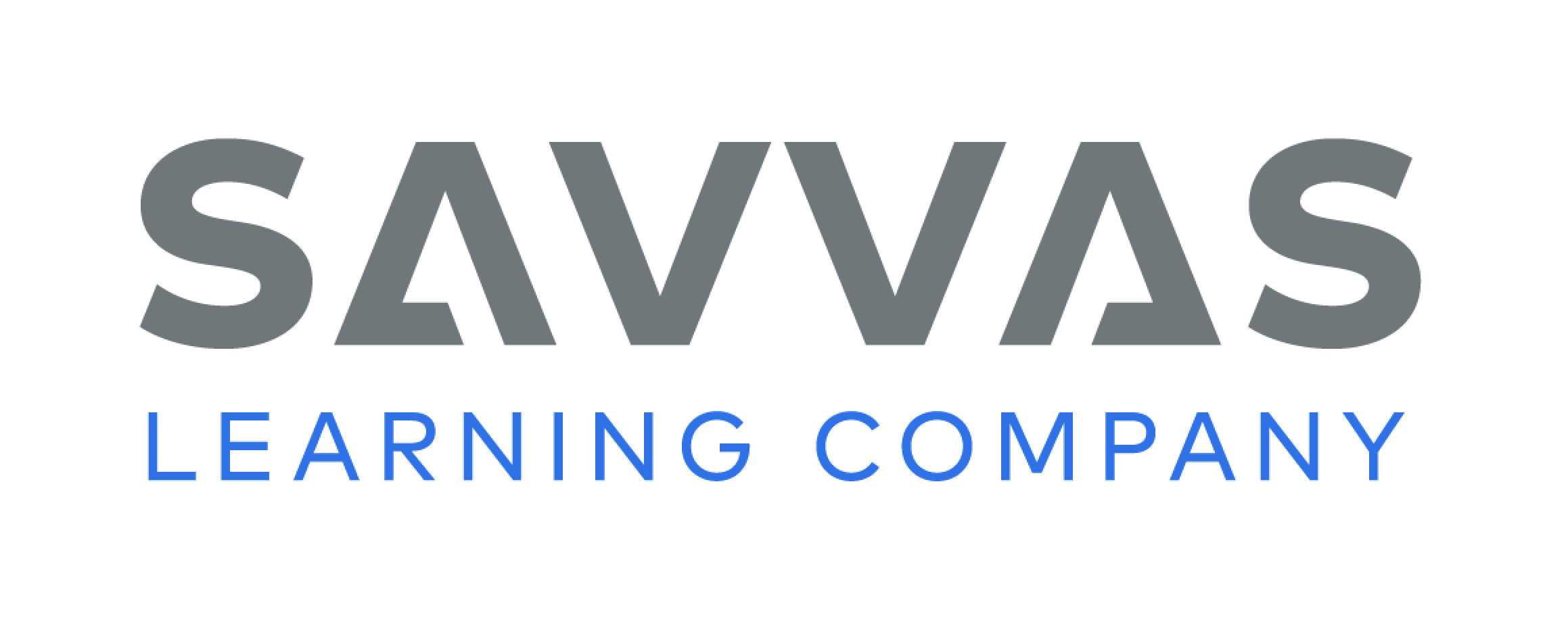 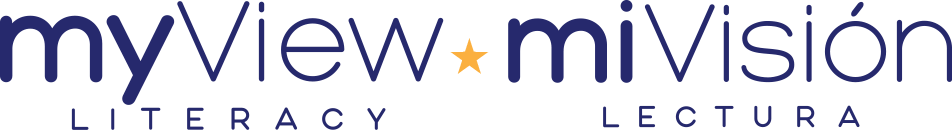 Copyright © Savvas Learning Company LLC. All Rights Reserved.
This publication is protected by copyright, and permission should be obtained from the publisher prior to any prohibited reproduction, storage in a retrieval system, or transmission in any form or by any means, electronic, mechanical, photocopying, recording, or otherwise. For information regarding permissions, request forms, and the appropriate contacts within the Savvas Learning Company Rights Management group, please send your query to:
Savvas Learning Company LLC, 15 East Midland Avenue, Paramus, NJ 07652 
or 
k12learningpermissions@savvas.com

myView Literacy® is an exclusive trademark of Savvas Learning Company LLC in the U.S. and/or other countries.
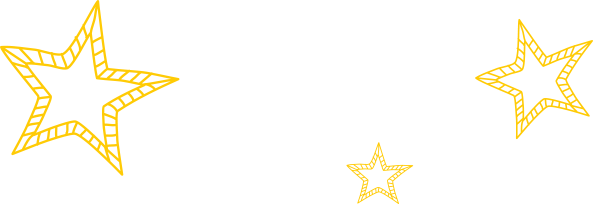 Lesson 1
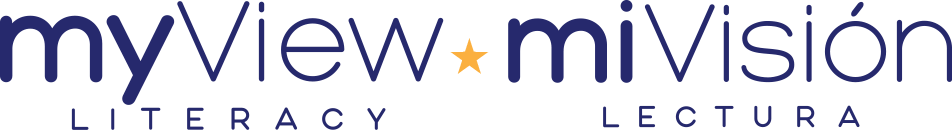 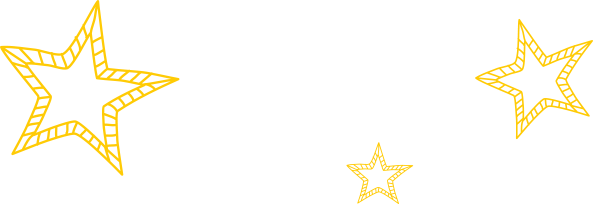 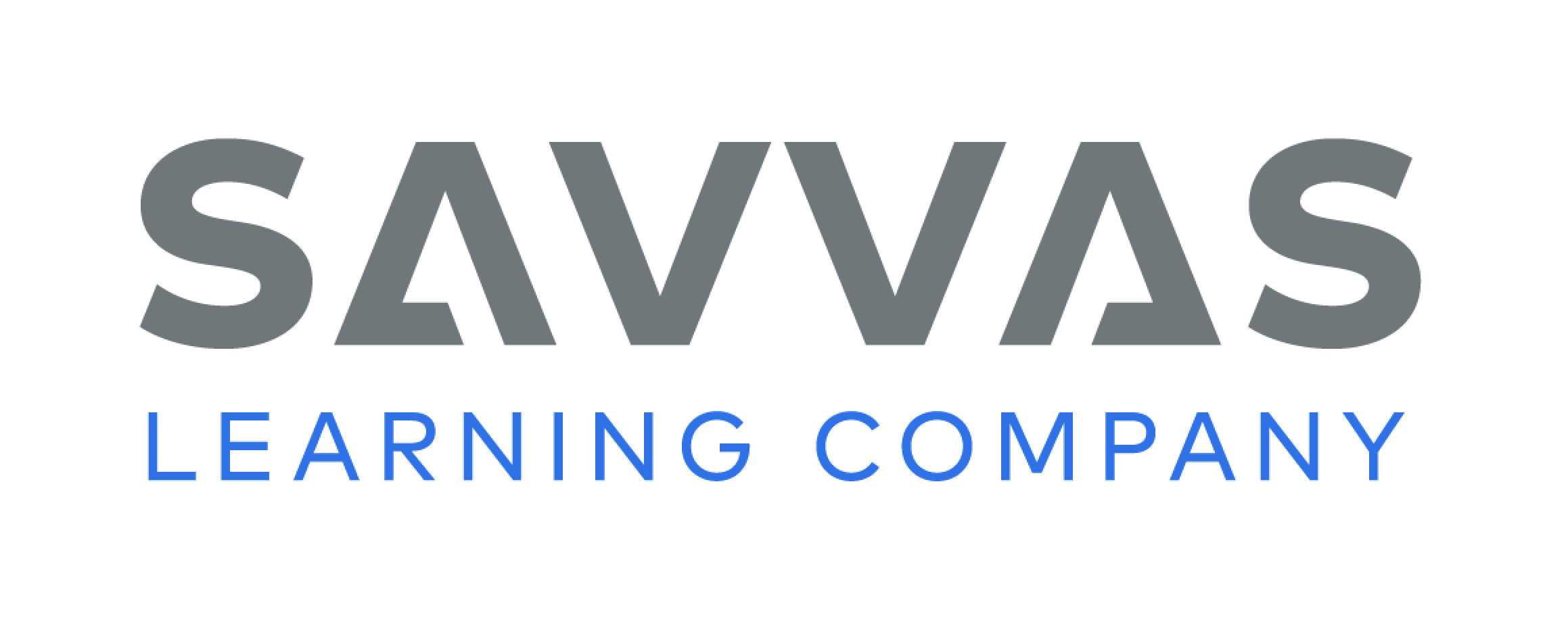 Phonological Awareness
I have a pen.
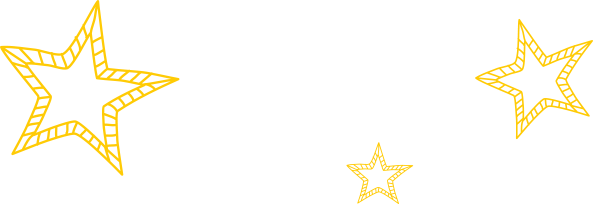 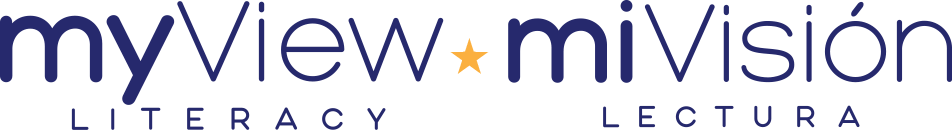 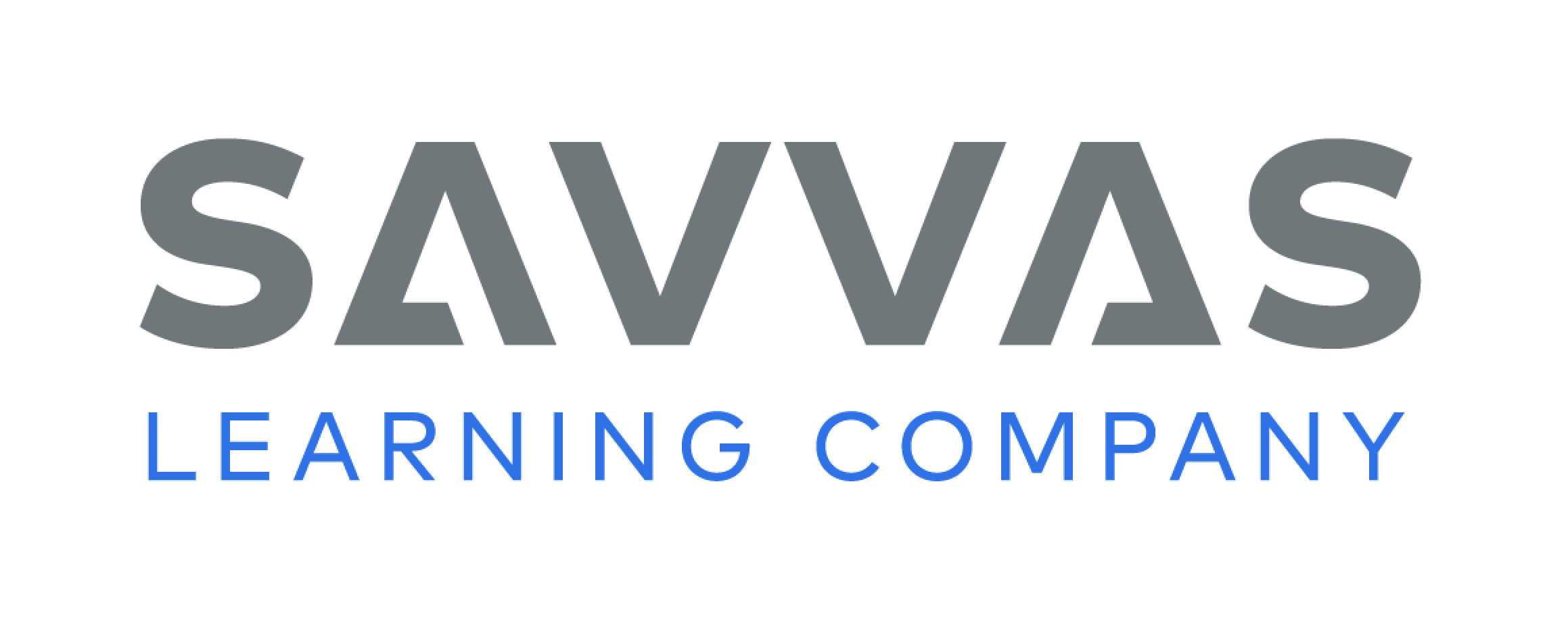 [Speaker Notes: 1. Say the following sentence aloud: I have a pen. How many words are in the sentence? Let’s count: I (clap) have (clap) a (clap) pen (clap). How many words did you hear? Students should say four. 
Have students identify the individual words in the sentence, using prompts such as: What is the first word in the sentence? What is the last word in the sentence?
Have volunteers say sentences. You might give them examples, such as: The dog is pretty. My pancake is hot and good. I like to ride my bike. 
Have students clap and count the words in each sentence.]
Phonics
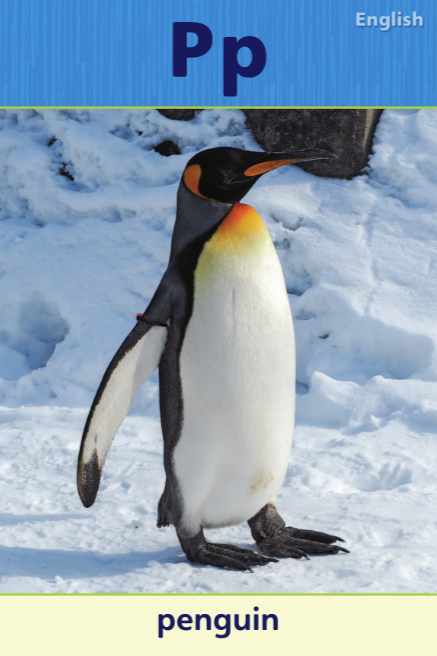 pit

pat

pin
Read the words.
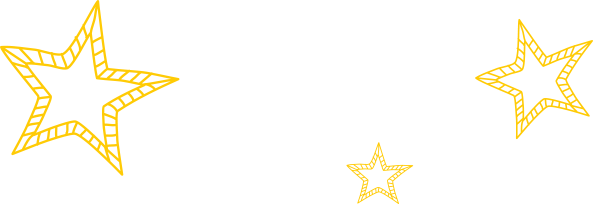 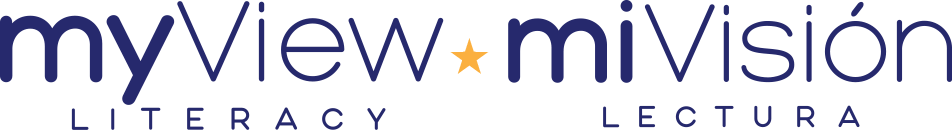 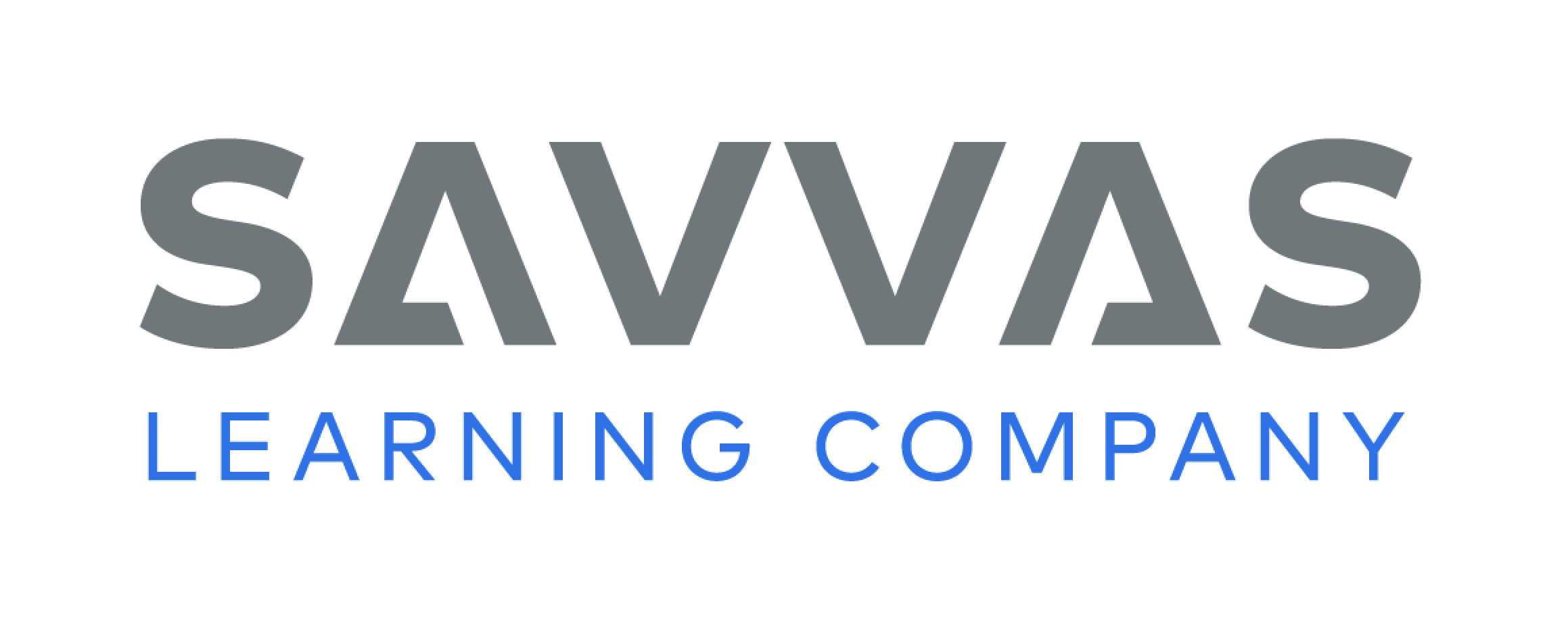 [Speaker Notes: Tell students that today they will read words with sounds they have already learned. Hold up Alphabet Card Pp. This is a picture of a penguin. The word penguin begins with the sound /p/. The sound /p/ is spelled with the letter p. Say the sound /p/ with me: /p/ /p/ /p/. 
Write the following words on the board and have students read the words with you: pit, pat, pin.]
Phonics
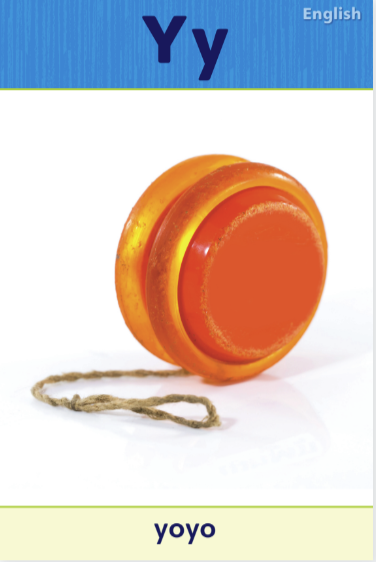 yes

yam

yak
Read the words.
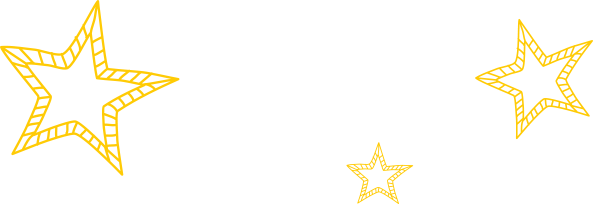 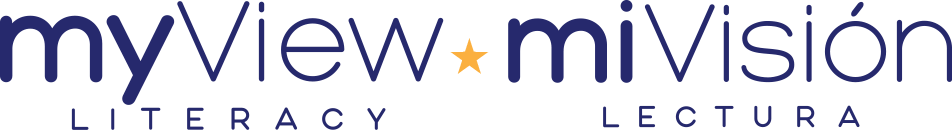 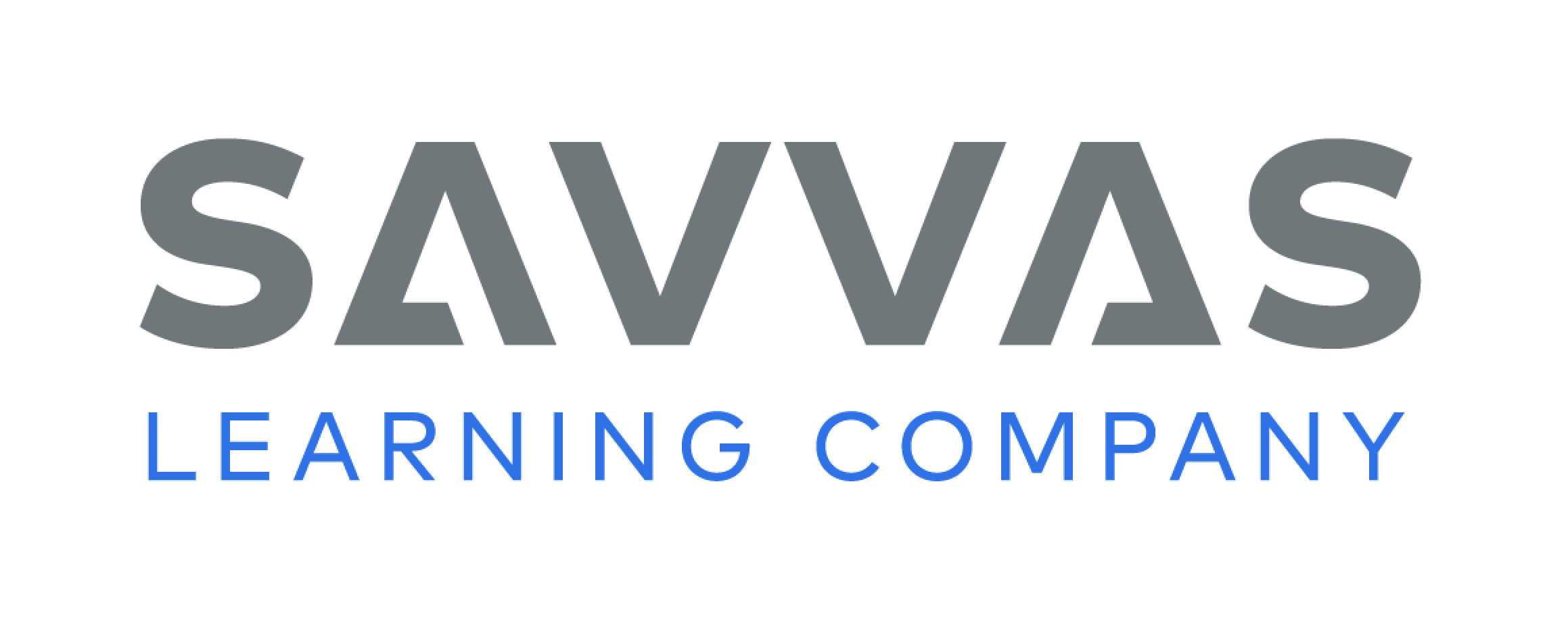 [Speaker Notes: Focus:  Hold up Alphabet Card Yy. This is a picture of a yoyo. The word yoyo begins with the sound /y/. The sound /y/ is spelled with the letter y. Say the sound /y/ with me: /y/ /y/ /y/. 
2. Write the following words on the board and have students read the words with you: yes, yam, yak.]
Page 130
Phonics
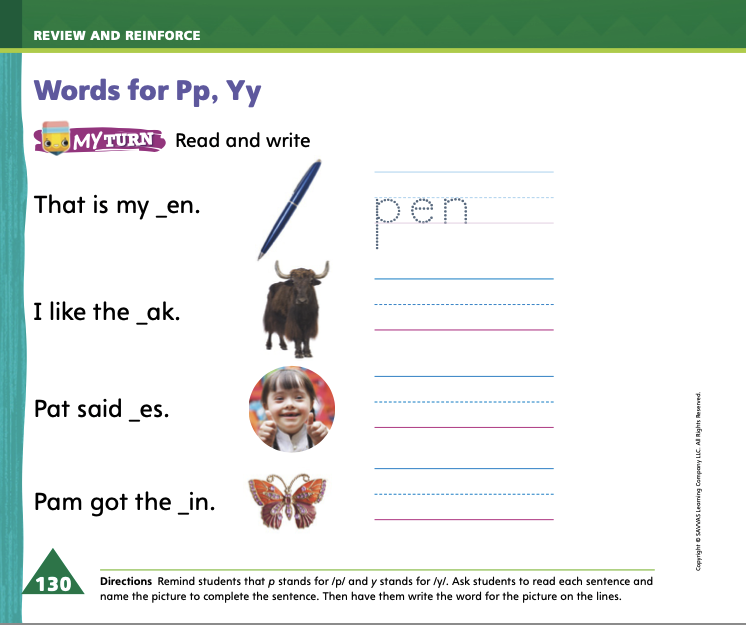 Look at the first sentence on pg. 130 in your Student Interactive.

What letter completes the last word in the sentence?
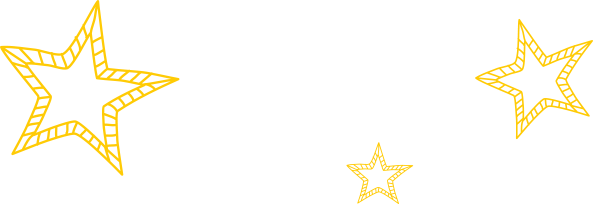 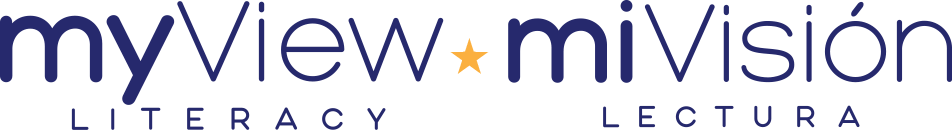 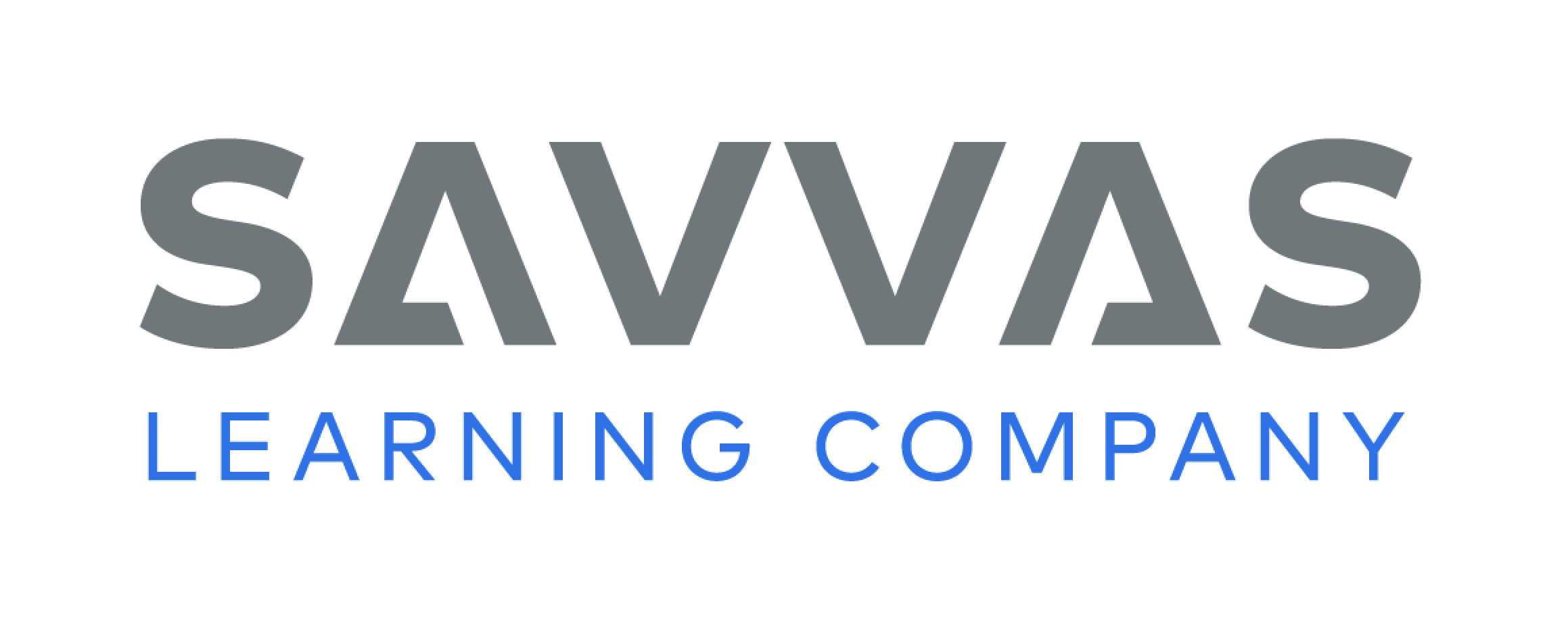 [Speaker Notes: Have students turn to p. 130 in the Student Interactive. Tell them to look at the first sentence and the picture of the pen. 
Guide them as they read the sentence and figure out the missing letter. Listen to the sentence: That is my _en. What letter completes the last word in the sentence? Students should say p. Then have them write the word pen on the line. 
Have students complete the page.]
High-Frequency Words
open
could
good
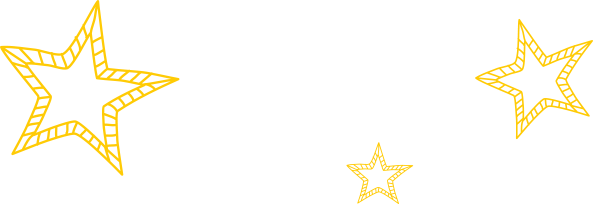 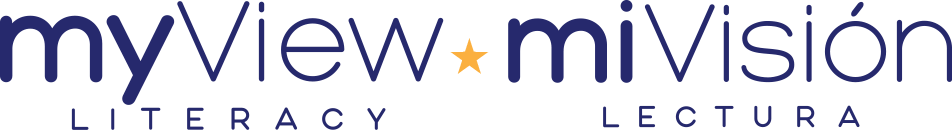 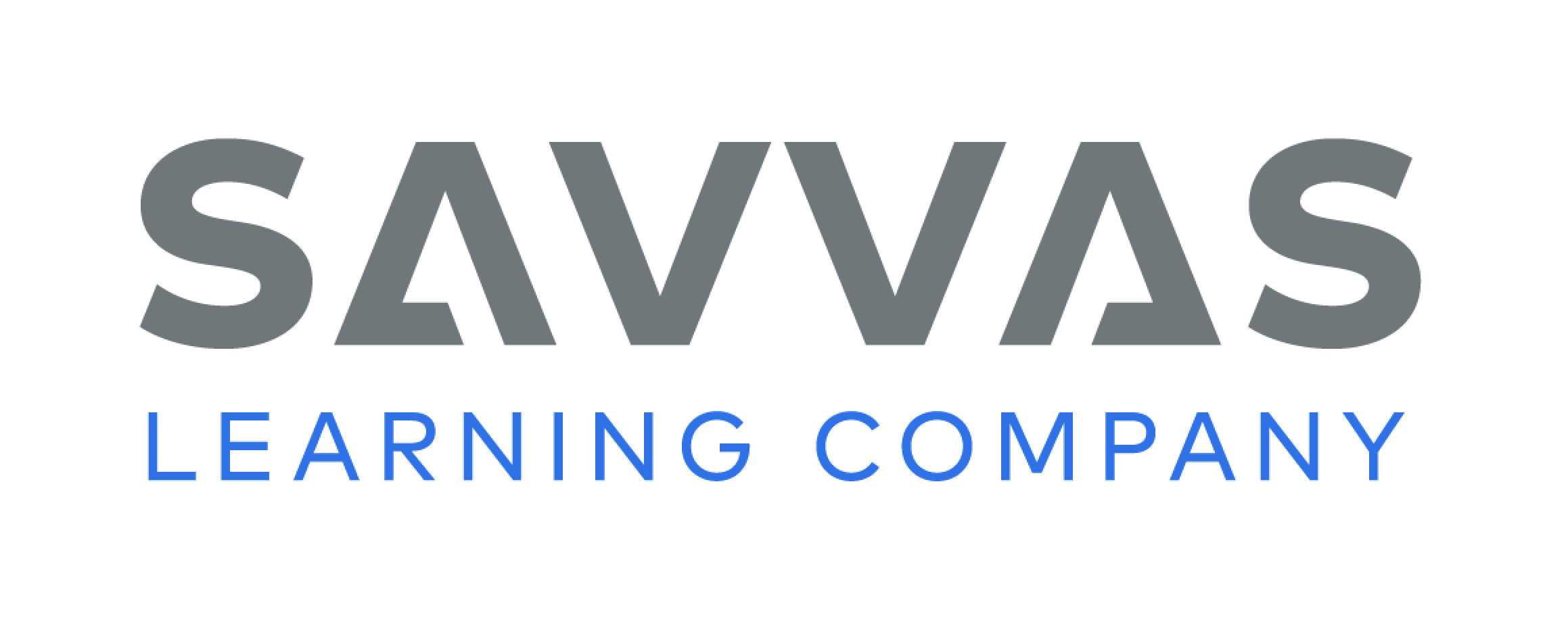 [Speaker Notes: Display the words: could, good, open. Tell students that they need to practice reading these words.
Point to each word as you read it. 
Then spell the word and read it again.
Have students spell and say the words with you.]
Page 128,129
Interact with Sources
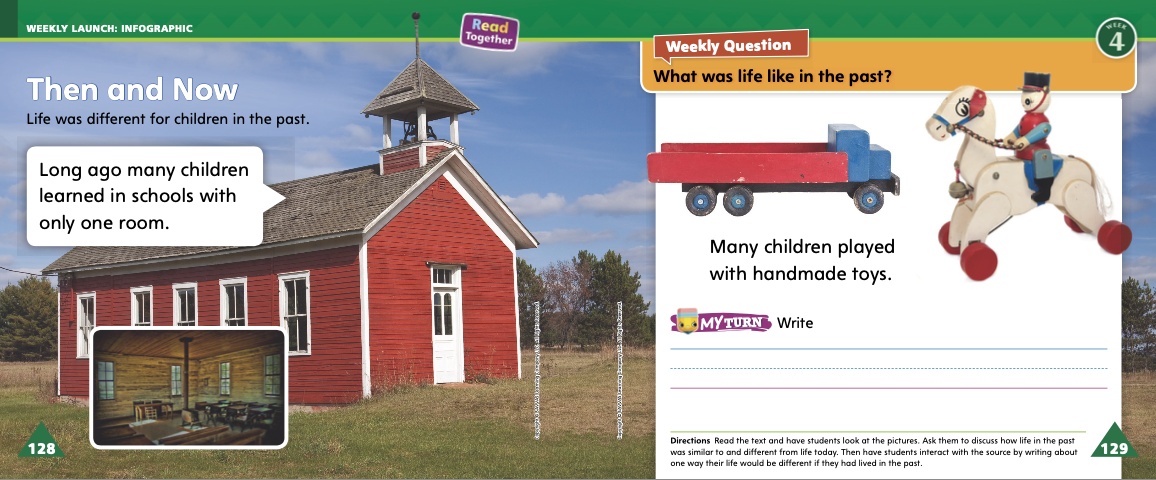 What was life like in the past?
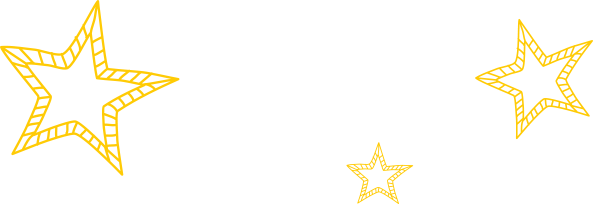 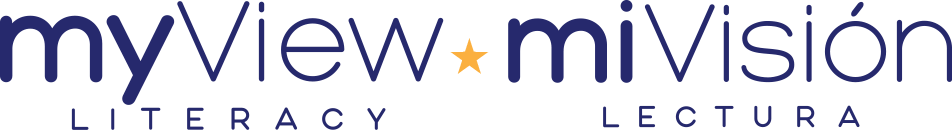 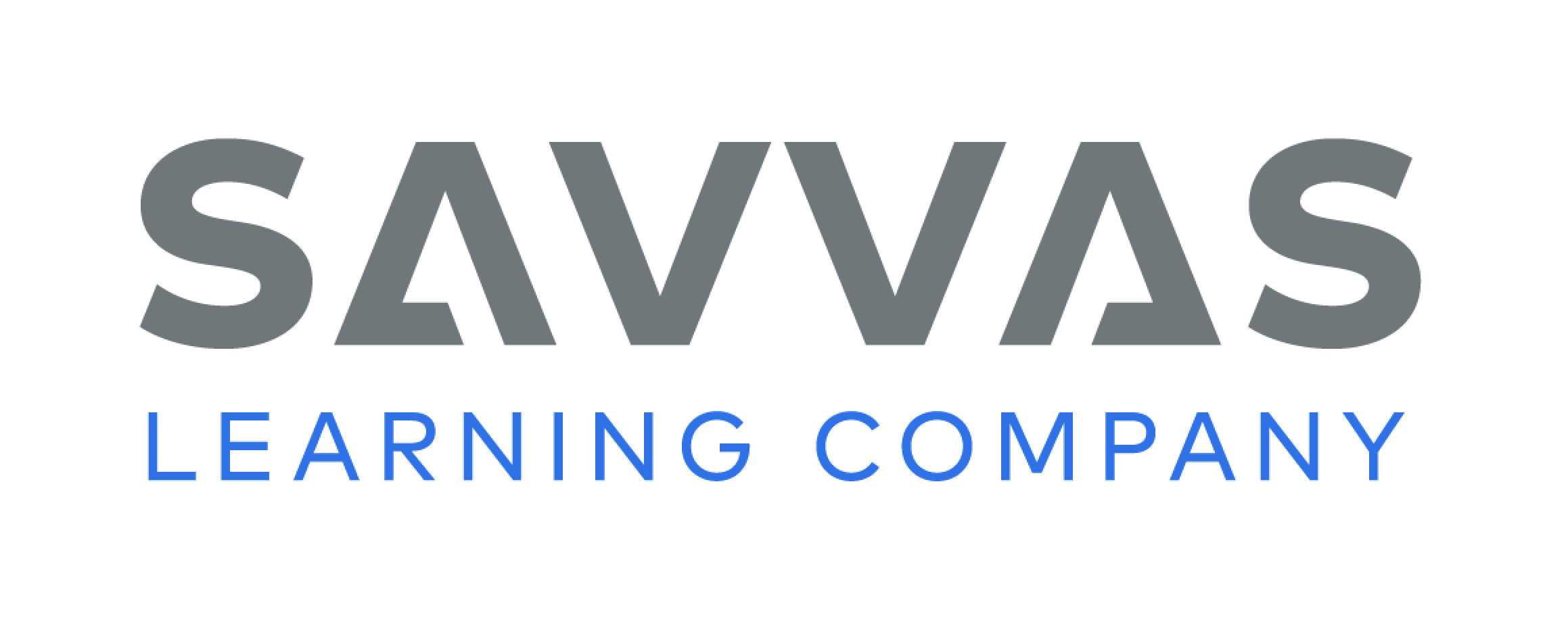 [Speaker Notes: 1.  Prompt students to remember the Essential Question for Unit 4: What can we learn from the past? Then introduce them to the Weekly Question: What was life like in the past? Tell students that they will learn about an important person who lived in the past. 
2.  Have students turn to p. 128 of the Student Interactive. Point to the pictures of the old schoolhouse and explain that the picture shows what schools were like long ago. Say: Schoolhouses had only one room for all students. That means children of all ages went to school in the same room. Then read the infographic “Then and Now.” 
3.  Use the following prompts to guide discussion about pp. 128–129: 
One-room schoolhouses usually had bells on the roofs. Why do you think the schools had bells on the roofs? 
Many handmade toys were made of wood. Are any of your toys made of wood? Which ones? 
How are your toys different from the toys shown on p. 129? 
4.  My TURN: Have students interact with sources by using the pictures and text on pp. 128–129 to write about one way their lives would be different if they lived in the past. 
5.  WEEKLY QUESTION: Return to the Week 4 Question: What was life like in the past? Invite students to share their ideas. Tell them that they just learned about what schools and toys were like in the past. This week they will read even more about life in the past.]
Listening Comprehension
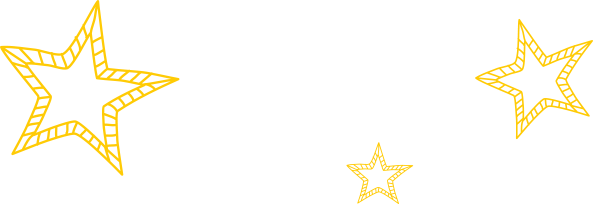 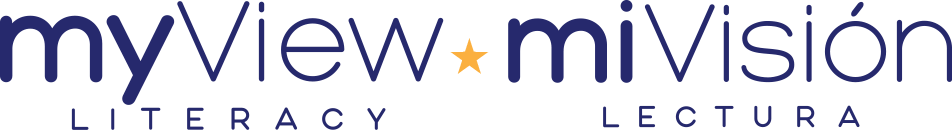 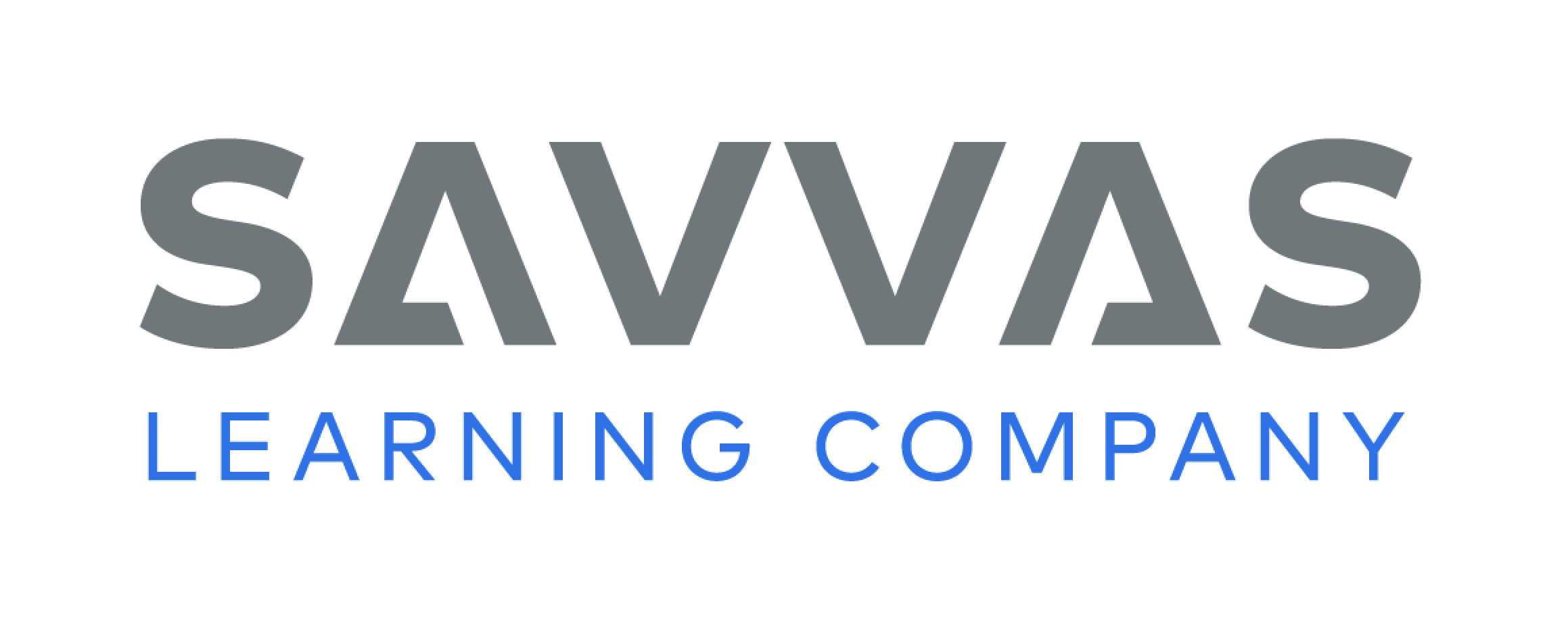 [Speaker Notes: Tell students that you are going to read a biography aloud. Tell them that a biography is one kind of narrative nonfiction. A biography is the true story of a person’s life. The text can be about a person who is still alive or a person who lived in the past. As you read, students should listen for clues to figure out whether or not the person you are reading about lived long ago.
READ the entire text aloud without stopping for the Think Aloud callouts. 
REREAD the text aloud, pausing to model Think Aloud strategies related to the genre. After you reread the first paragraph, say: I can tell from the beginning of this text that it is about a person named Ben Franklin. The text says he did many great things in his life. I think this is a biography, which is a text about someone’s life. 
After you reread the paragraph (“When Ben lived”), say: This text tells about events in Ben Franklin’s life. It seems to be a true story of his life. I think this is a biography, which is a type of narrative nonfiction.
Use the timeline to help students identify main events in the passage.]
Page 140, 141
Narrative Nonfiction
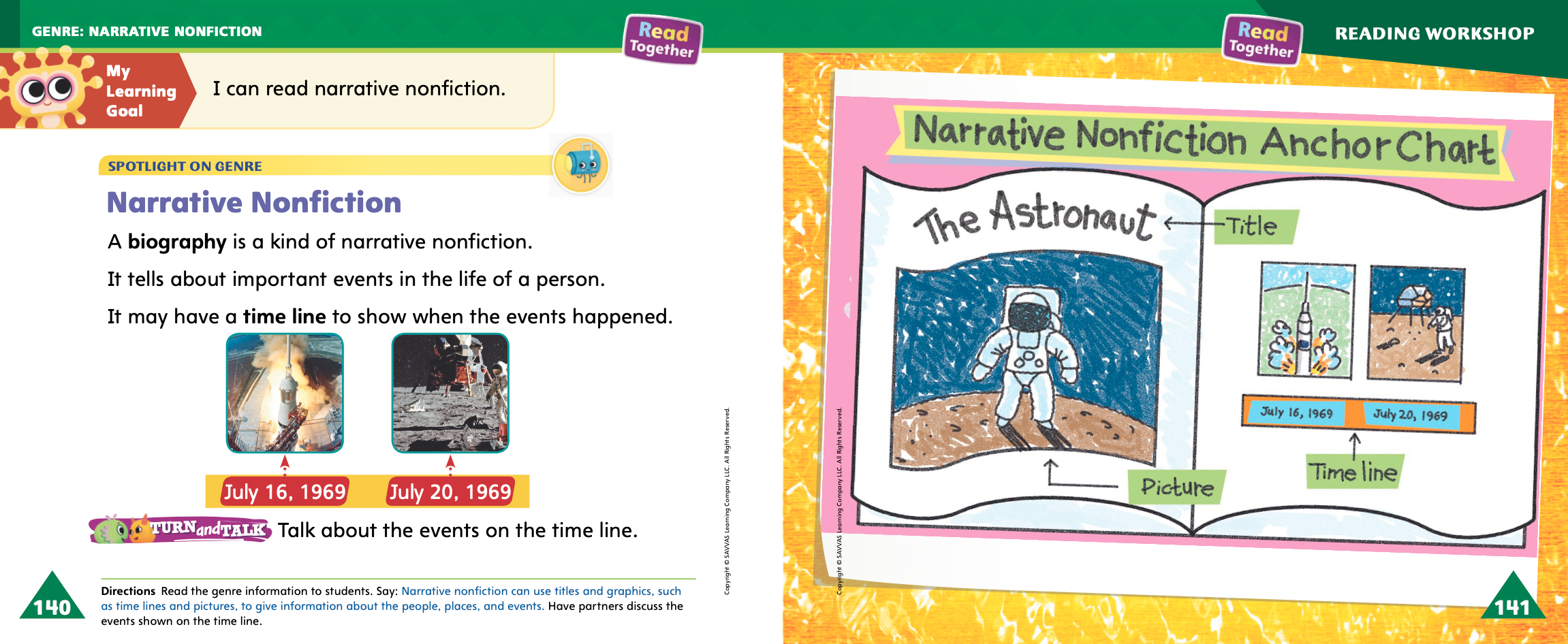 Turn to page 140 in your Student Interactive.
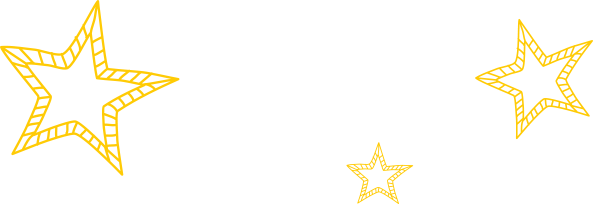 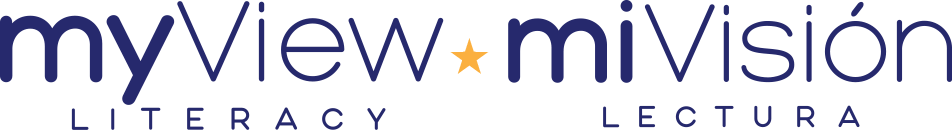 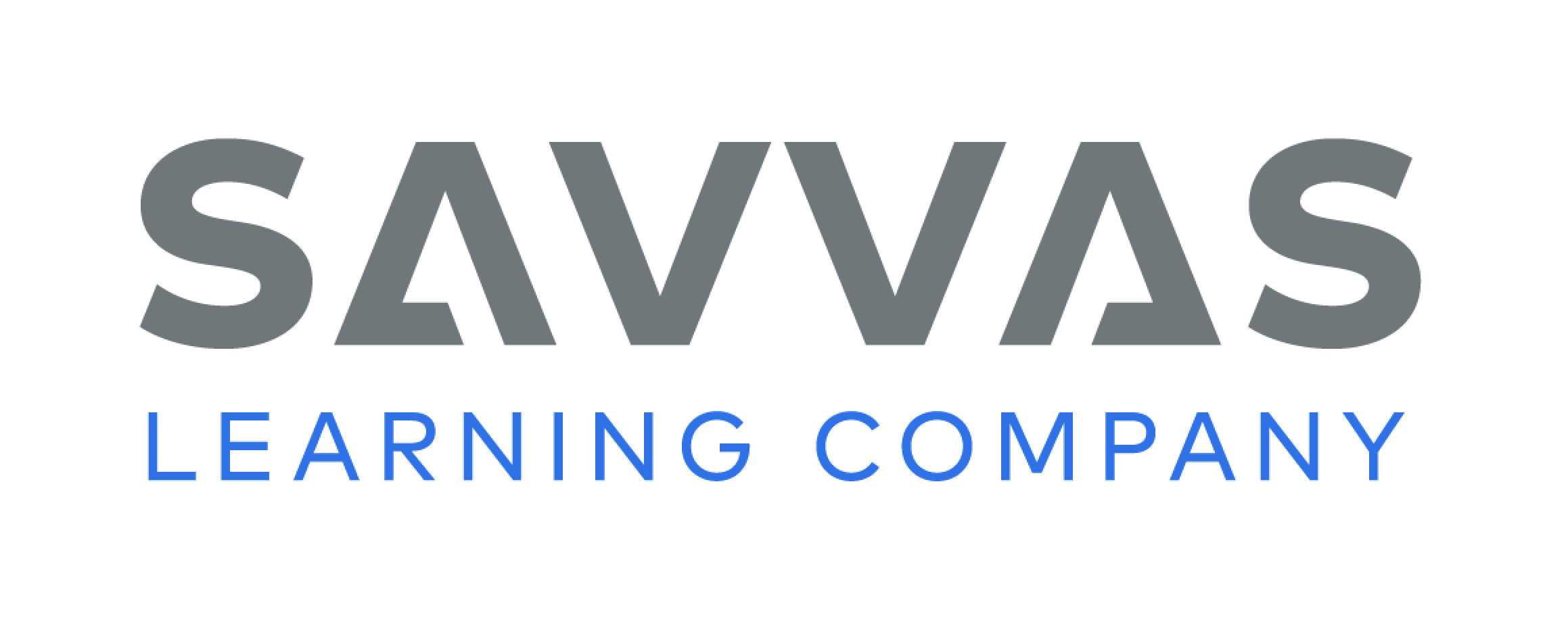 [Speaker Notes: Have students turn to p. 140 in the Student Interactive. Tell students that today they will learn about narrative nonfiction. 
The people, places, and events in narrative nonfiction are real. 
Narrative nonfiction tells events in the order in which they happen. 
A time line can be used to show when events happened. 
A time line is a type of graphic. It contains information and sometimes pictures of people, places, or events. 
A biography is one type of narrative nonfiction. A biography tells about a person’s life. 
2.  Remind students that they just heard a biography about Ben Franklin. Say: This narrative nonfiction is a biography because it tells about a person’s life. Ben Franklin was a real person. The places are real and the events really happened. I can use a timeline to show the important events in Ben’s life.]
Page 140
Apply
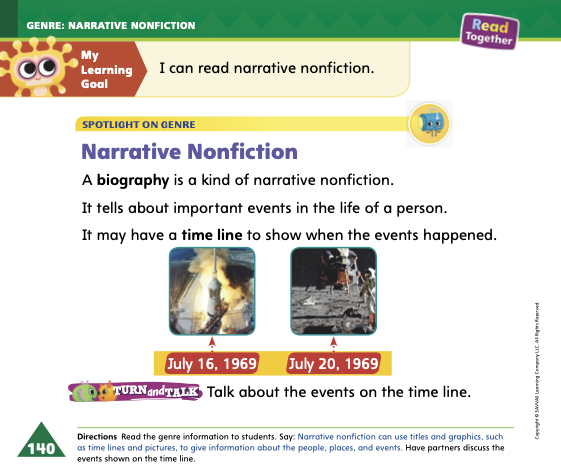 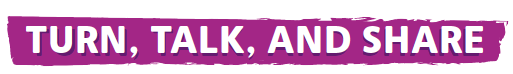 Talk about the events on the timeline.
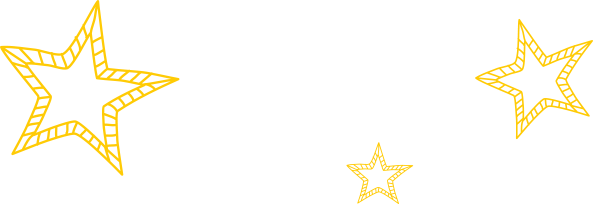 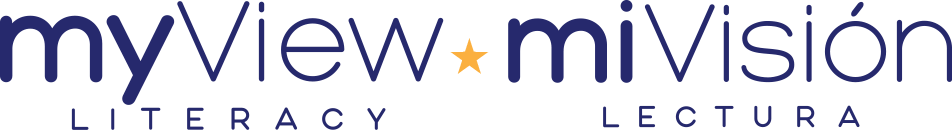 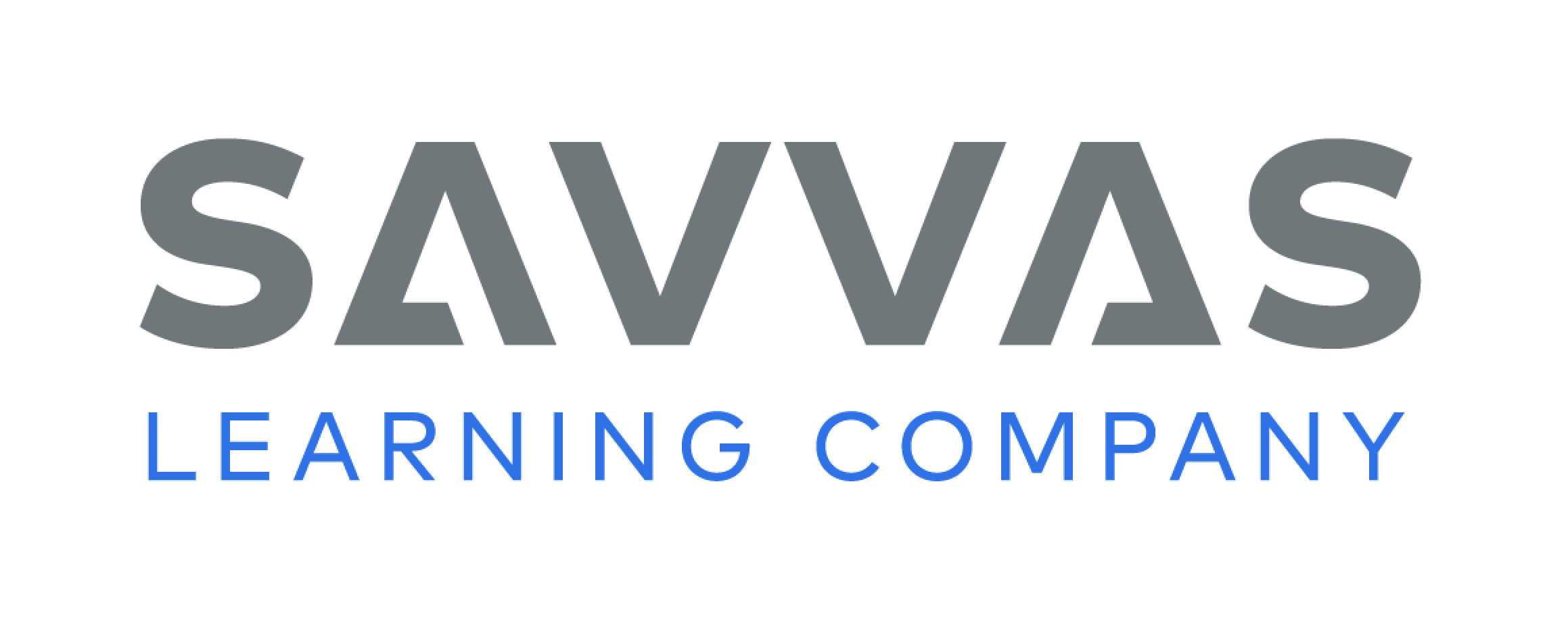 [Speaker Notes: Have students turn and talk with a partner about the events on the timeline on p. 140. 
Then have partners share their ideas with the class.]
Page 157
Academic Vocabulary
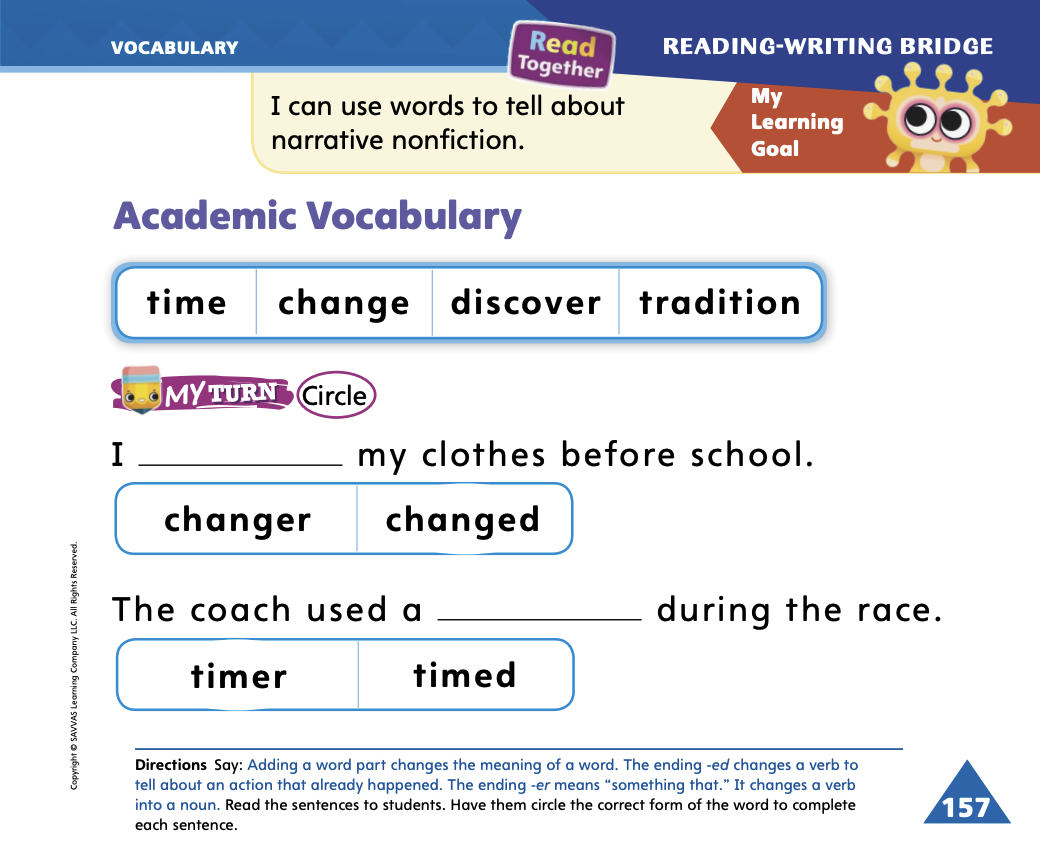 Turn to page 157 in your Student Interactive.
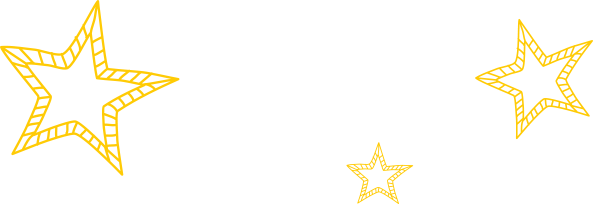 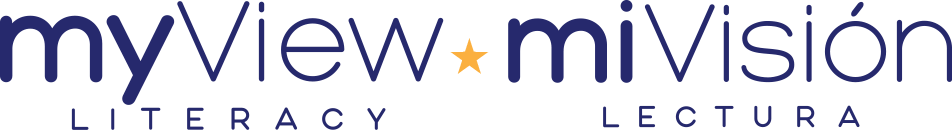 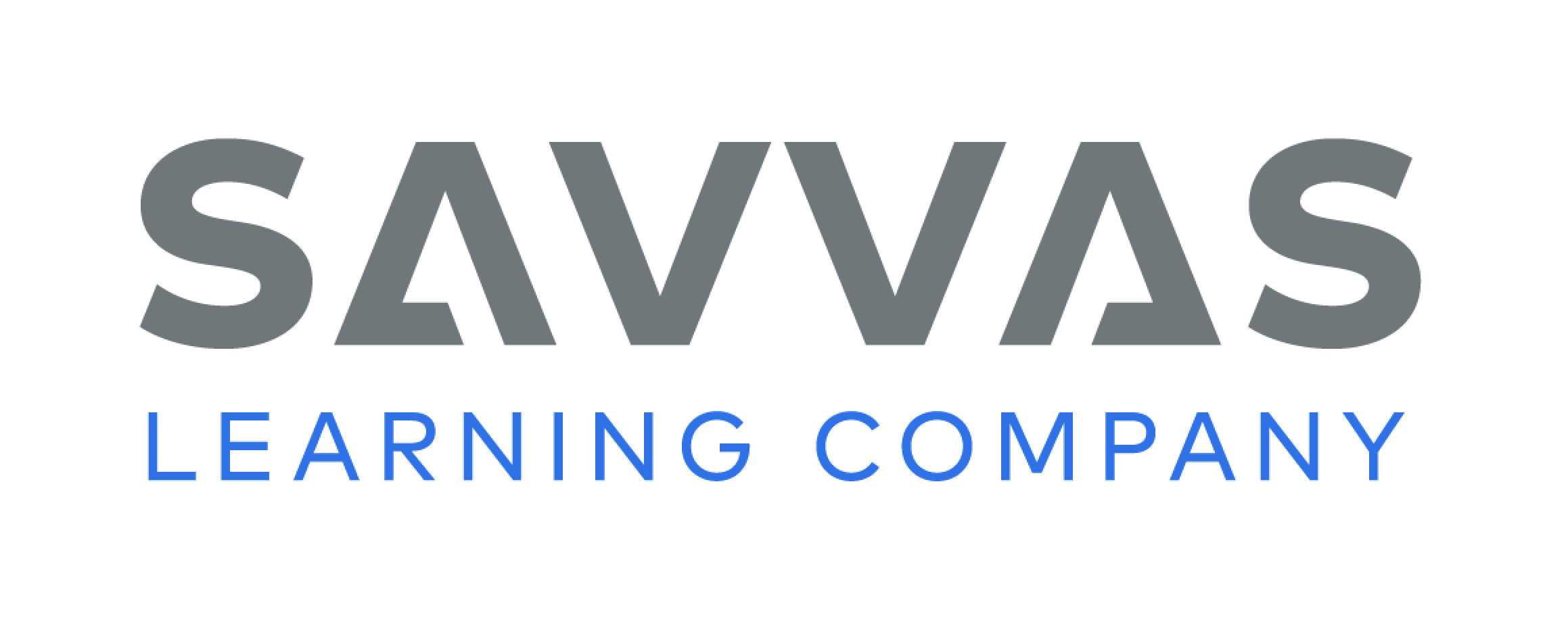 [Speaker Notes: Explain to students that words are made up of word parts, or letter groups. Word parts can be added to the beginning or end of words to make new words. Adding word parts can change the meaning of a word, or change whether the action happens now or in the past. 
Write march on the board. Have students march in place. The verb march tells something that we are doing now. We march. Have students sit down. 
Add -ed to the end of march. Now the word tells what we just did: We marched. 
Rewrite the word march and add -er. This ending means “something that does something” or “someone who does something.” 
March as you say: I am a marcher. Have students join the marching, saying chorally: I march. I am a marcher.
Have students turn to p. 157 of the Student Interactive. Read aloud the Academic Vocabulary words and review each word’s meaning. Then read the sentences to students and the words that follow. Have students circle the correct form of the word to complete each sentence. Have students add -ed to the word discover to make a new word and use the new word in a sentence.]
Handwriting
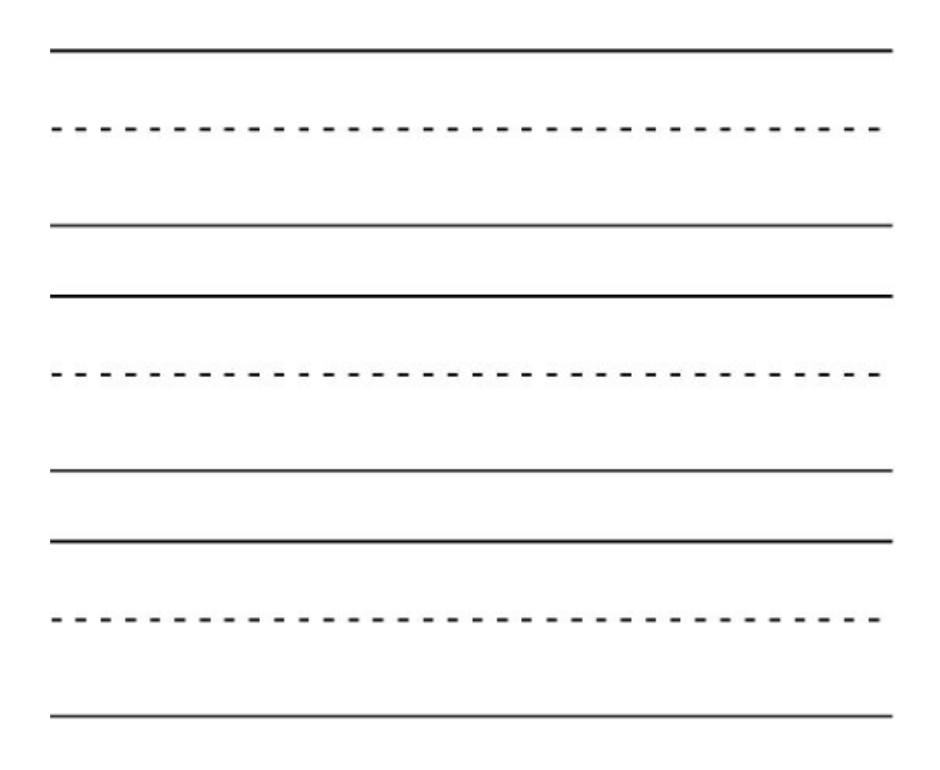 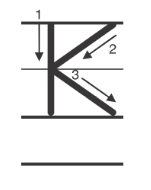 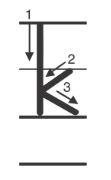 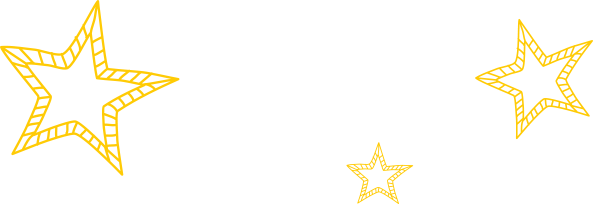 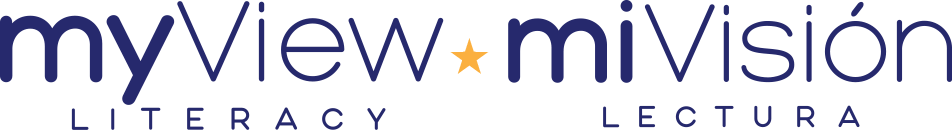 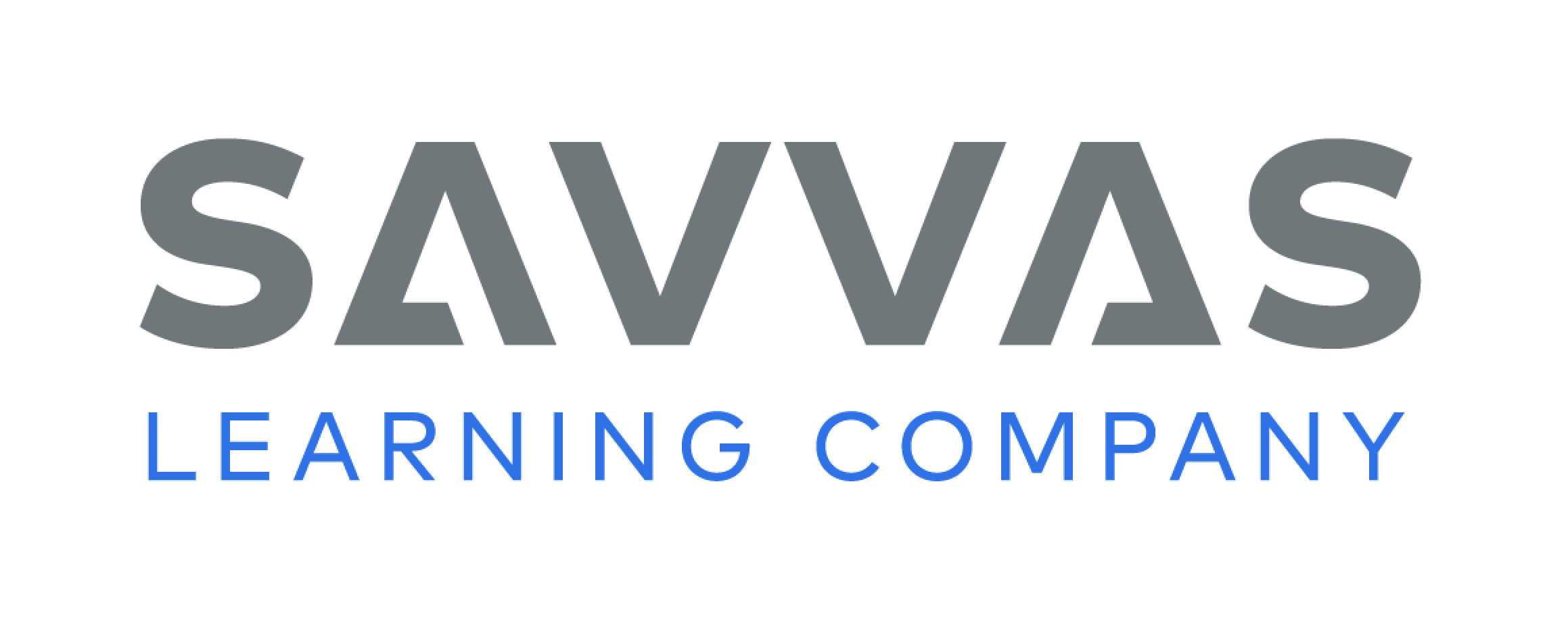 [Speaker Notes: Display uppercase K and lowercase k. 
Model how to write uppercase K, forming the letter accurately using appropriate directionality. Have students practice writing the letter in the air with their fingers. Then repeat with lowercase k.
Have students complete Handwriting p. 206 from the Resource Download Center to practice writing Kk. Click path: Realize -> Table of Contents -> Resource Download Center -> Handwriting Practice -> U4W4L1 Handwriting Practice]
Page 161
Writing – Personal Narrative
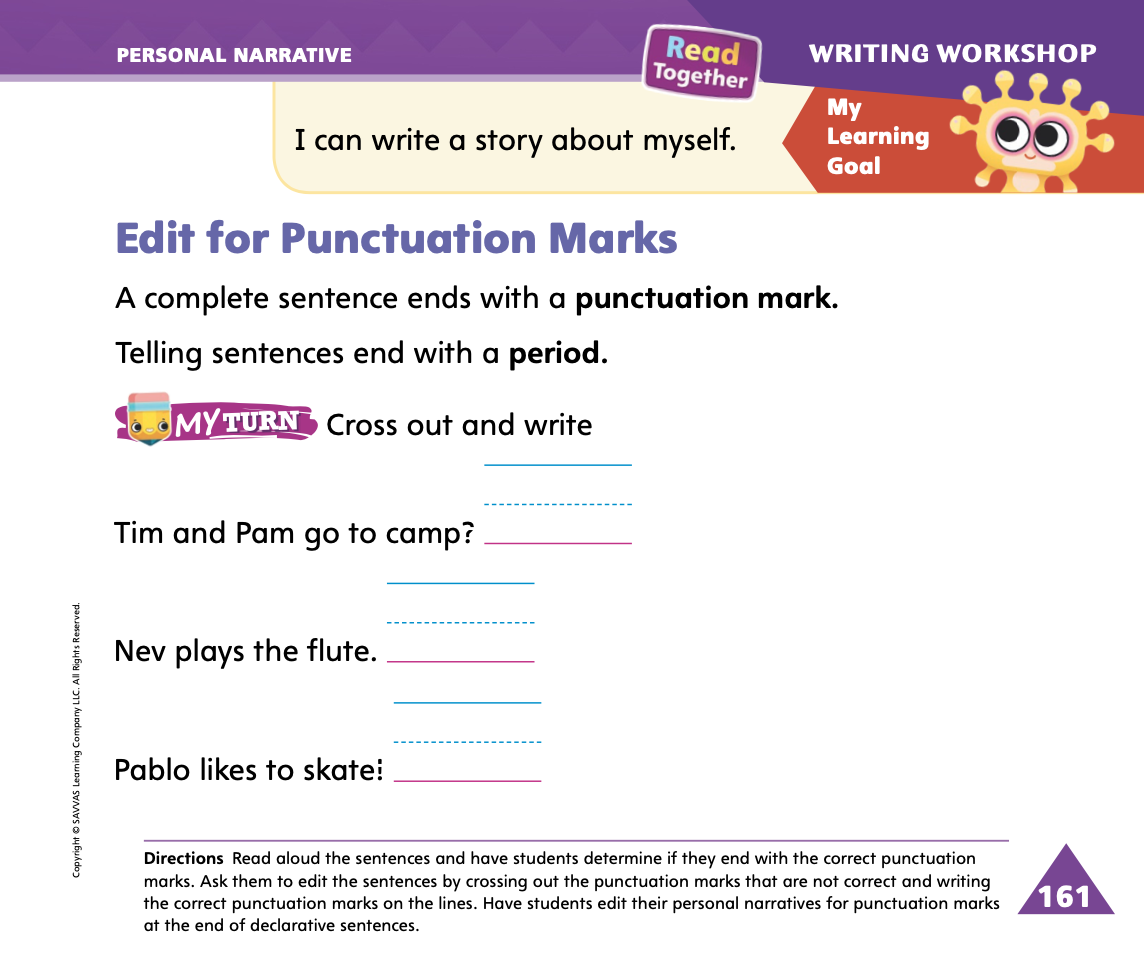 Turn to page 161 in your Student Interactive.
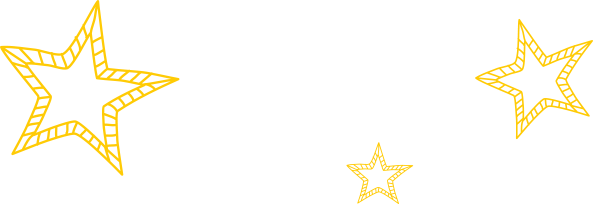 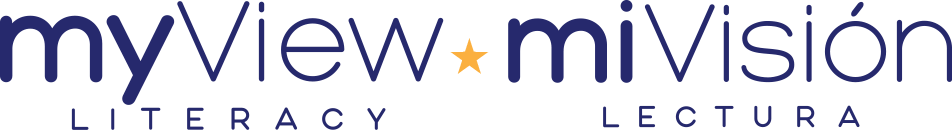 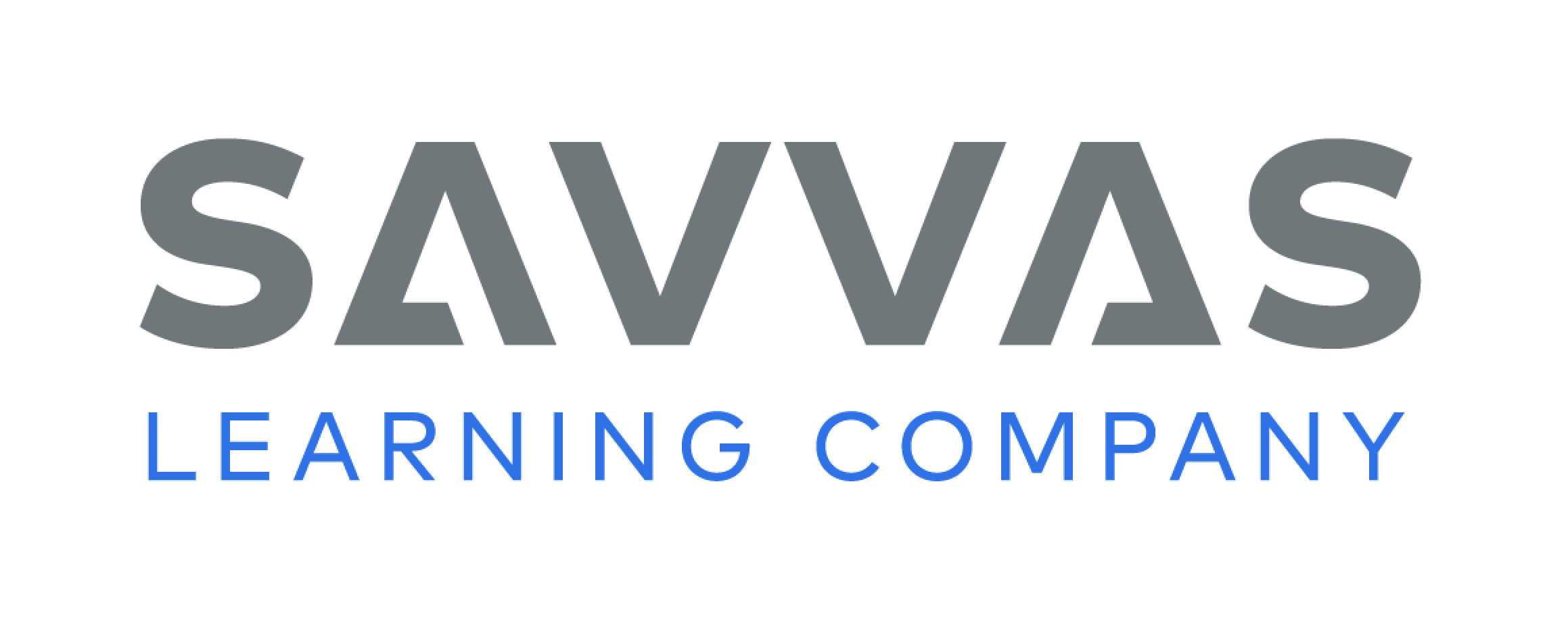 [Speaker Notes: Sentences end in punctuation marks, such as periods, question marks, or exclamation points. Authors use the right punctuation marks. A telling sentence ends with a period. 
Use stack texts to point out punctuation marks at the ends of sentences. Read examples of sentences that end in periods, question marks, and exclamation points, emphasizing how the ending sounds differently depending on the punctuation mark. 
Write sentences from the stack books on the board, but place the wrong end punctuation. I am going to show you how to edit for punctuation marks. Let’s read these sentences and decide if the end punctuation is correct. 
Read the sentences aloud and guide students to name the correct punctuation mark. Replace the wrong mark with the correct one or invite students to do so. Have them identify if the sentences are telling sentences, questions, or exclamations. 
Direct students to complete the activity on p. 161 in the Student Interactive.]
Independent Writing
Look through your personal narratives and edit the punctuation marks at the ends of your sentences.
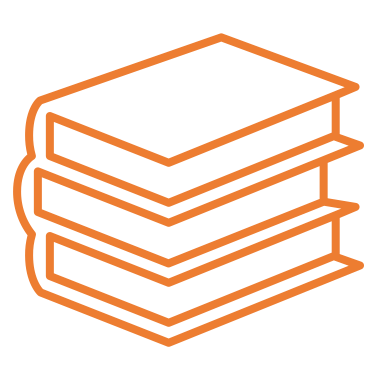 Continue writing your own personal narrative.
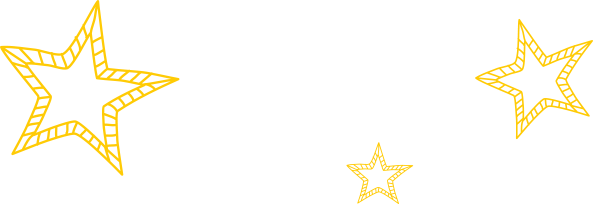 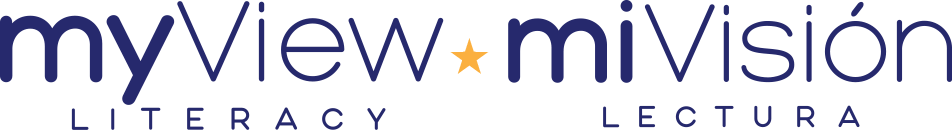 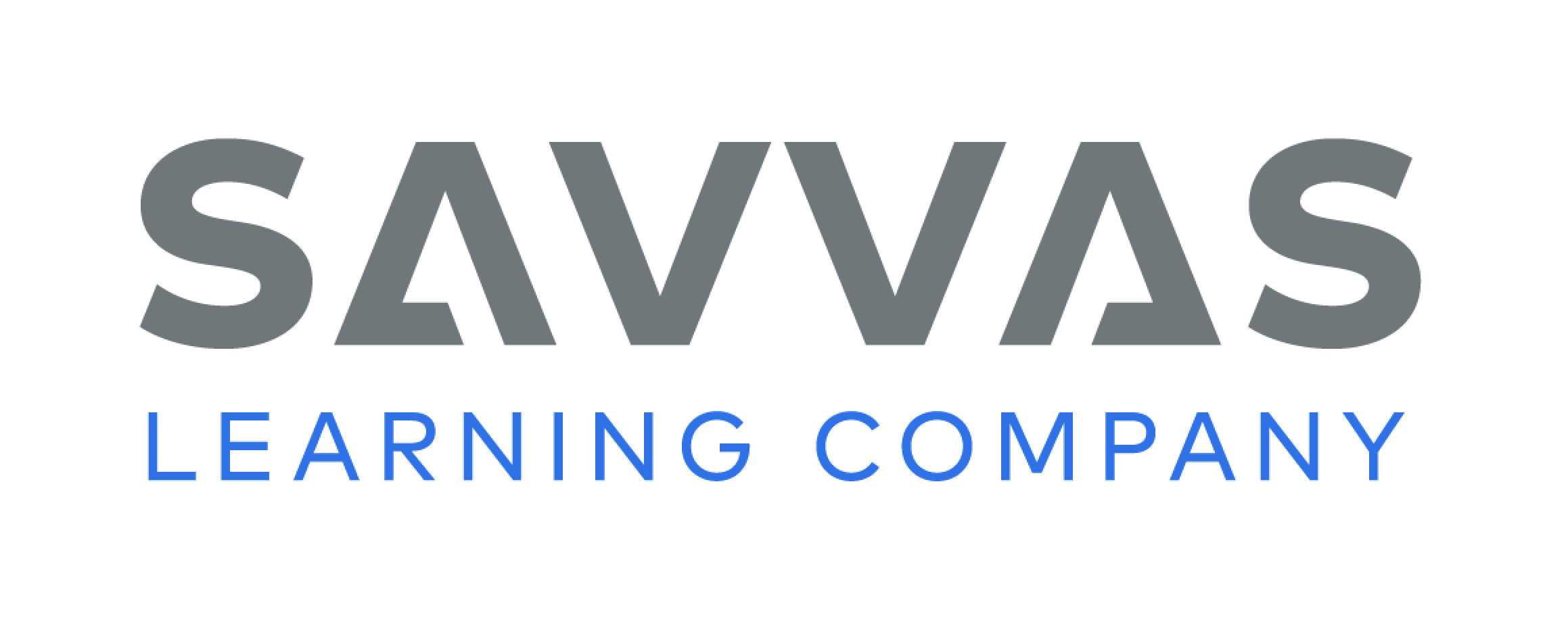 [Speaker Notes: Have students look through their personal narratives and edit the punctuation marks at the ends of their sentences. Then they can continue writing.
  If students struggle, choose one of the following options to provide further support. 
Modeled As you model writing, emphasize punctuation. 
Shared Use stack texts to point out punctuation. 
Guided Prompt students to think about what punctuation to use.
  Ask for student volunteers to read their sentences aloud to the class. Ask students why they used certain end punctuation marks.]
Spelling
The dog is by the van. 
Get in the car. 
Please open the door. 
Look at it go! 
Run fast if you can. 
He is a good friend.
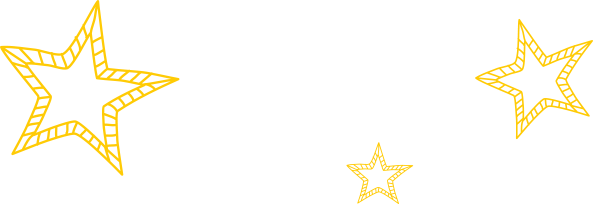 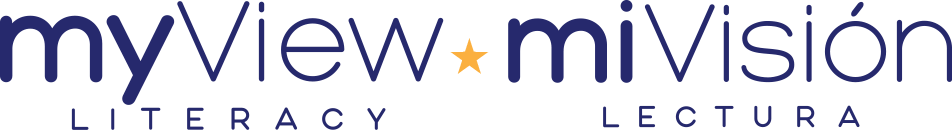 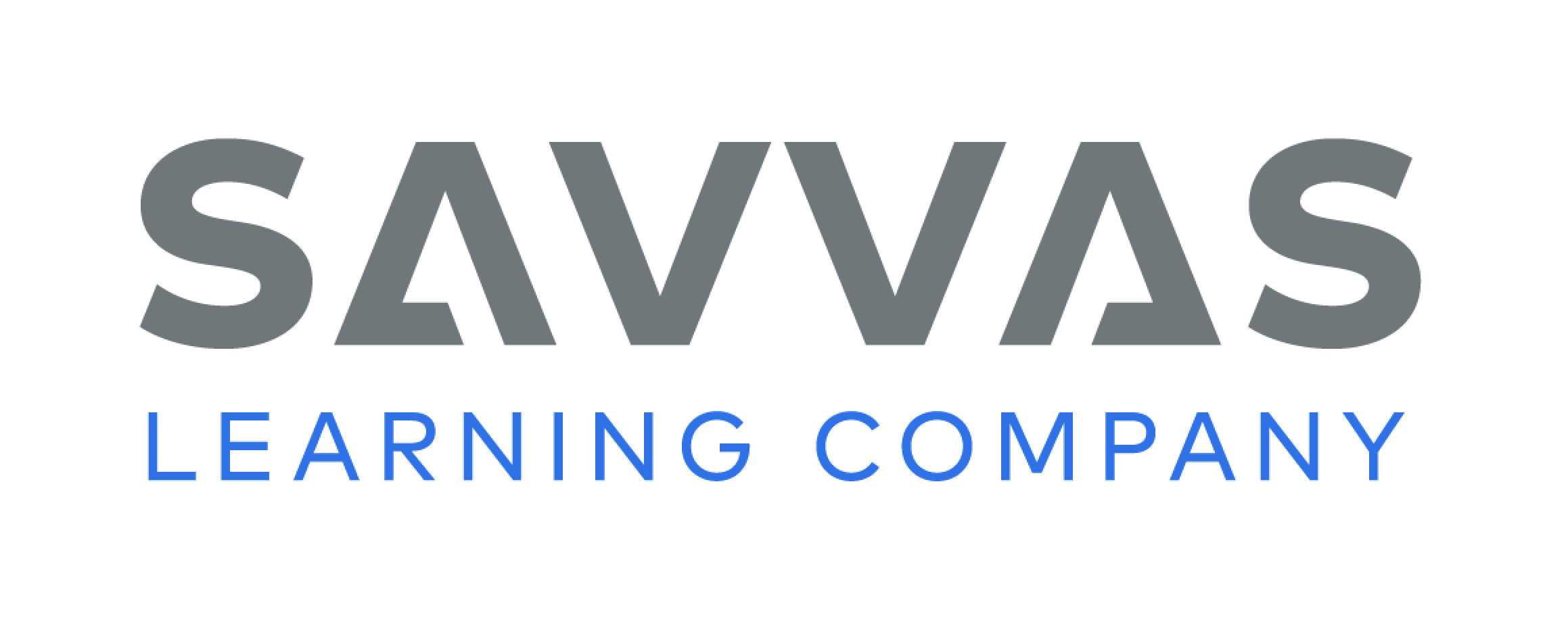 [Speaker Notes: (Note: Move the orange boxes to cover each bold spelling word before you read aloud the words and sentences.)
Read aloud the words and sentences. Have students spell each word with initial consonant blends and the two high-frequency words.
The dog is by the van. 
Get in the car. 
Please open the door. 
Look at it go! 
Run fast if you can. 
He is a good friend.
Reveal the spelling word and have students check their work.]
Language and Conventions
Who will go to school today?
I am happy.
I am at school.
Am I happy?
School is really great!
I am so happy!
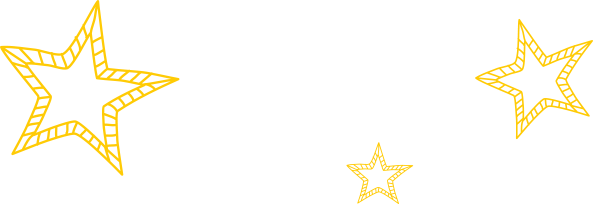 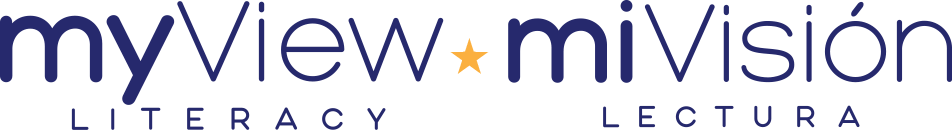 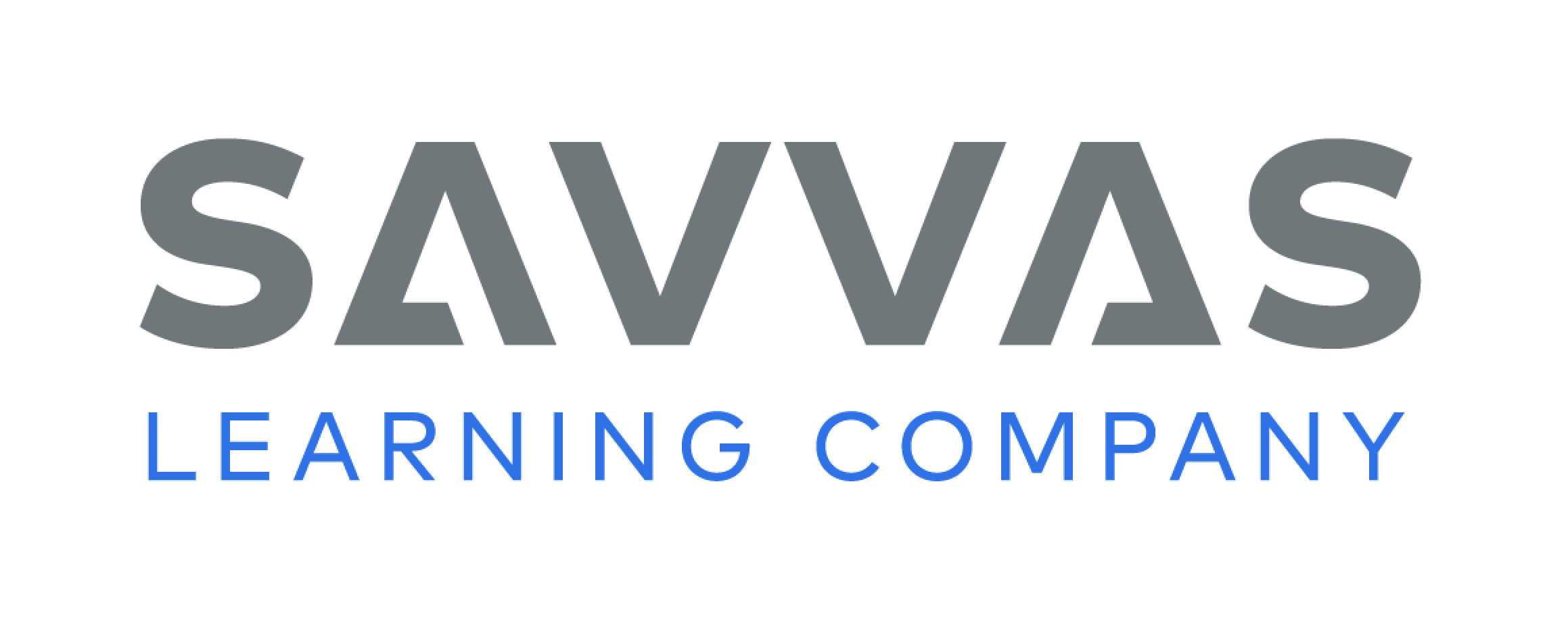 [Speaker Notes: Remind students that the end punctuation of a sentence depends on the type of sentence. Telling sentences use periods. Asking sentences use question marks. Sentences said with excitement use exclamation points. 
 Say the following sentences with appropriate expression: I am happy. Am I happy? I am so happy! Then say each sentence again, and have students identify the correct punctuation for each sentence. 
 Give each student three cards: one with a period, one with a question mark, and one with an exclamation point. 
 Read the following sentences one at a time: Who will go to school today? I am at school. School is really great!  As you say each sentence, have students hold up the card with the correct punctuation.]
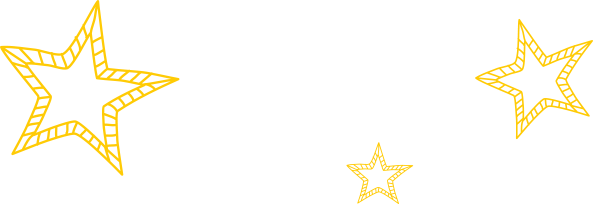 Lesson 2
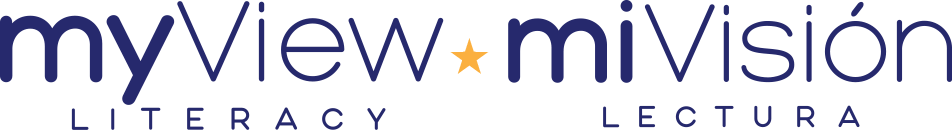 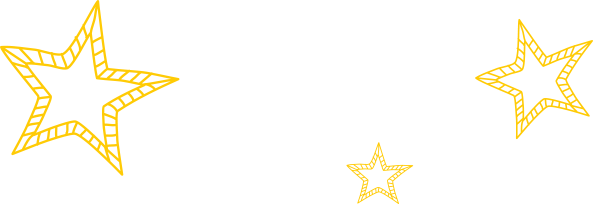 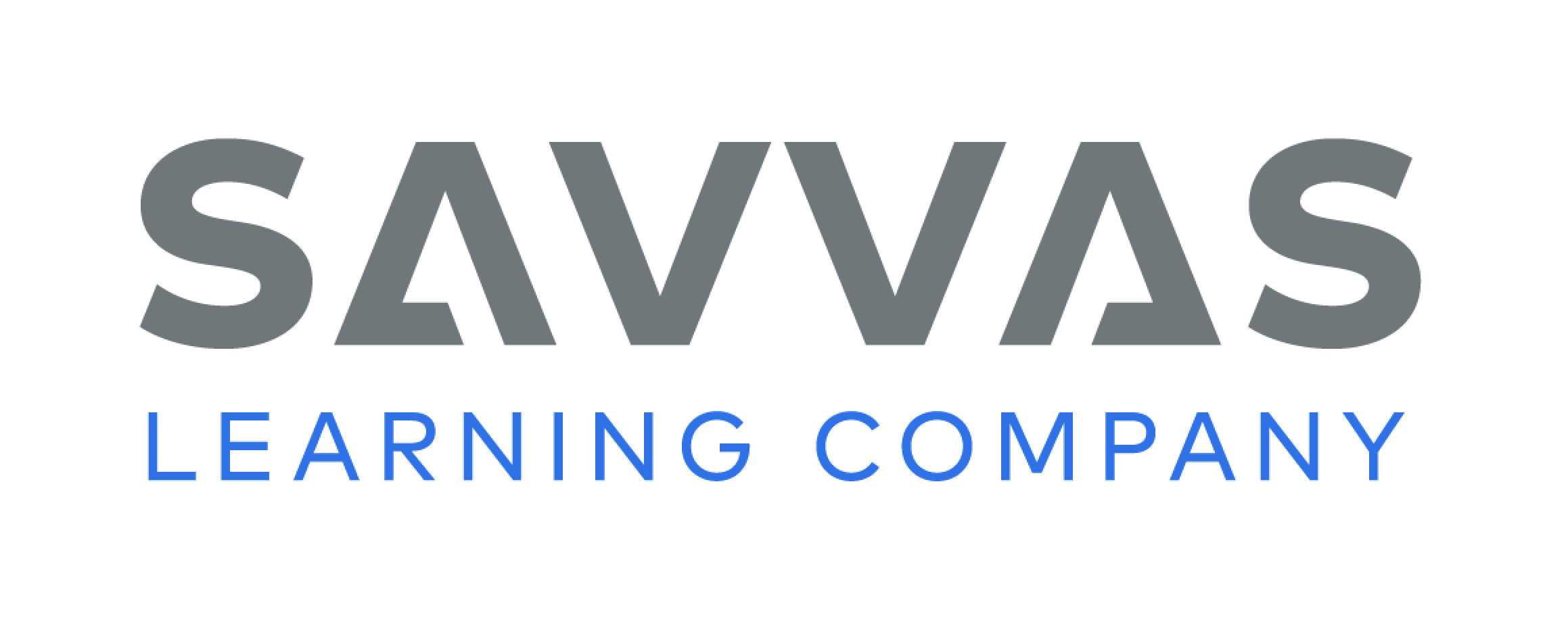 Phonics
bit
bite
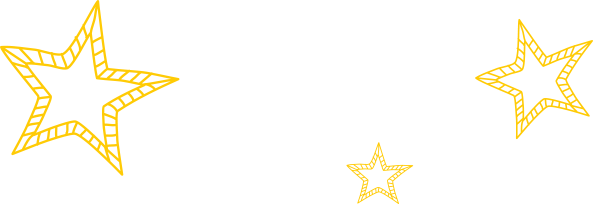 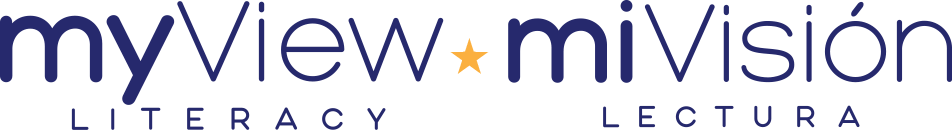 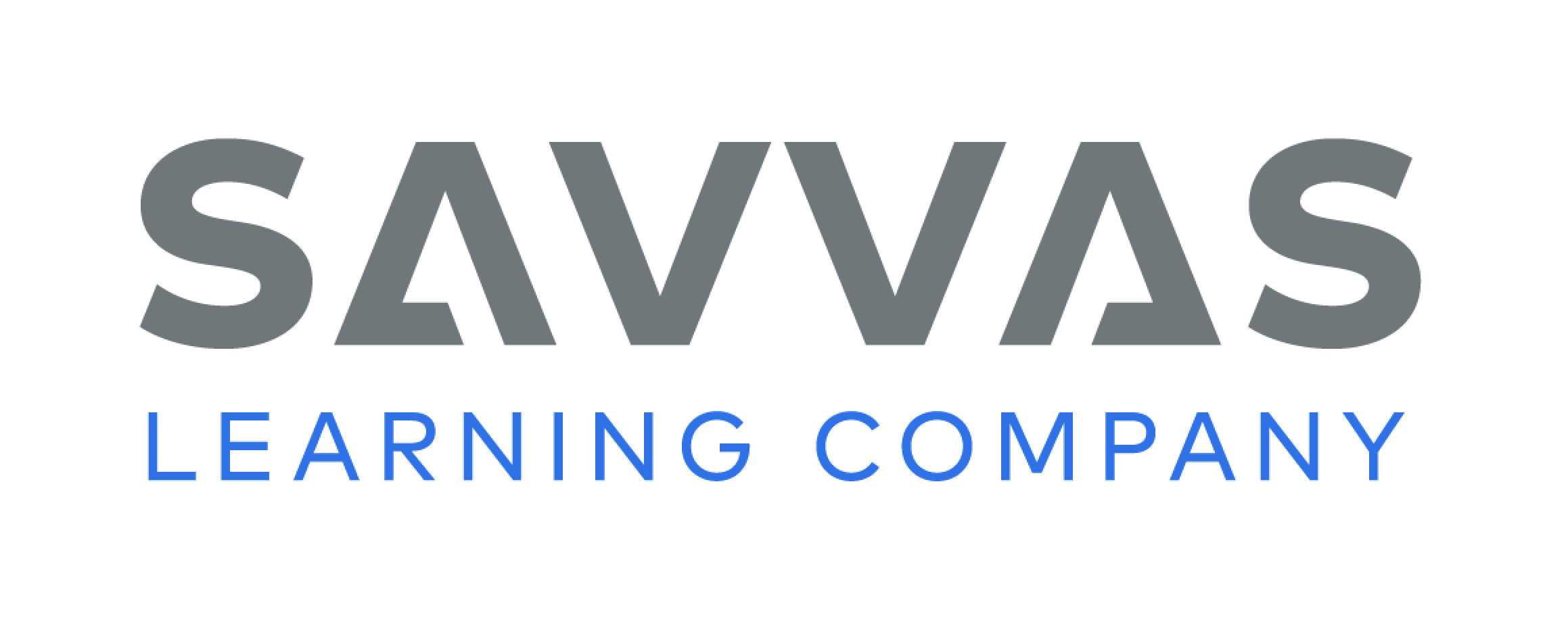 [Speaker Notes: Write the word bit on the board. Have students read the word with you. What sound do you hear in the middle of bit? 
Have students identify the sound /i/. Circle the letter i. The letter i spells the sound /i/ in bit. This is the sound for short i. 
Write the word bite on the board, and read it aloud. Have students repeat after you. The pattern i_e spells the sound /ī/ in bite. This is the sound for long i. 
Point out that bite and bit have the same beginning and ending sounds, but they have different middle sounds.]
Page 131
Apply
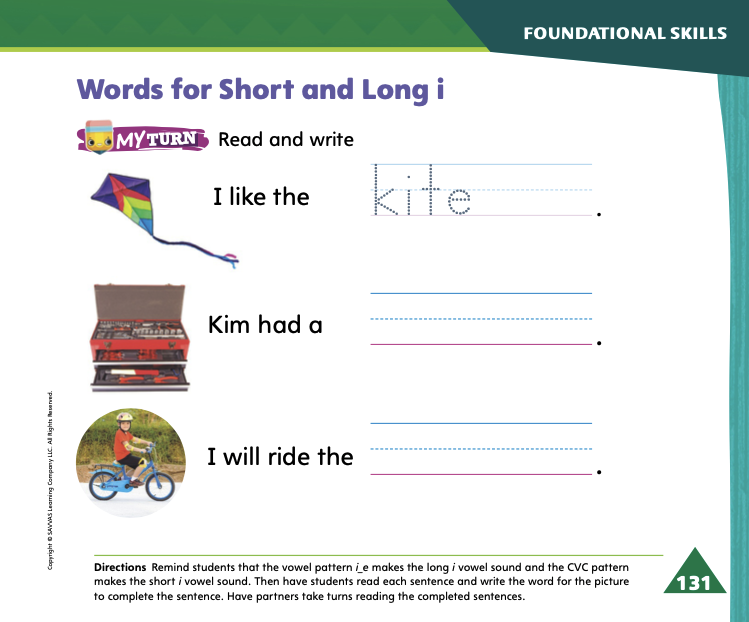 Turn to page 131 in your Student Interactive and complete the activity.
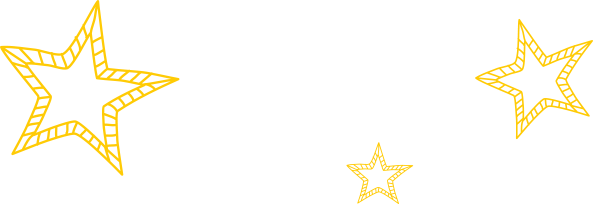 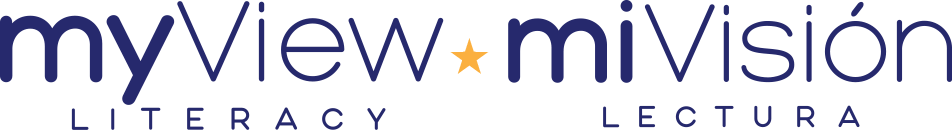 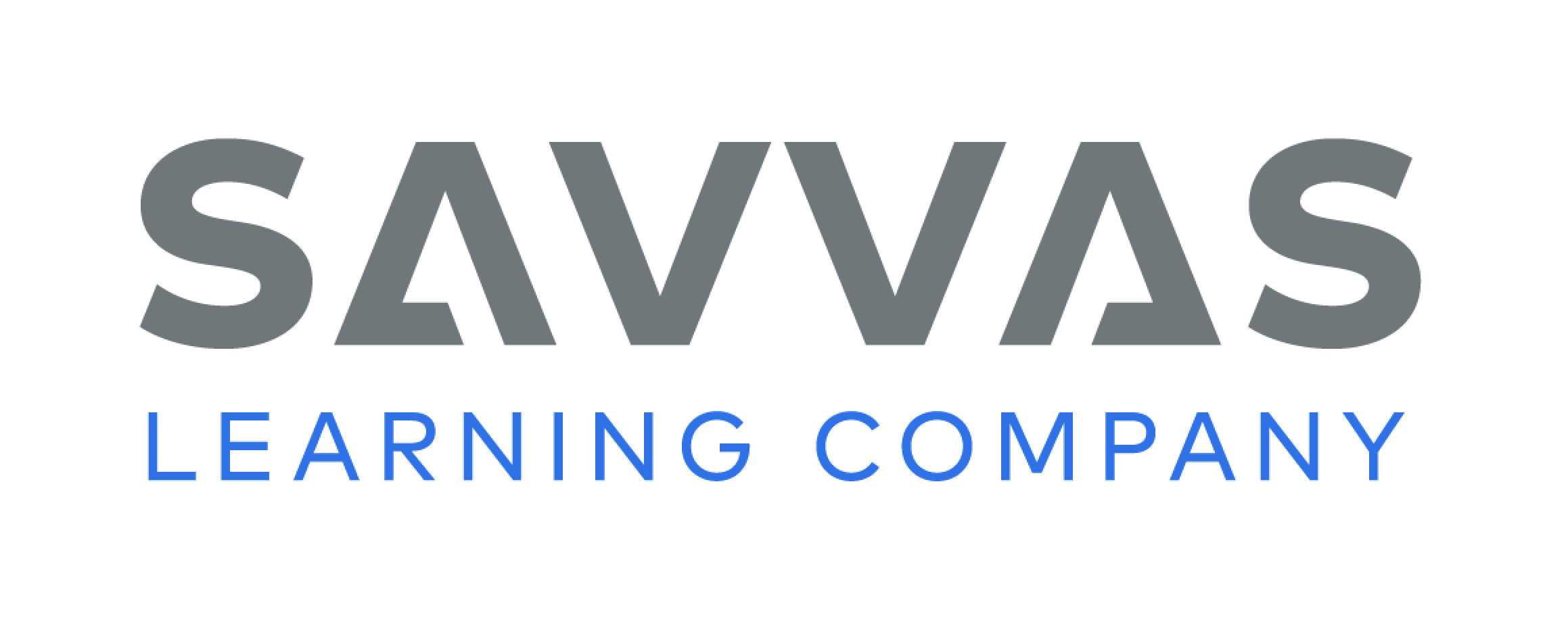 [Speaker Notes: Have students turn to p. 131 in the Student Interactive. Have them point to the first picture. 
Say: This is a picture of a kite. Here are the sounds in the word kite: /k/ /ī/ /t/. Does the word kite have the sound /i/ or the sound /ī/? (/ī/) Have students tell how the sound /ī/ is spelled. Then have them write the word kite on the line.]
High-Frequency Words
open
good
could
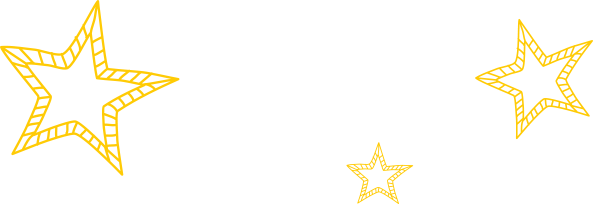 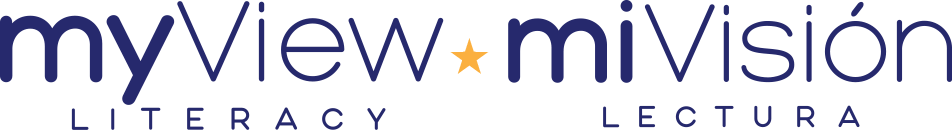 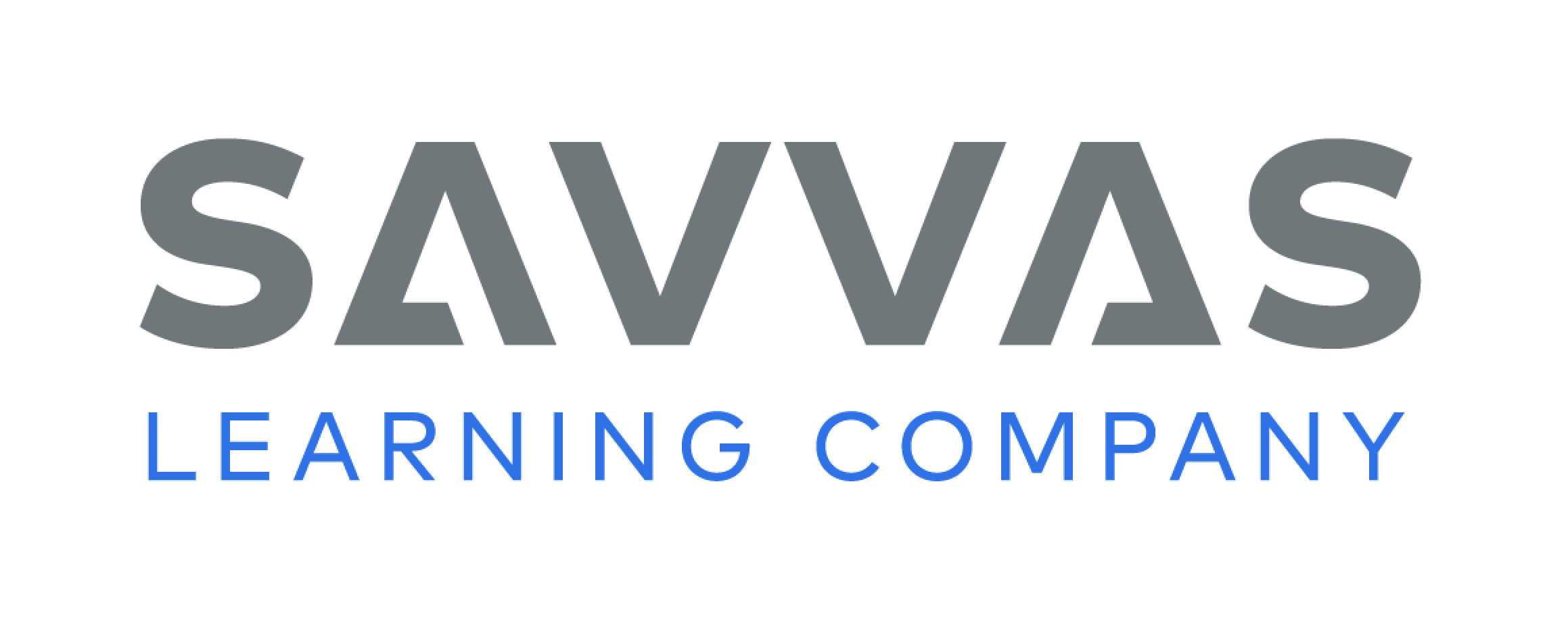 [Speaker Notes: Tell students that high frequency words are words that they will hear and see over and over in texts. 
Read the words good, could, open.
Have students:
repeat the words after you. 
spell each word, tugging lightly on their ear lobe as they say each letter.]
Page 142
Preview Vocabulary
laws
speech
country
marched
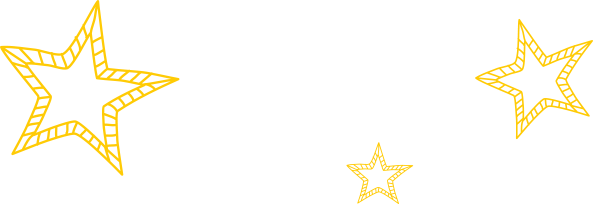 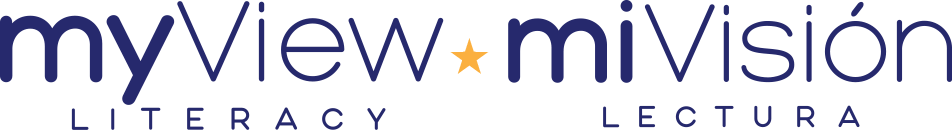 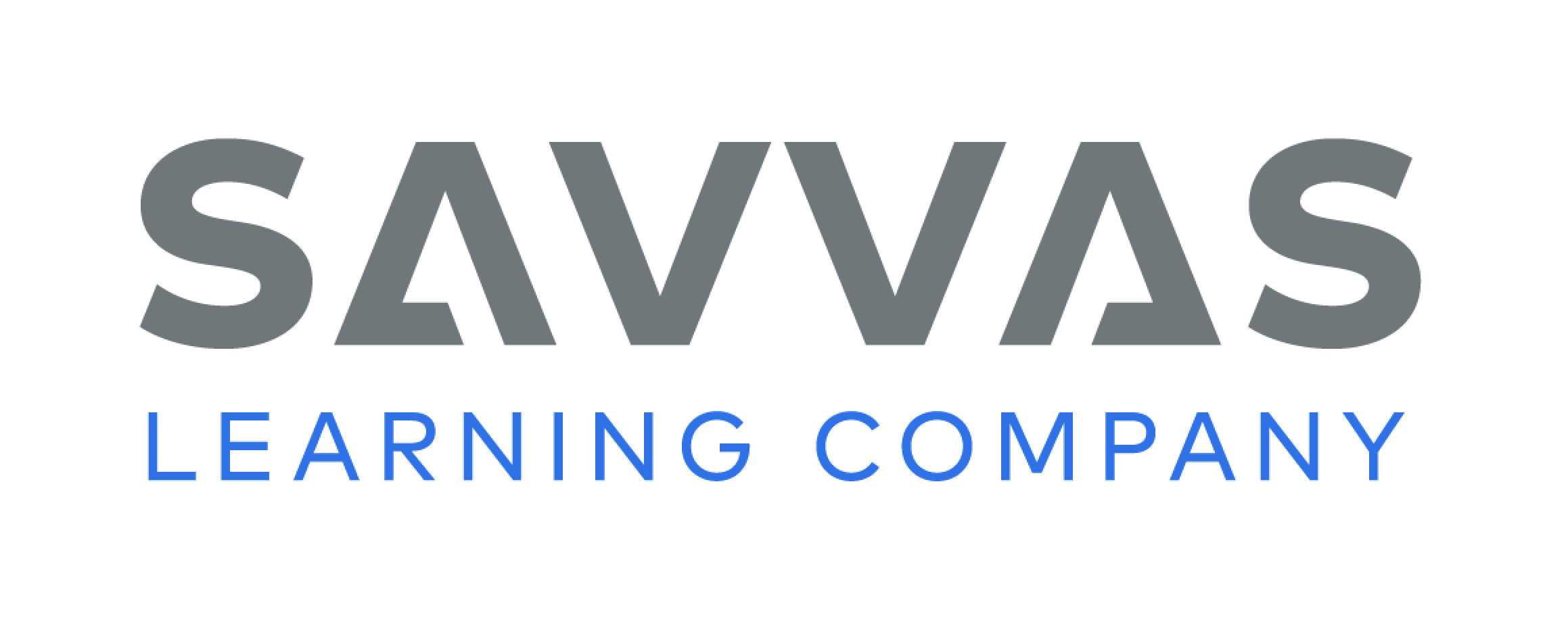 [Speaker Notes: Introduce the words laws, speech, country, and marched on p. 142 in the Student Interactive. 
Have students raise a hand if they have ever heard the word used before. 
Prompt students to share what they know about the words. Ask questions such as: Can you think of an example of a law? Have you ever marched down the sidewalk? If someone asked you to give a speech, would you speak loudly or quietly? 
Tell students that knowing the meanings of these words will help them better understand the text they are about to read. Say: As we read, listen for the vocabulary words.]
Page 143
First Read Strategies
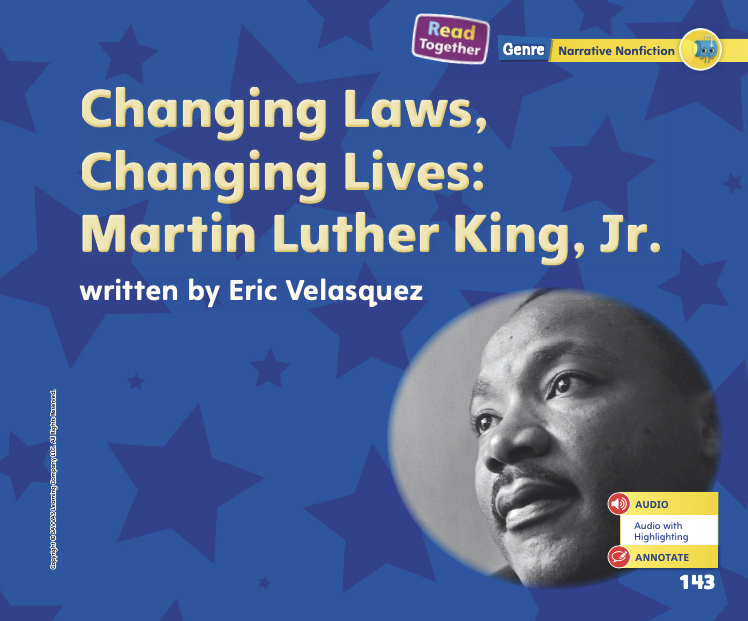 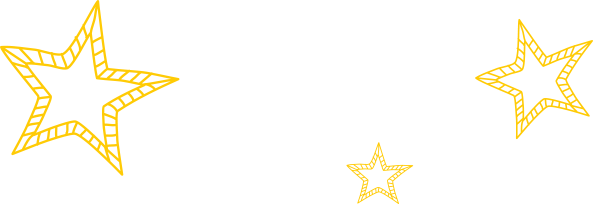 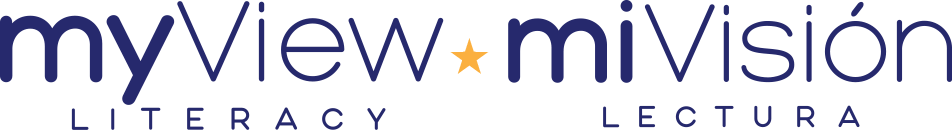 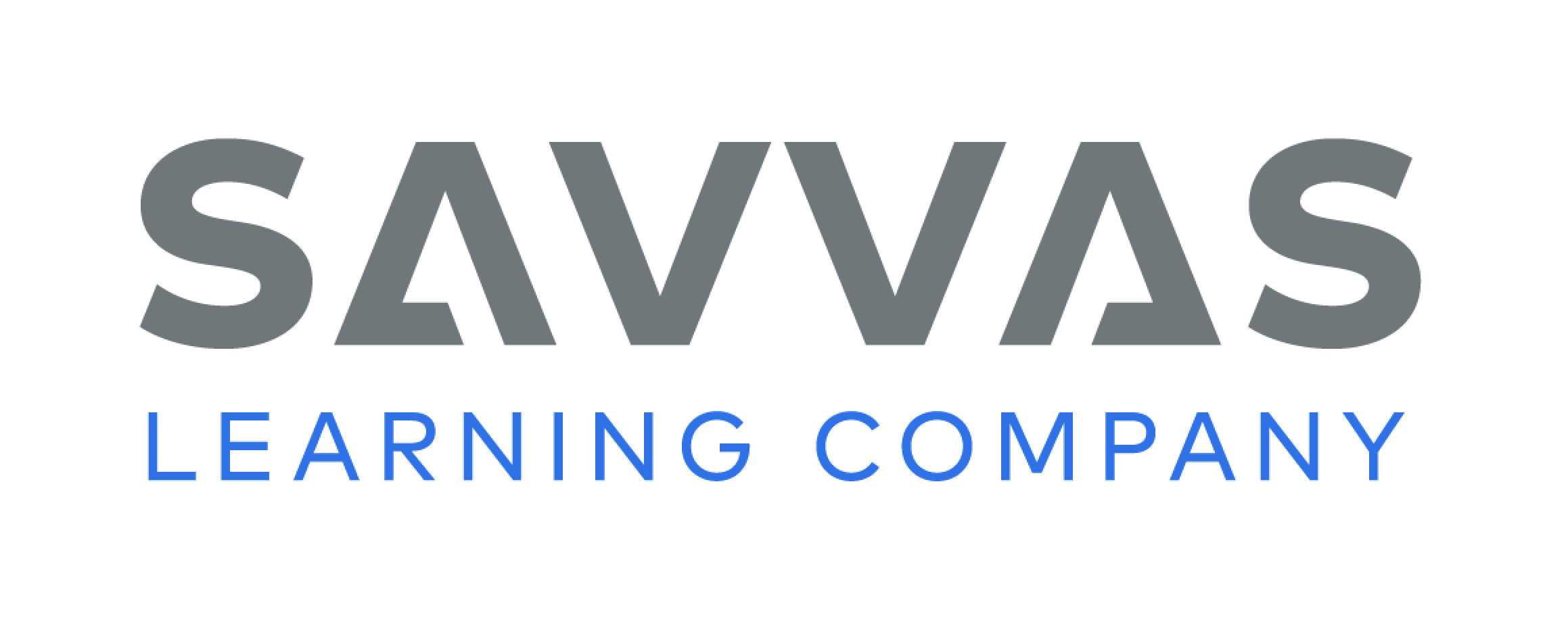 [Speaker Notes: Discuss the First Read Strategies. In this first read, encourage students to listen for new things they are learning. 
READ Listen to and read the biography. 
LOOK Look at the photographs to understand more about the topic and what Martin Luther King, Jr., did to help the country. 
ASK Generate, or ask, questions about the text to deepen understanding. 
TALK Talk to a partner about the text. 
Help students read the whole text independently, in pairs, or as a whole class. Use the First Read notes to help students connect with the text and to monitor comprehension.]
Page 144, 145
First Read – Changing Law, Changing Lives
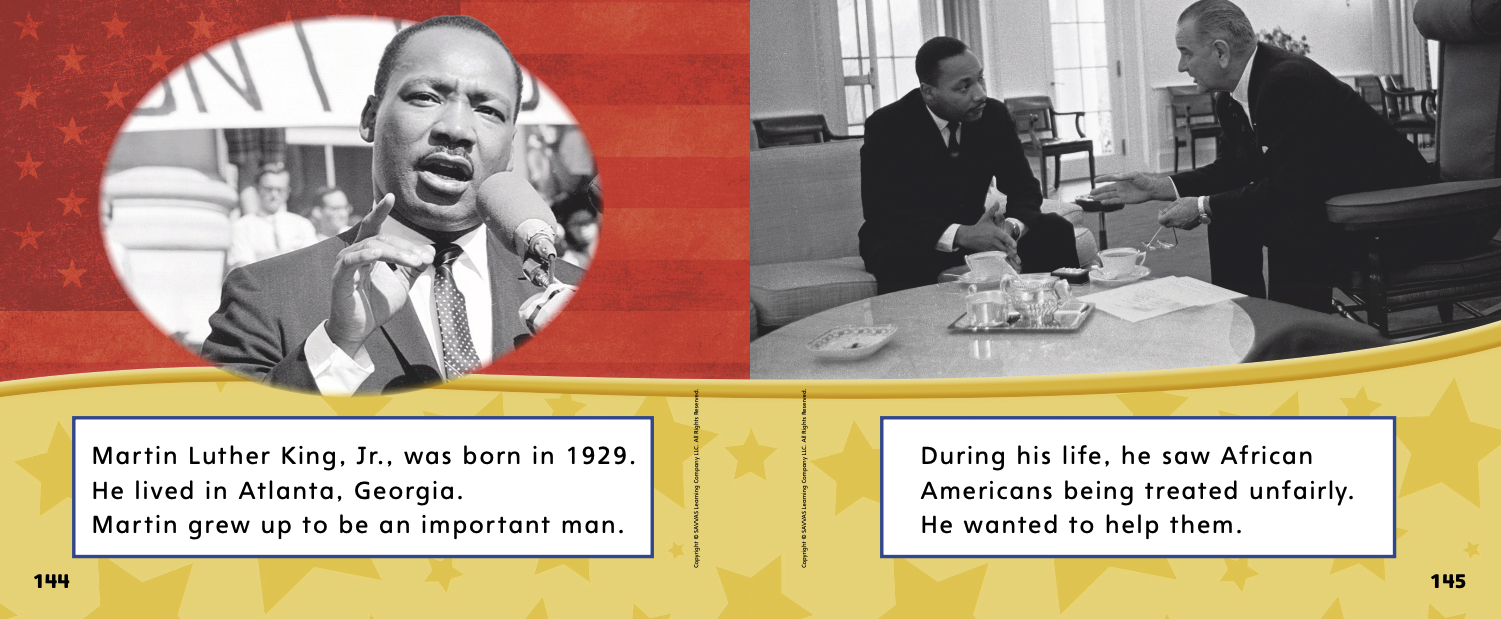 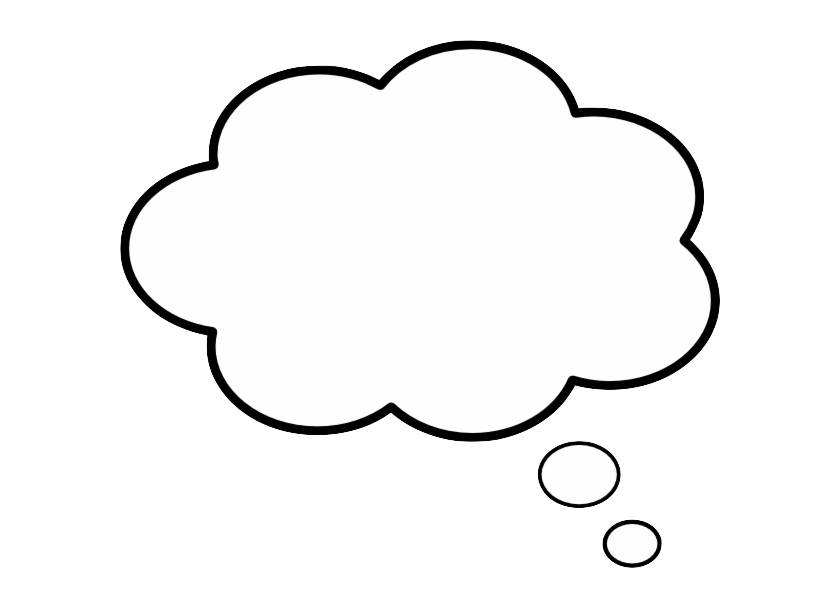 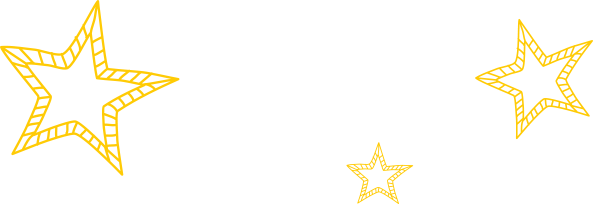 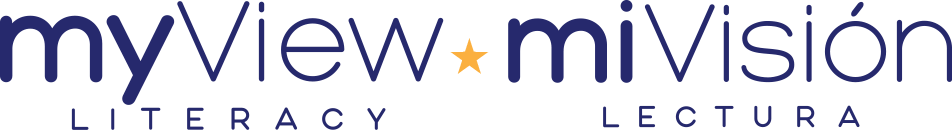 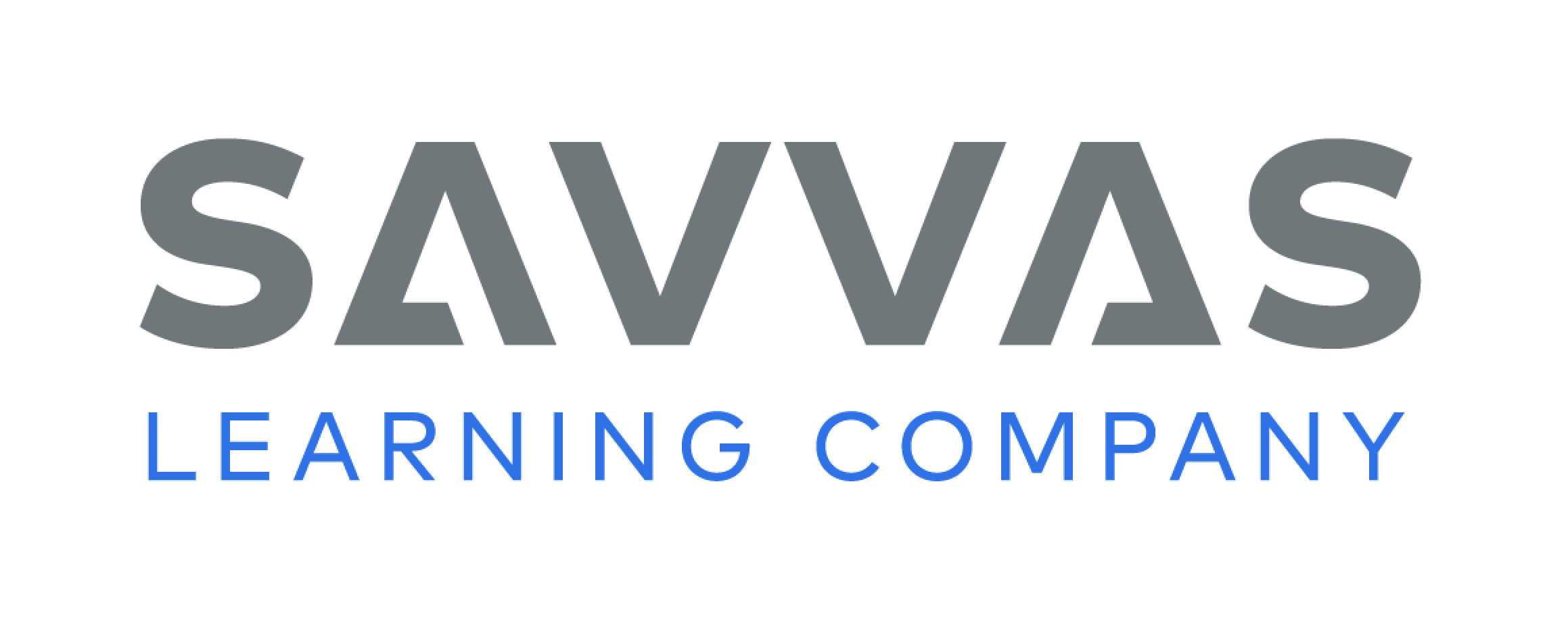 [Speaker Notes: Read Together.
THINK ALOUD I can tell from the photos in this text that it is probably not about events from today. The text is about things that happened in the past. The use of black-and-white photos may suggest this text is based in the past. I can use the photographs to see what things looked like in the past and to better understand the events in the text.]
Page 146, 147
First Read – Changing Law, Changing Lives
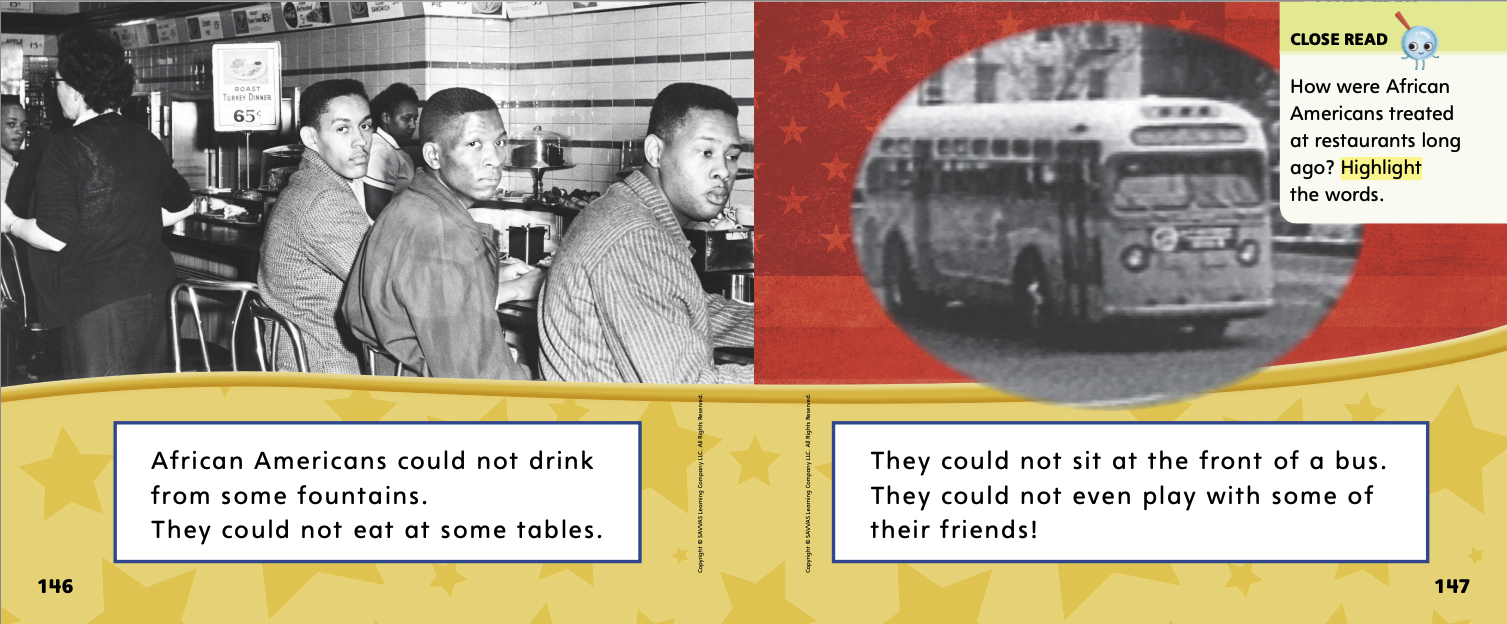 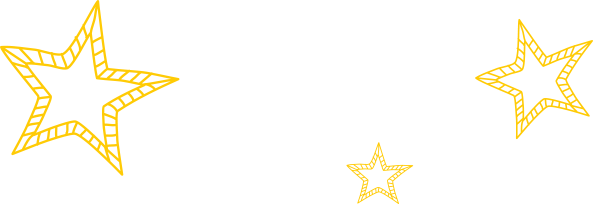 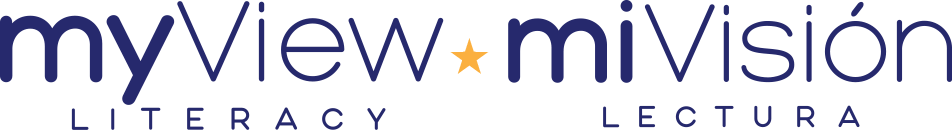 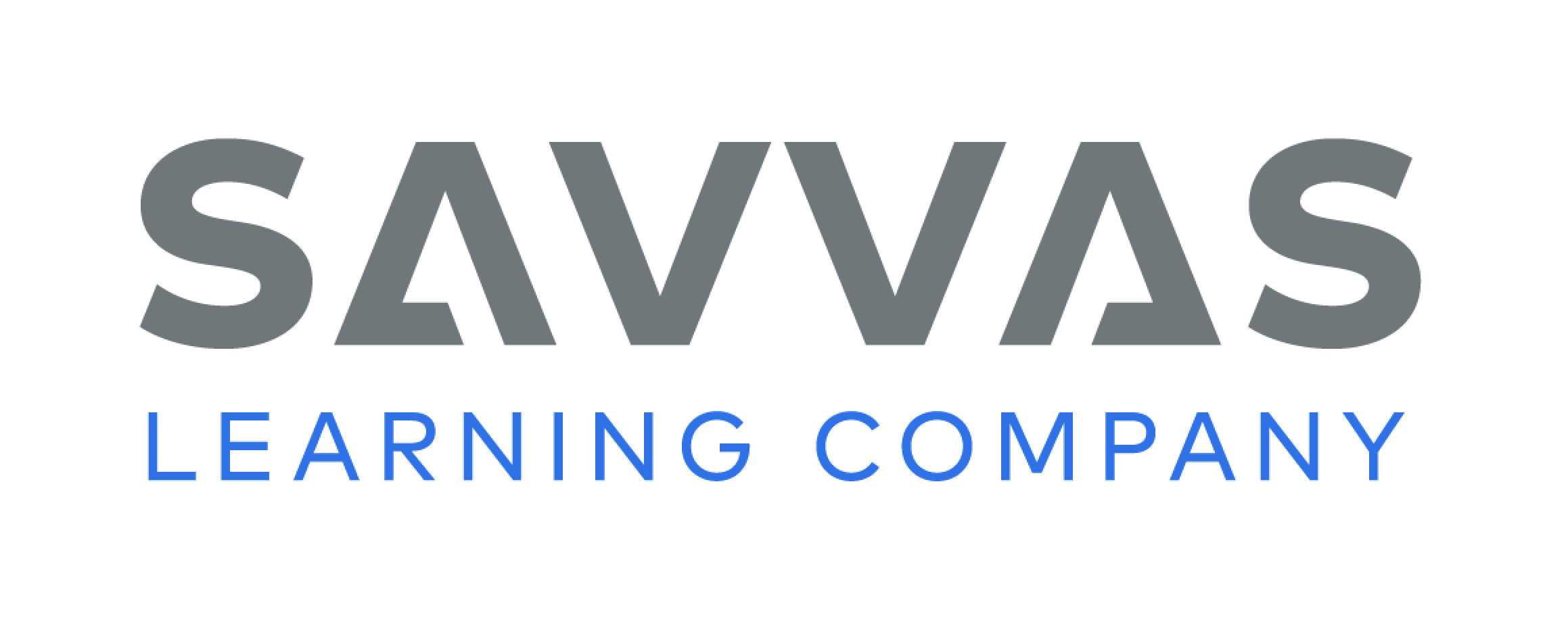 [Speaker Notes: Read Together. 
Have students identify, or point to, the high-frequency word could on pp. 146–147. Challenge them to find all four times it appears.]
Page 148, 149
First Read – Changing Law, Changing Lives
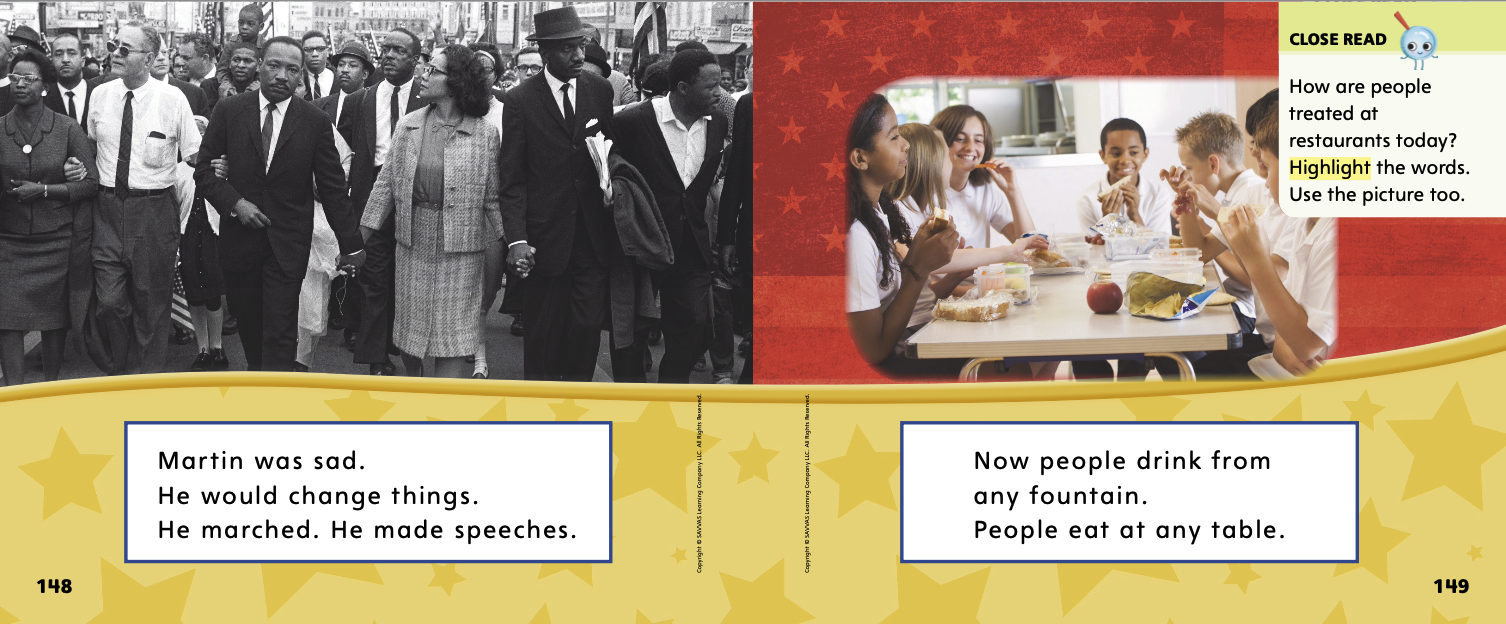 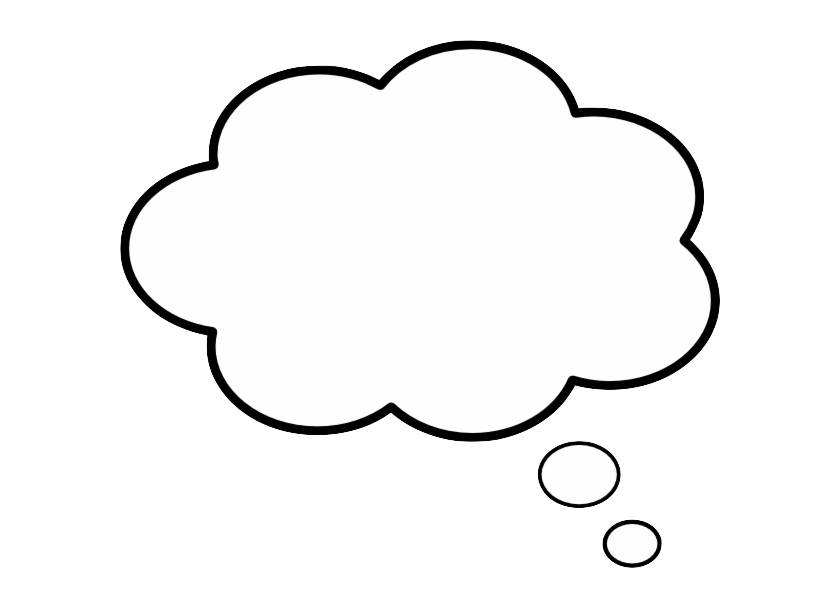 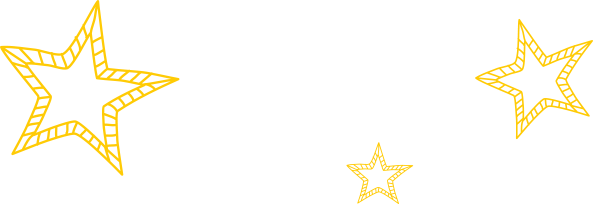 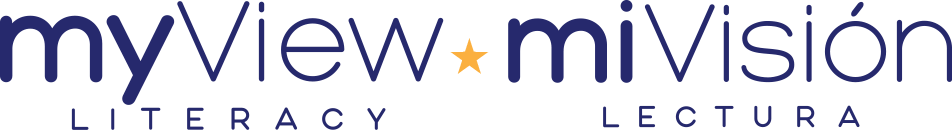 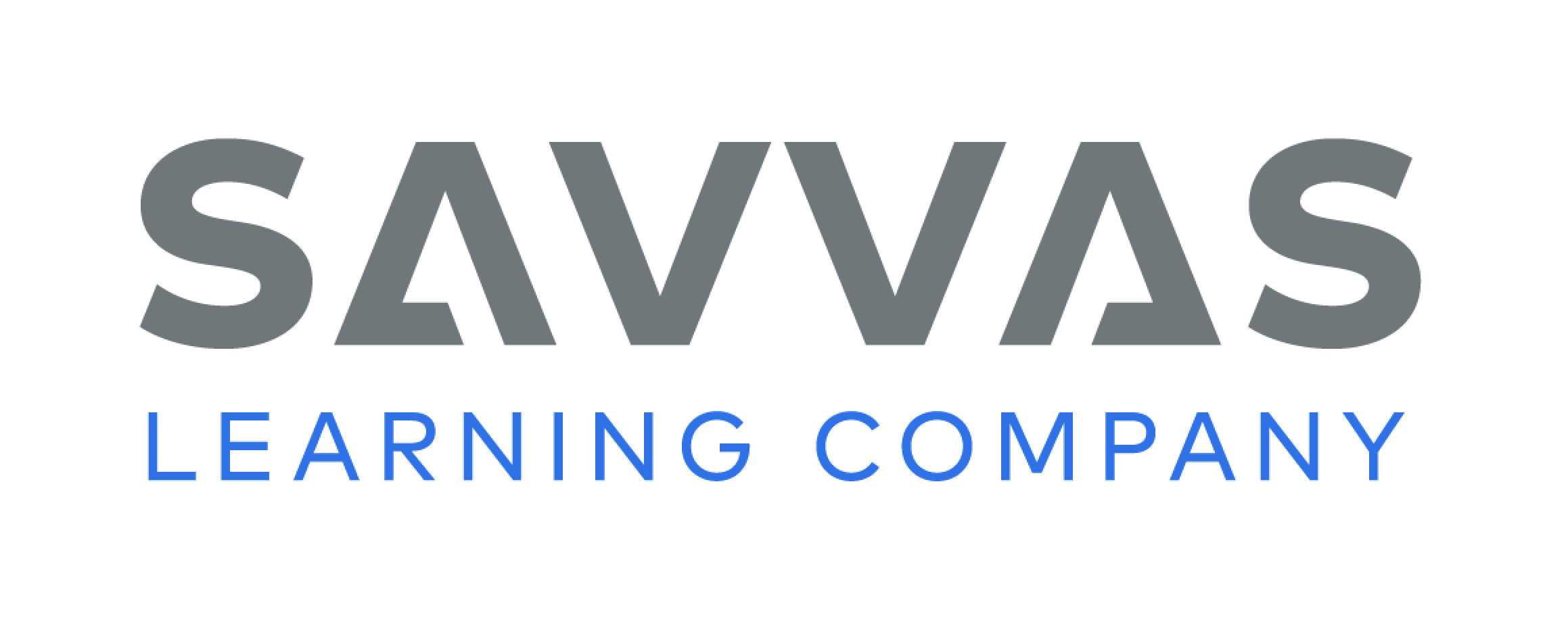 [Speaker Notes: Read Together.
THINK ALOUD: As I read this, I ask myself: How did Dr. King feel about the ways African Americans were treated? I want to read the text to see if I can find the answer to my question.]
Page 150,151
First Read – Changing Law, Changing Lives
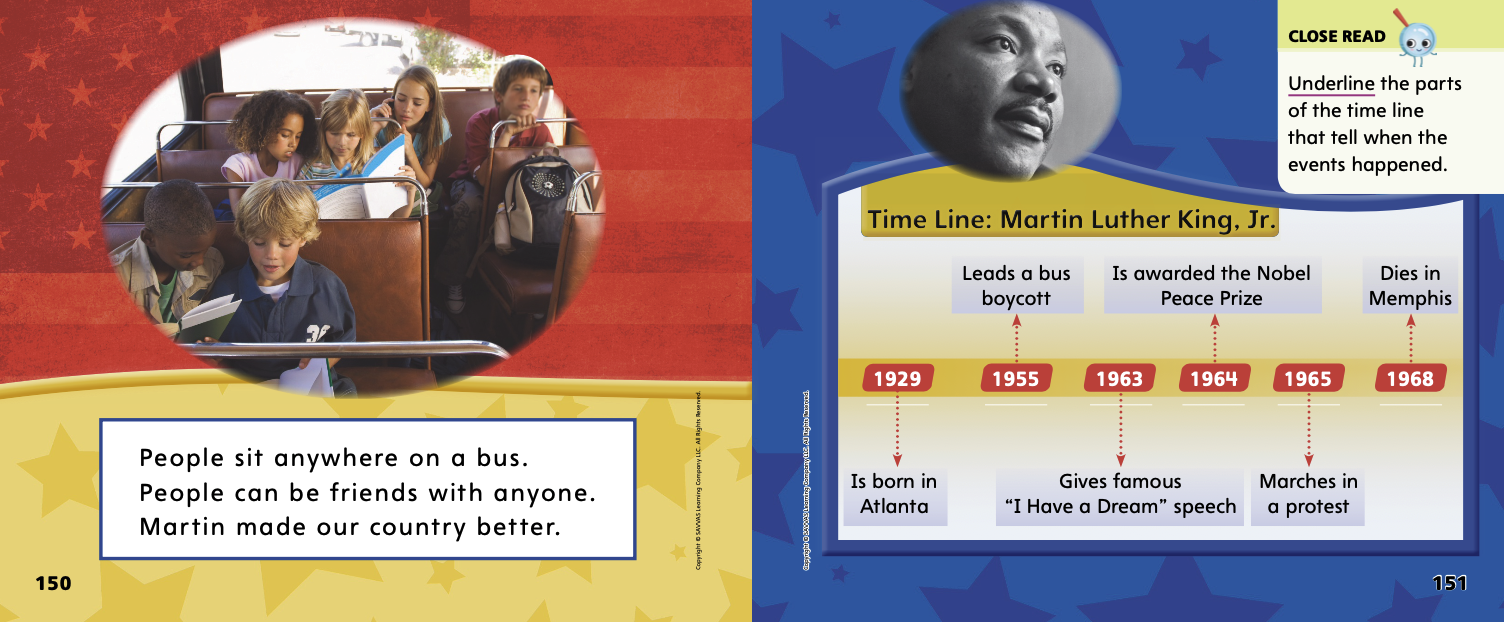 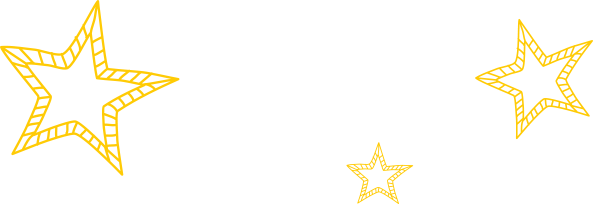 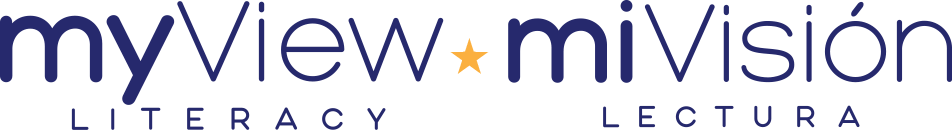 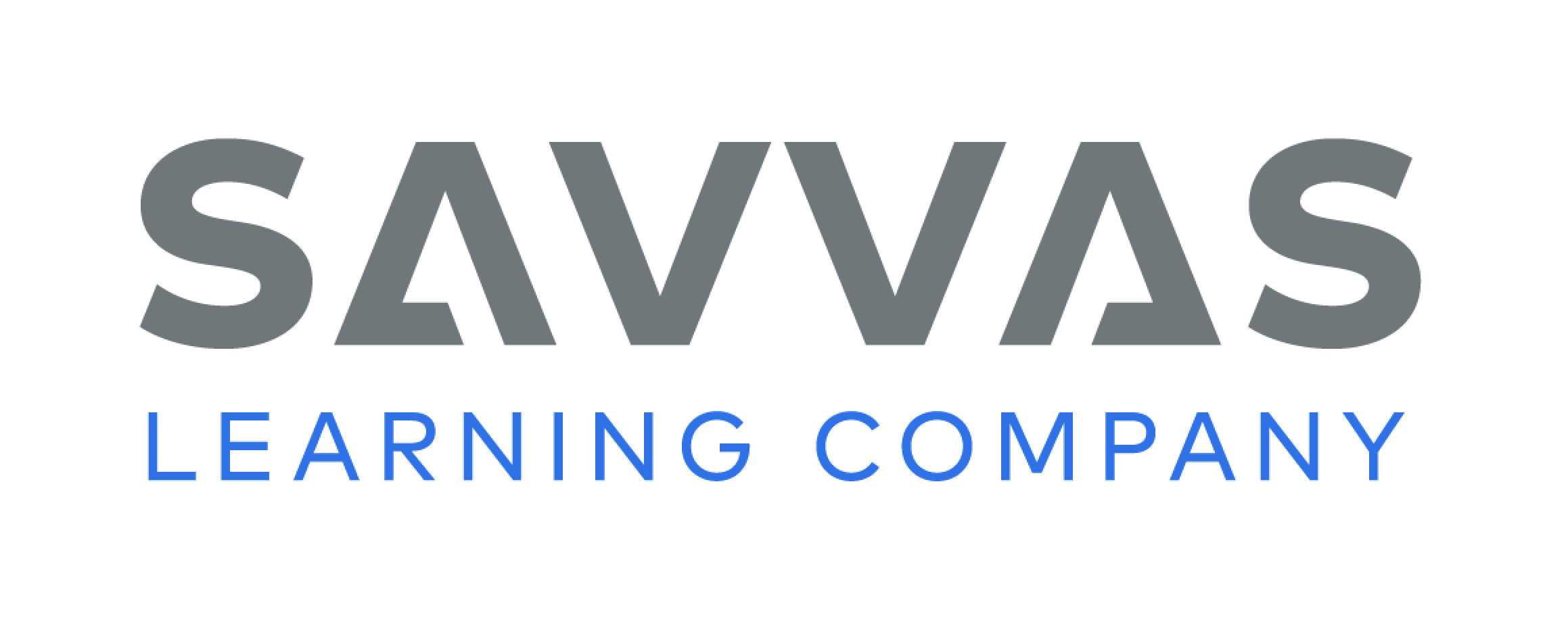 [Speaker Notes: Read Together. 
Cross-curricular perspectives:  Read aloud the timeline on p. 151 as students follow along. Point out that the timeline shows events in the order in which they happened. 
First, the timeline shows that Dr. King was born in 1929. 
The next date on the timeline is 1955, when he led a bus boycott. 
In 1963, he gave his famous “I Have a Dream” speech. 
In 1964, he was awarded the Nobel Peace Prize. 
Next, in 1965, he marched in another protest. 
Last, the timeline shows that Dr. King died in 1968.]
Respond and Analyze
Notice:  How did the photographs help you understand the text? Which photograph did you find most interesting?

Discuss: Why do you think this text was called Changing Laws, Changing Lives: Martin Luther King, Jr.?
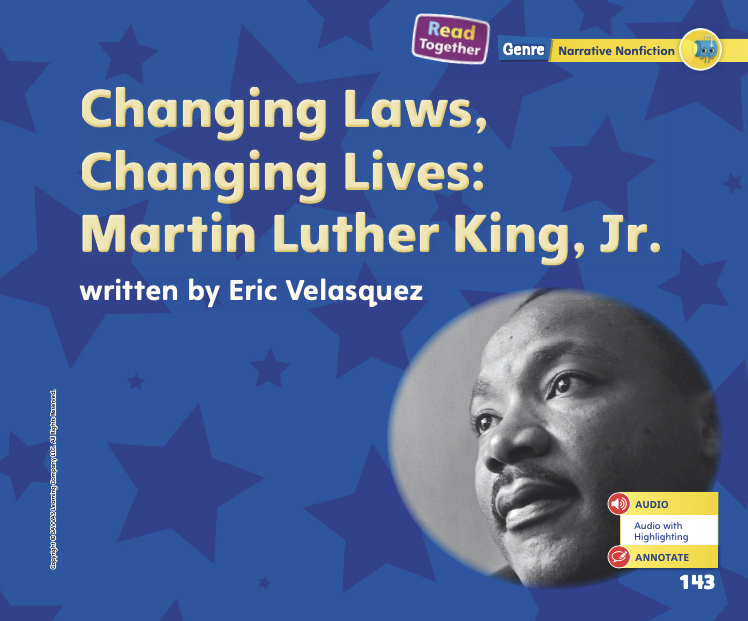 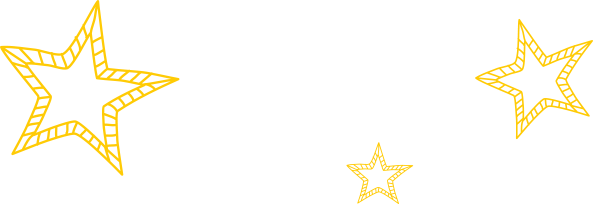 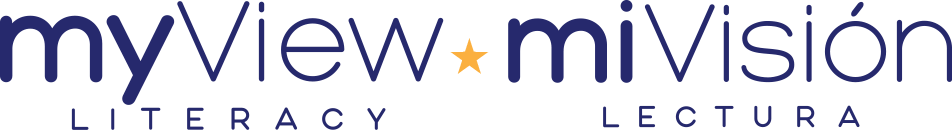 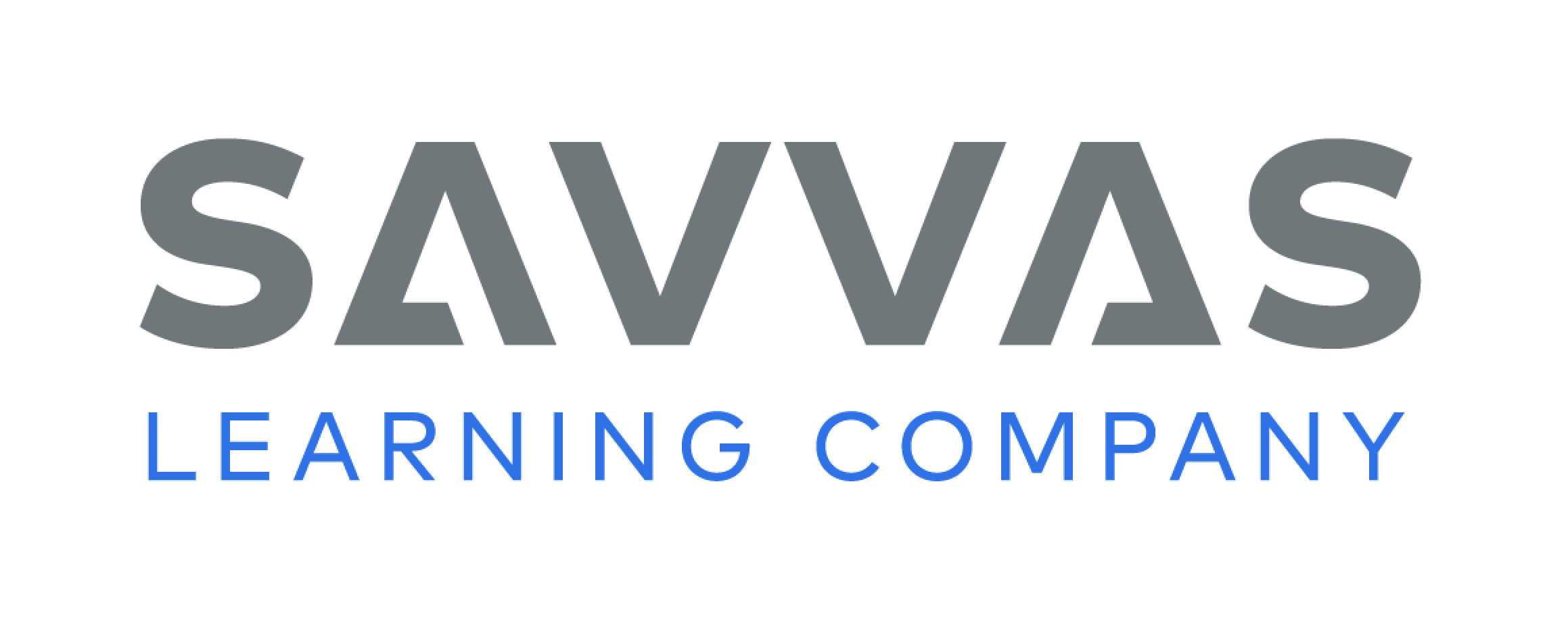 [Speaker Notes: Use these suggestions to prompt students’ initial responses to Changing Laws, Changing Lives: Martin Luther King, Jr. 
Notice How did the photographs help you understand the text? Which photograph did you find most interesting? 
Discuss Why do you think this text was called Changing Laws, Changing Lives: Martin Luther King, Jr.?]
Page 152
Develop Vocabulary
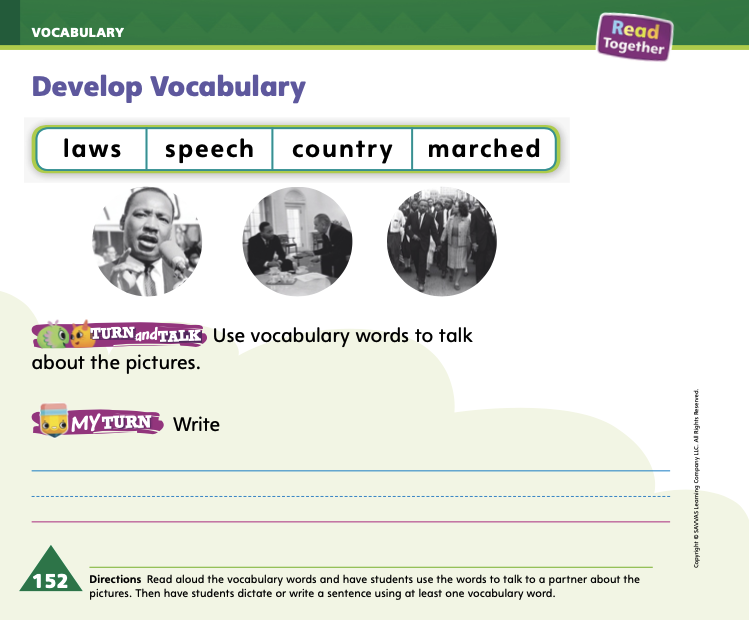 Turn to page 152 in your Student Interactive.
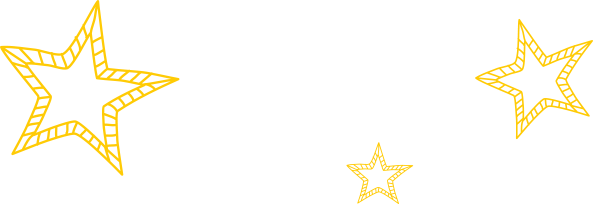 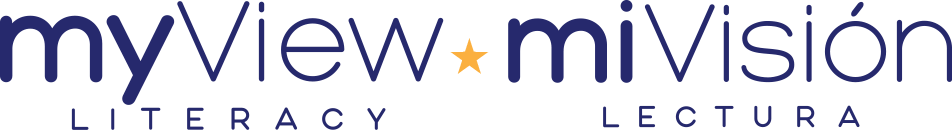 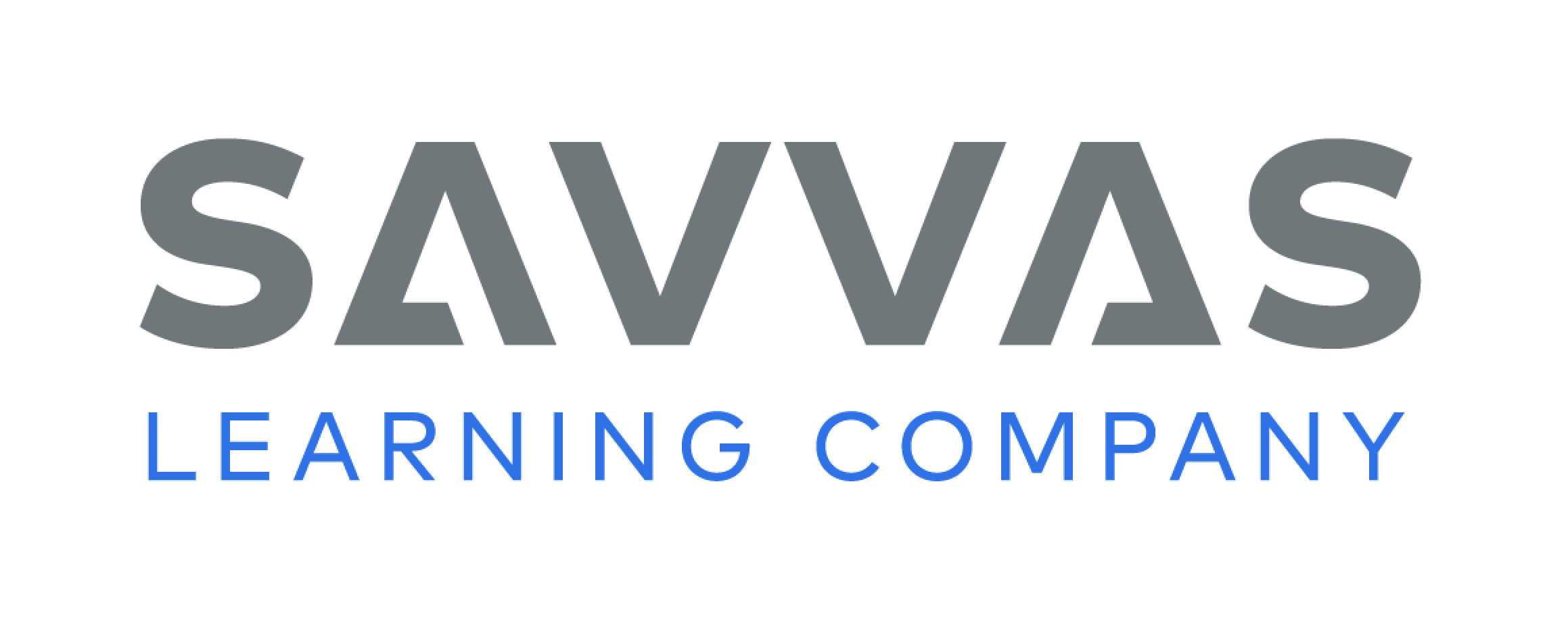 [Speaker Notes: Explain to students that the author uses words that help the reader better understand the work that Dr. Martin Luther King, Jr., did during his life. 
Have students turn to p. 152 of the Student Interactive. Help students identify the vocabulary words: laws, speech, country, and marched.
Read the word. 
Think about the meaning of the word. Use the pictures to help you. 
Ask yourself questions about how the word works with the text. What does it tell you about the topic or main idea of the text?]
Page 148
Develop Vocabulary
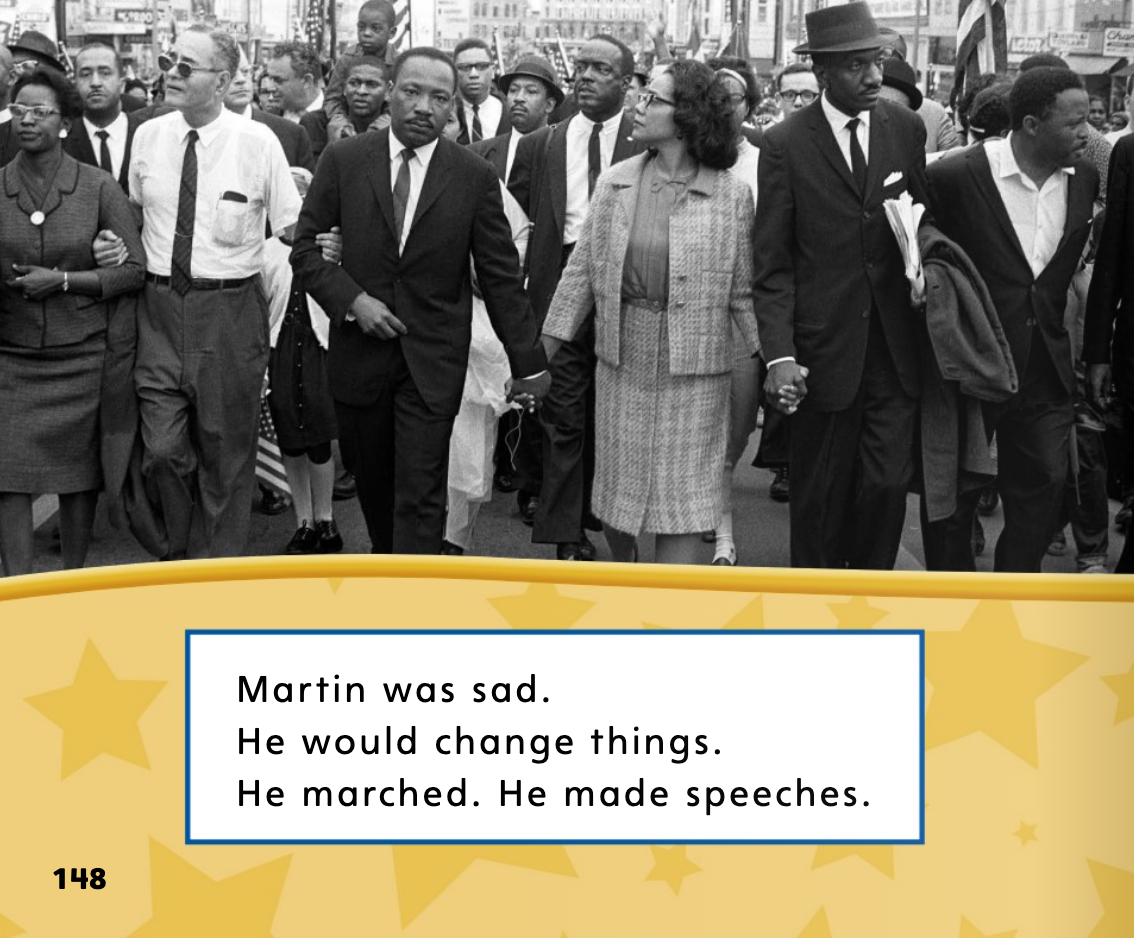 Turn to page 148 in your Student Interactive.
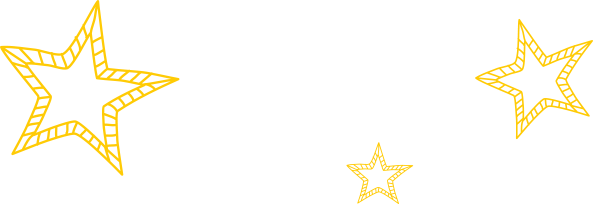 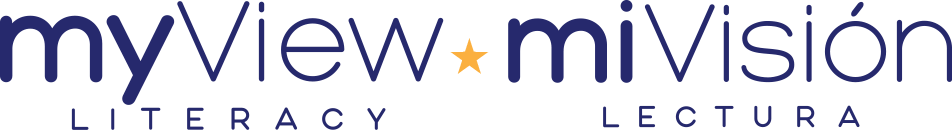 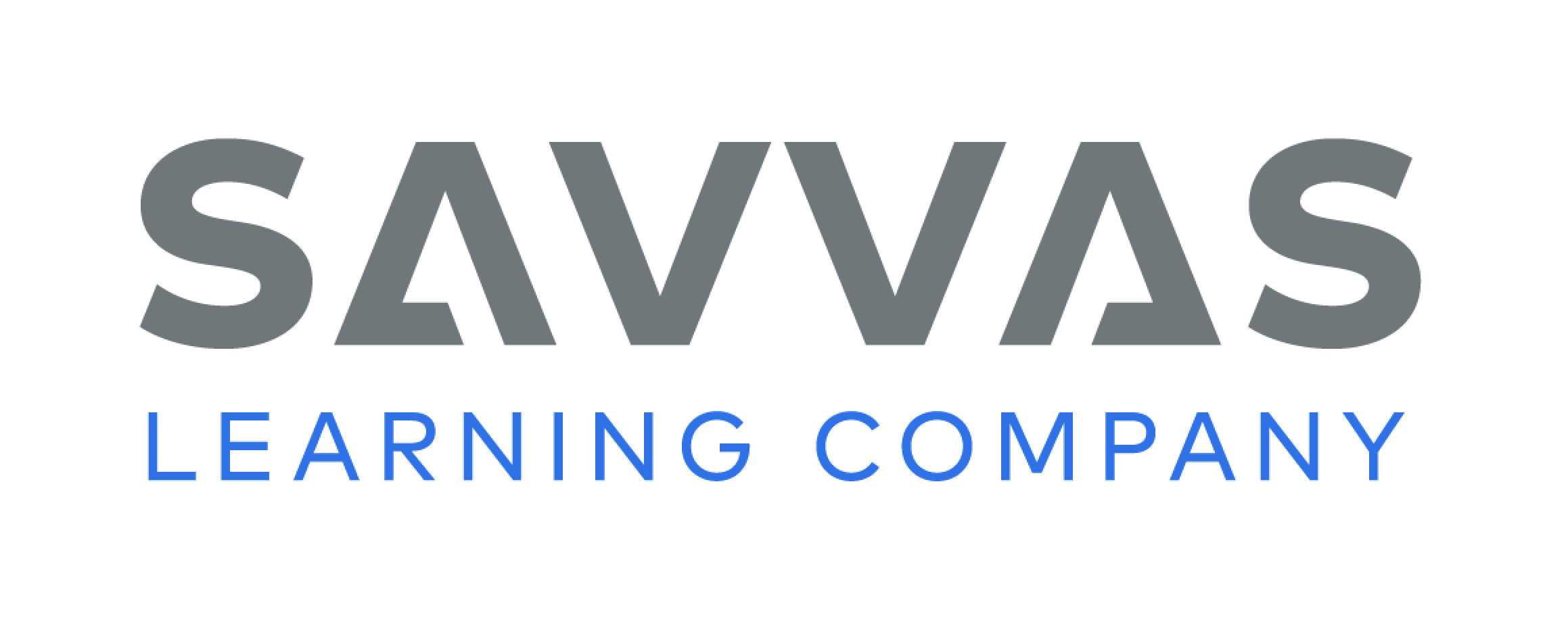 [Speaker Notes: Have students turn to p. 148 of the Student Interactive. 
 Model how to use the vocabulary words to talk about a picture: I am going to use the vocabulary words to tell about what I see in this picture. I can see that Martin marched. I can use a vocabulary word to tell about a picture in the text. 
 Have students consider verbs that mean nearly the same thing. Give students the word march. Then supply them with other words that mean nearly the same thing, for example walk, strut, and prance, and explain the words’ definitions. 
 Have students act out the different words and talk about how the actions are similar to one another.]
Page 152
Develop Vocabulary
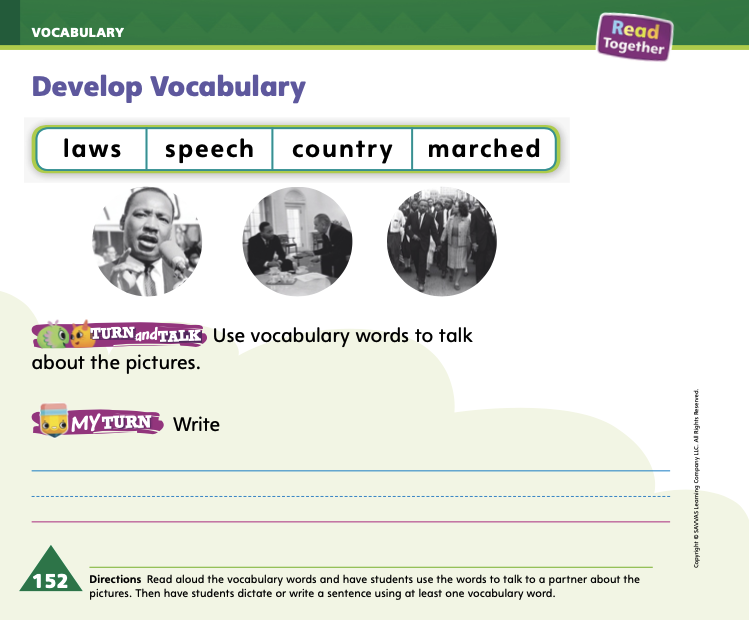 Turn back to page 152 in your Student Interactive and complete the activity.
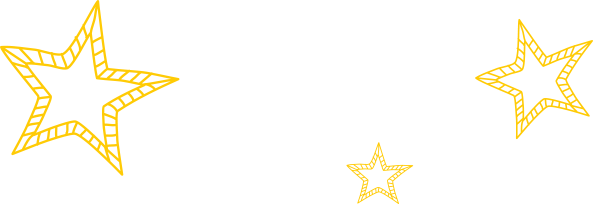 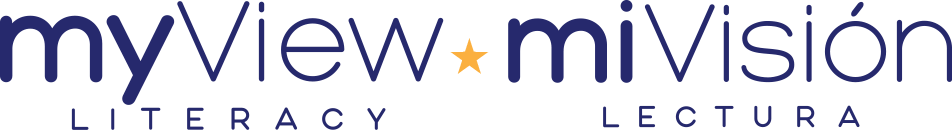 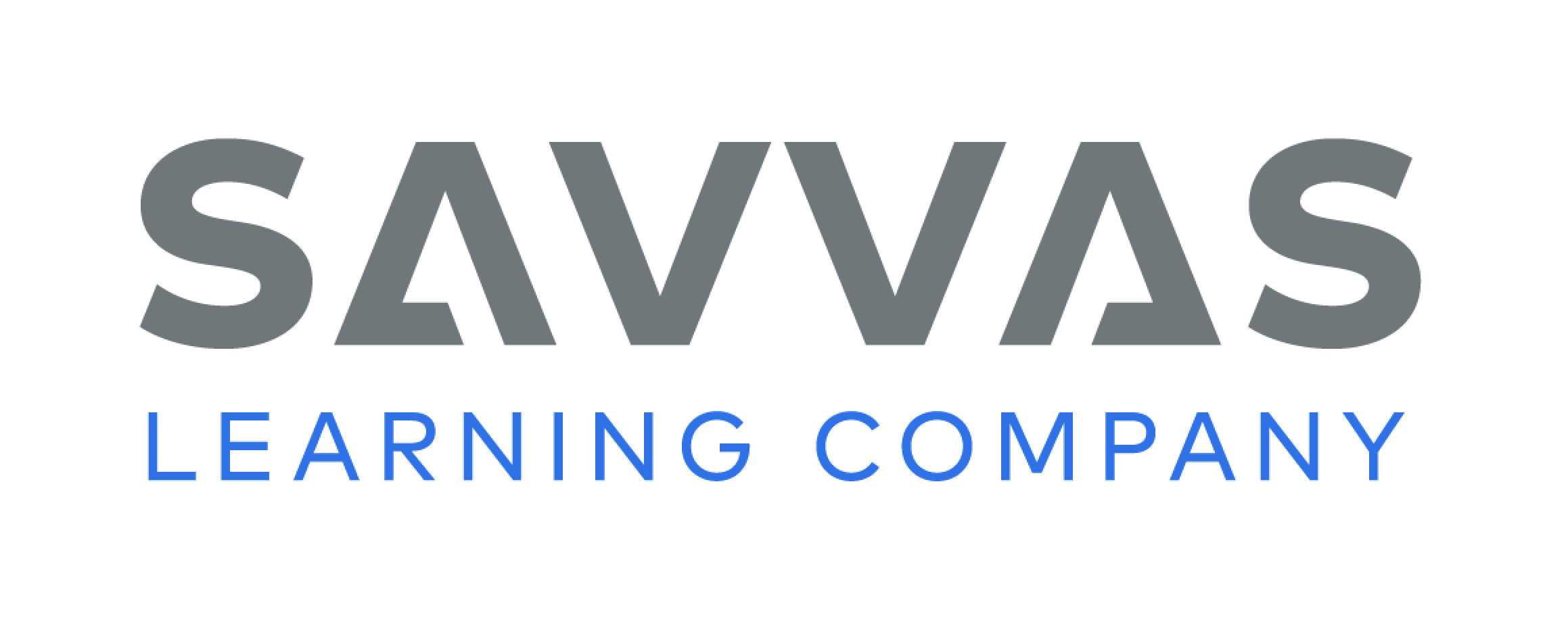 [Speaker Notes: Ask students to look at the first picture on p. 152. 
 Have a volunteer use one of the vocabulary words to tell about the picture. Then have students talk to a partner about the other pictures using the vocabulary words.
 Have students practice developing vocabulary by completing p. 152 in the Student Interactive. Have students discuss the difference in meaning between the verbs marched and walked. Then have students act out both verbs.]
Page 153
Check for Understanding
How do you know this is a biography?



How does the author describe Martin?



Why did Martin want to change this?
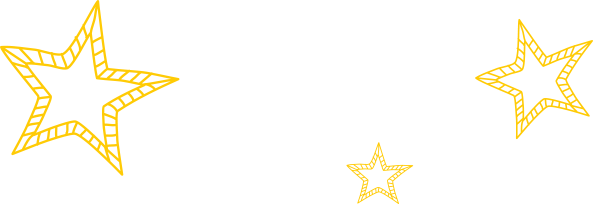 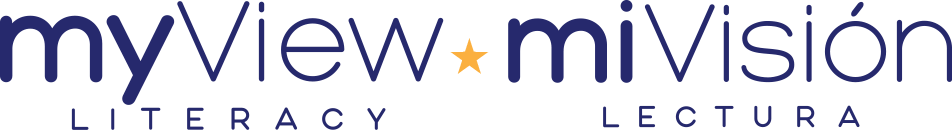 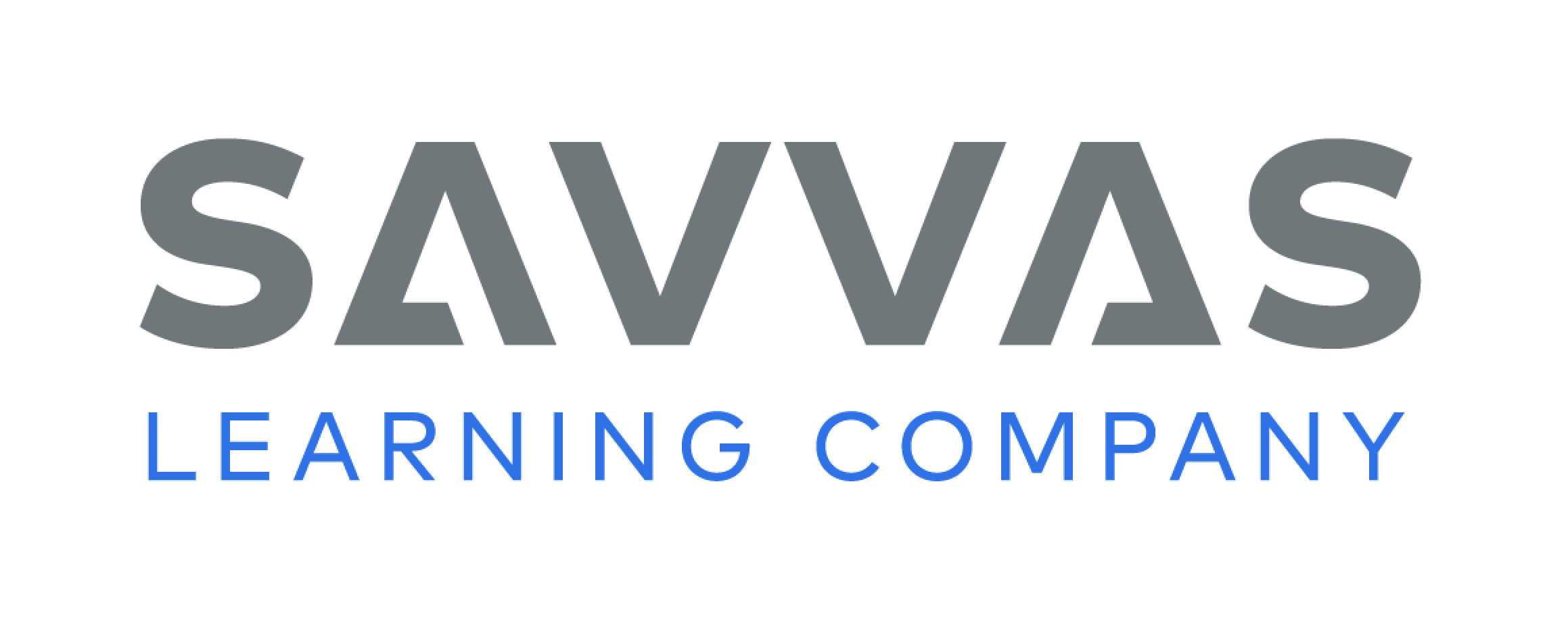 [Speaker Notes: Have students complete the Check for Understanding on p. 153 of the Student Interactive.]
Writing – Personal Narrative
Verbs are action words.
An action that already happened ends in -ed. 

Actions that are happening now can end in -ing.
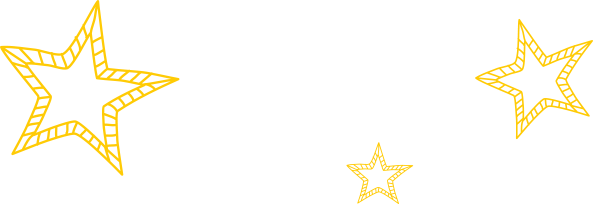 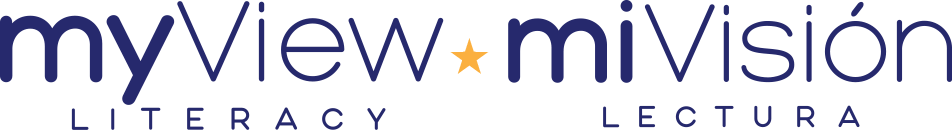 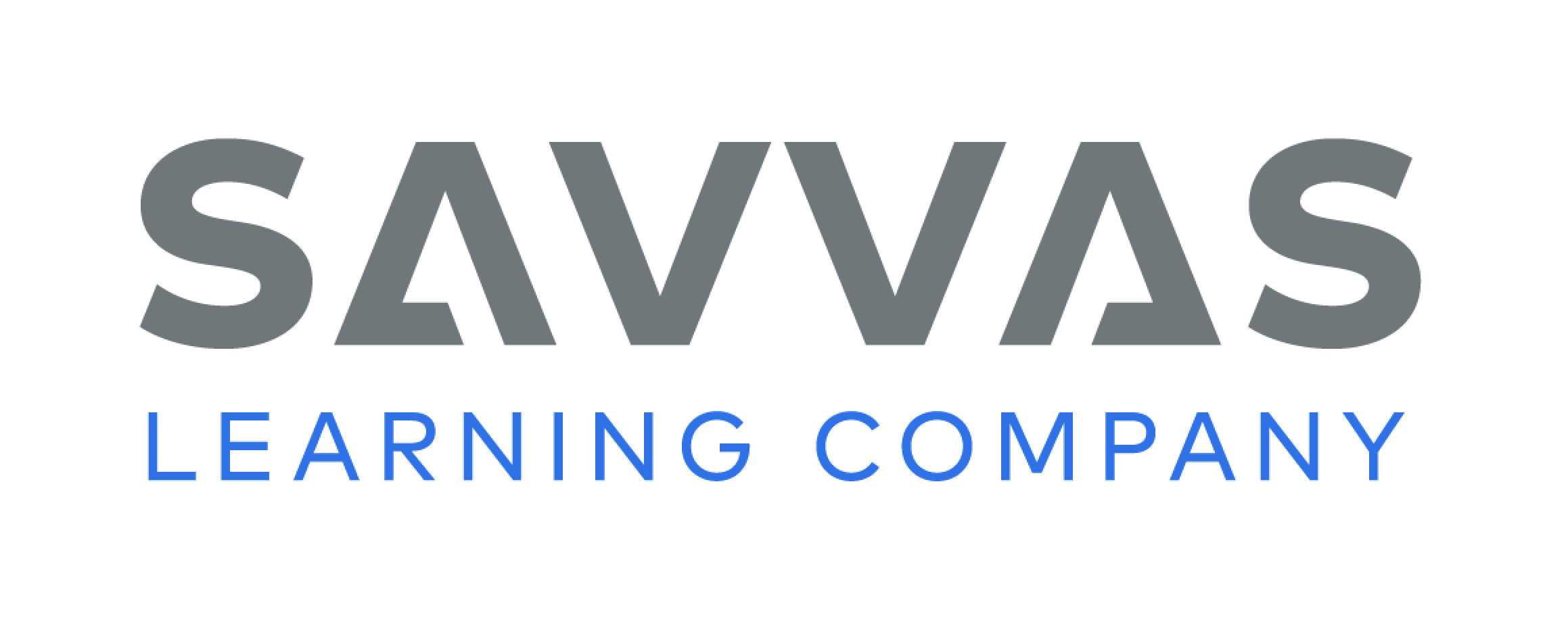 [Speaker Notes: Verbs are action words. They occur in the action part of a sentence. Verbs that tell about an action that happened already often end with an -ed. Since personal narratives are usually stories about something that happened in the past, verbs will probably end in -ed. 
Find a stack book that is written in the past tense. Copy five sentences with action verbs ending in -ed on a flipchart or board. Read them aloud to the class. Have students identify the naming part of the sentence and action part of the sentence. Next, have them identify one verb that ends in -ed. Say the verb aloud. This word is an action word. Another name for an action word is a verb. All sentences have verbs because there is always an action in a sentence. An action that already happened ends in -ed. Actions that are happening now can end in -ing. 
Have students find verbs using the stack texts. Prompt them to look for verbs ending in -ed.]
Independent Writing
Reread your personal narratives and edit any verbs that are written in the wrong tense.
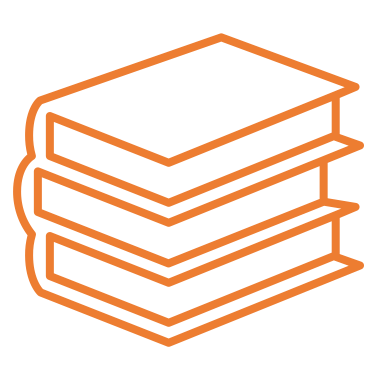 Continue writing your own personal narratives.
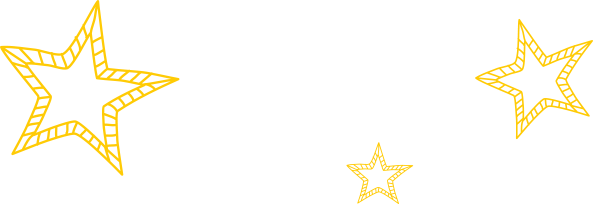 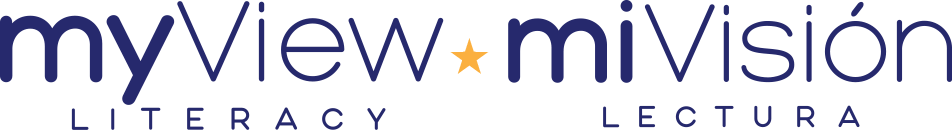 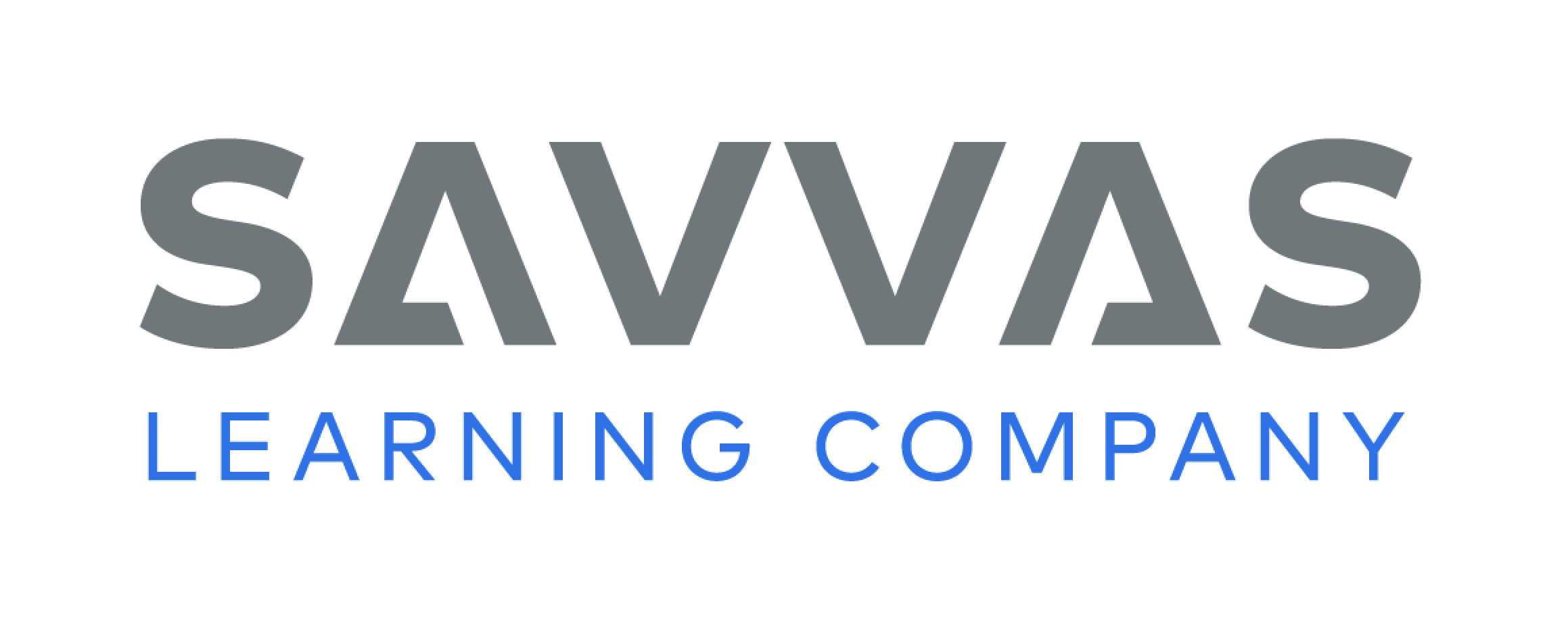 [Speaker Notes: Have students reread their personal narratives and edit any verbs that are written in the wrong tense. 
  WRITING SUPPORT 
Modeled Write sentences from a stack text, underlining the verb. 
Shared Have students say their sentences as you transcribe them. 
Guided Help students figure out the past tense of a verb in their narratives.
Then have them continue writing their personal narratives, using action verbs that end in -ed if appropriate.
SHARE BACK: Have a few students share their narratives and drawings with the class. Have students identify the verbs in the sentences.]
Page 158
Spelling
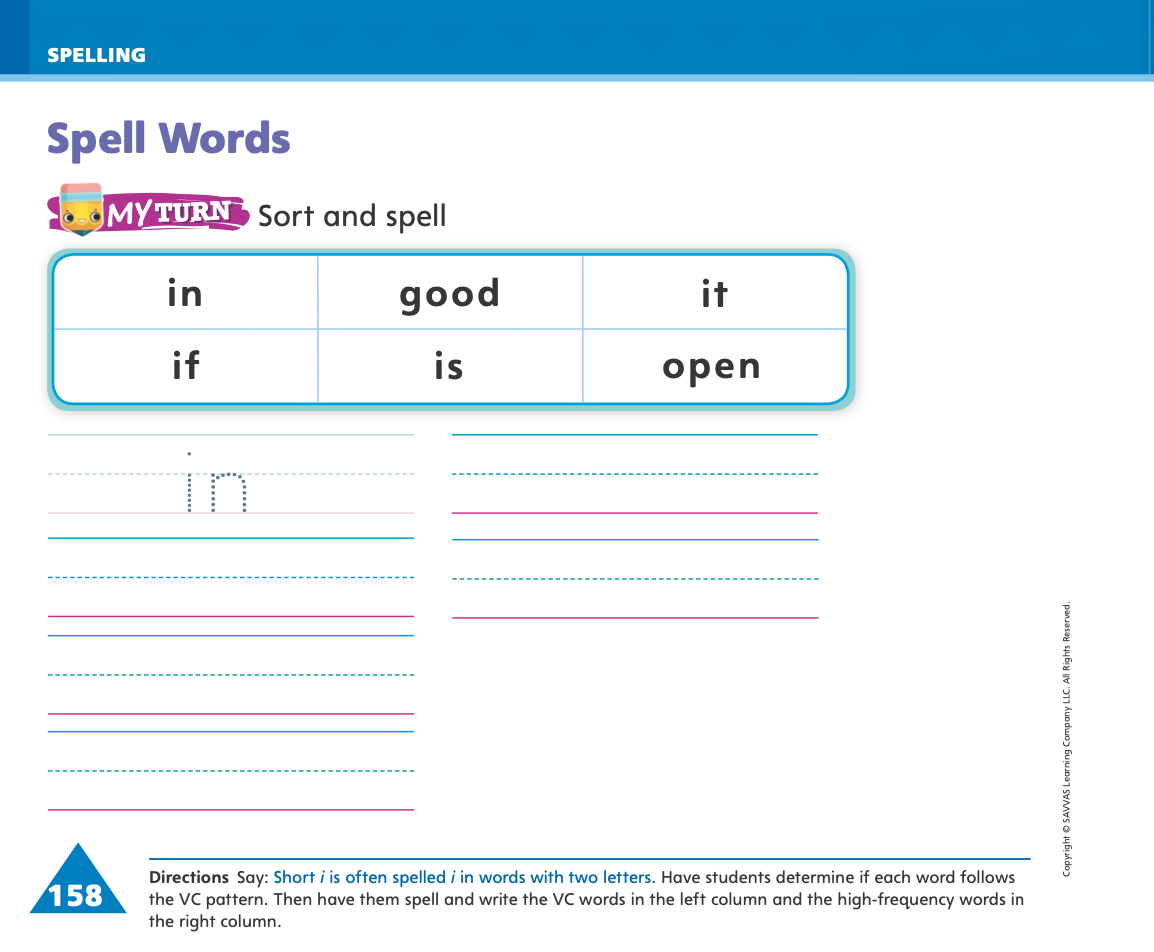 in     it

if      is

good


open
Turn to page 158 in your Student Interactive and complete the activity.
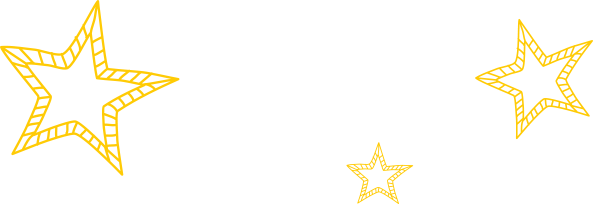 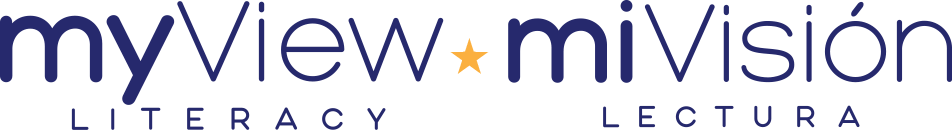 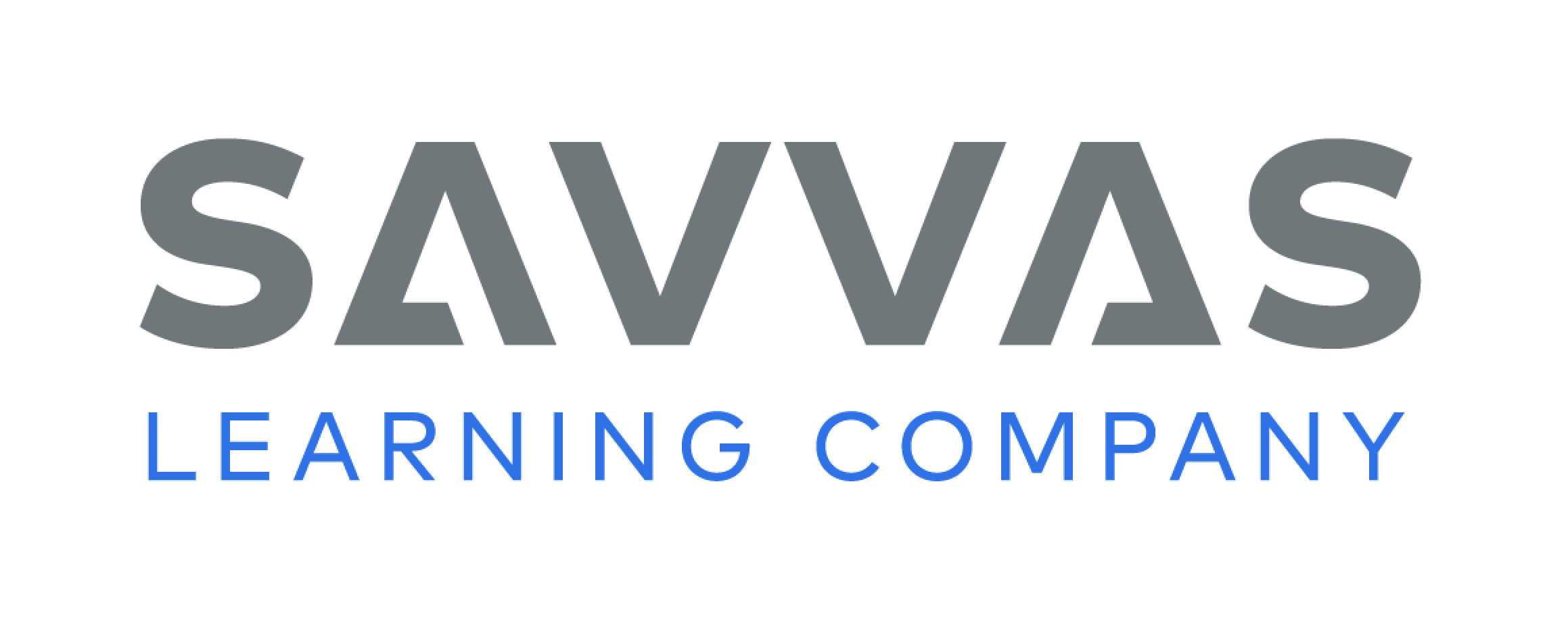 [Speaker Notes: Explain that short i is often spelled i in words that have only two letters. Tell students that this is a VC, or vowel-consonant pattern. 
Demonstrate sorting the short i words on p. 158 in the Student Interactive. I am looking for short i words that have just two letters, a vowel followed by a consonant. I will read the first word, in. It has two letters. It starts with a vowel and then has a consonant. It also has a short i sound. This follows the vowel-consonant pattern, so I will write it in the first column. 
Have students complete p. 158 in the Student Interactive.]
Language and Conventions
who
what
when
where
why
how
When is lunch?
Lunch is at 12:00.
Where is lunch?
Lunch is in the cafeteria.
Work with your partner to make up your own questions and answers.
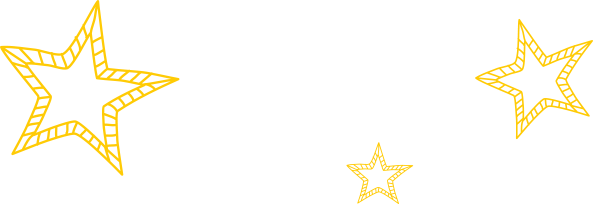 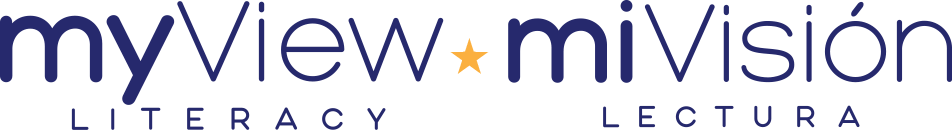 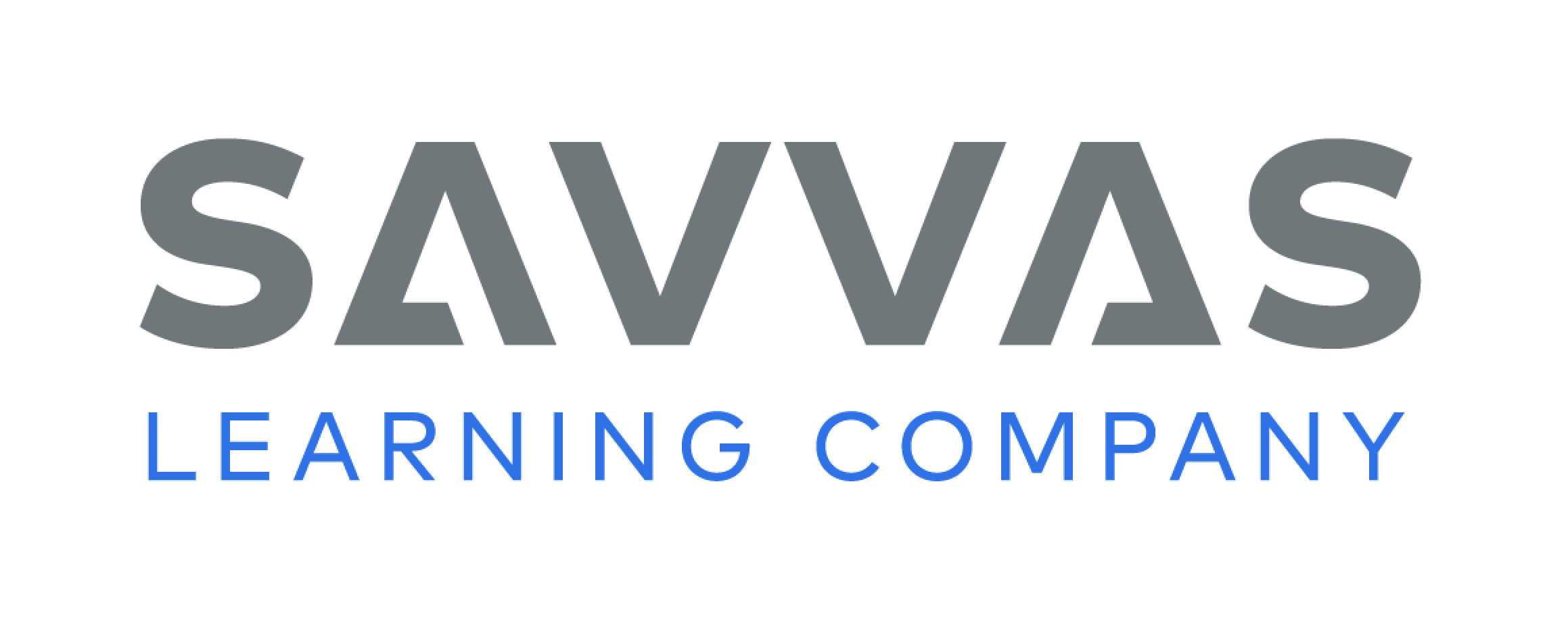 [Speaker Notes: Explain to students that certain words are called question words. The words who, what, when, where, why, and how are all question words. 
Say: Different question words are used for different types of questions. When tells about time. If I ask: “When is lunch?” the answer might be “Lunch is at 12:00.” Where tells about a place. If I ask: “Where is lunch?” someone might answer “Lunch is in the cafeteria.” 
Ask students questions using each of the question words, and allow time for them to answer. Then have students ask you questions using these words.]
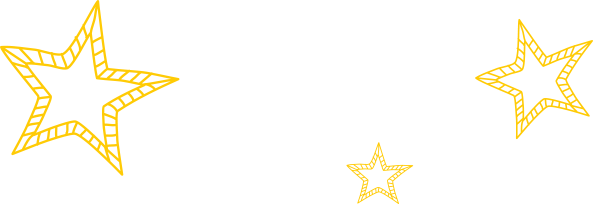 Lesson 3
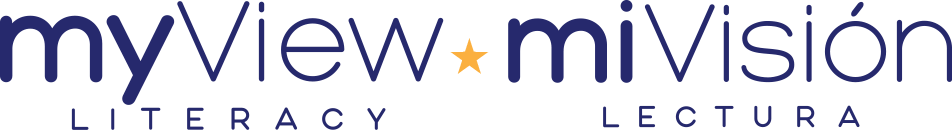 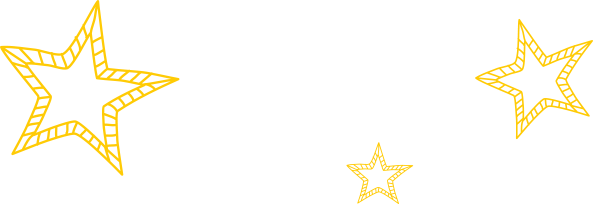 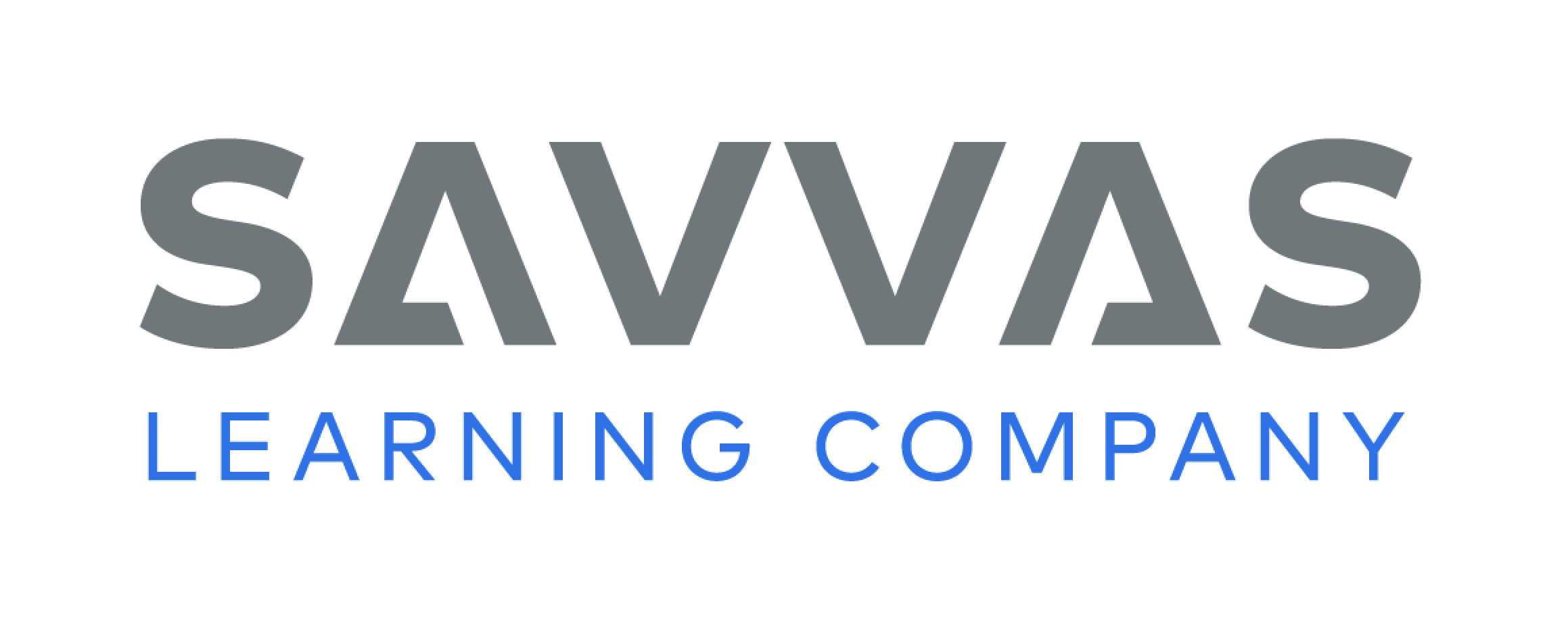 Phonological Awareness
The bat bugs Betty.

Nala is a kitten.

You like your yarn.
Patty pats Pete’s pet pig.
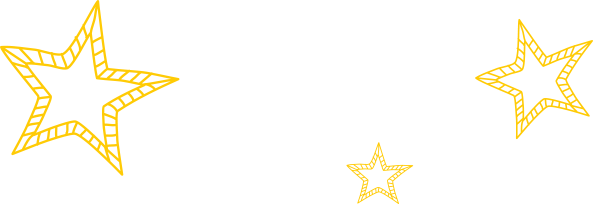 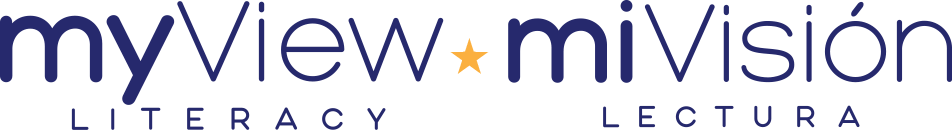 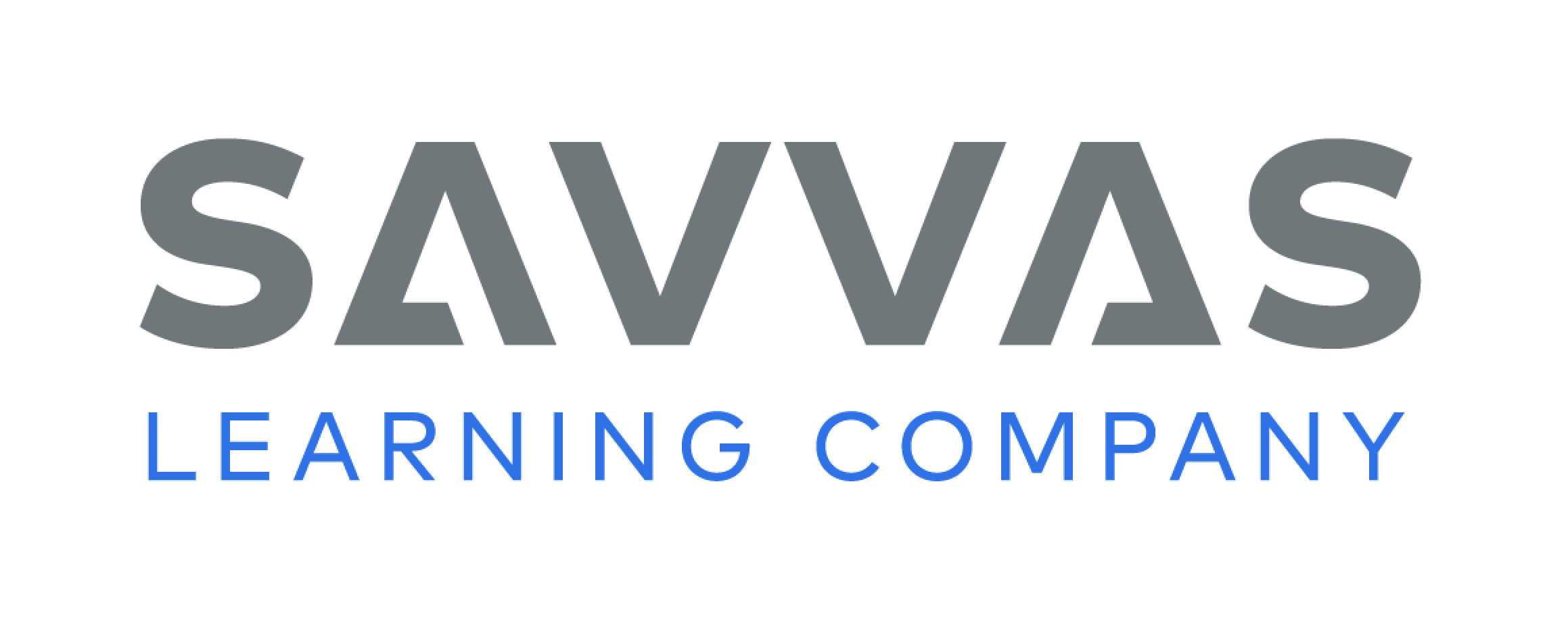 [Speaker Notes: Ask: What is alliteration? Students should respond that alliteration is when many words in a sentence begin with the same sound. 
Say: Listen to this sentence: Patty pats Pete’s pet pig. Does this sentence have alliteration? (yes) How do we know? All of the words in the sentence begin with the sound /p/. 
Say aloud the following sentences, and have students recognize whether each sentence has alliteration: 
The bat bugs Betty. 
Nala is a kitten. 
You like your yarn.]
Phonics
fin

fine

yip
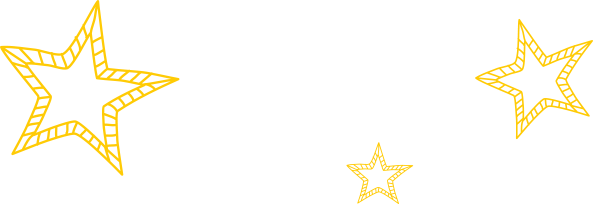 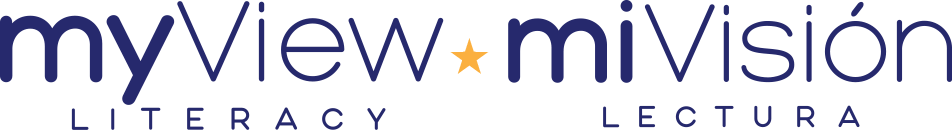 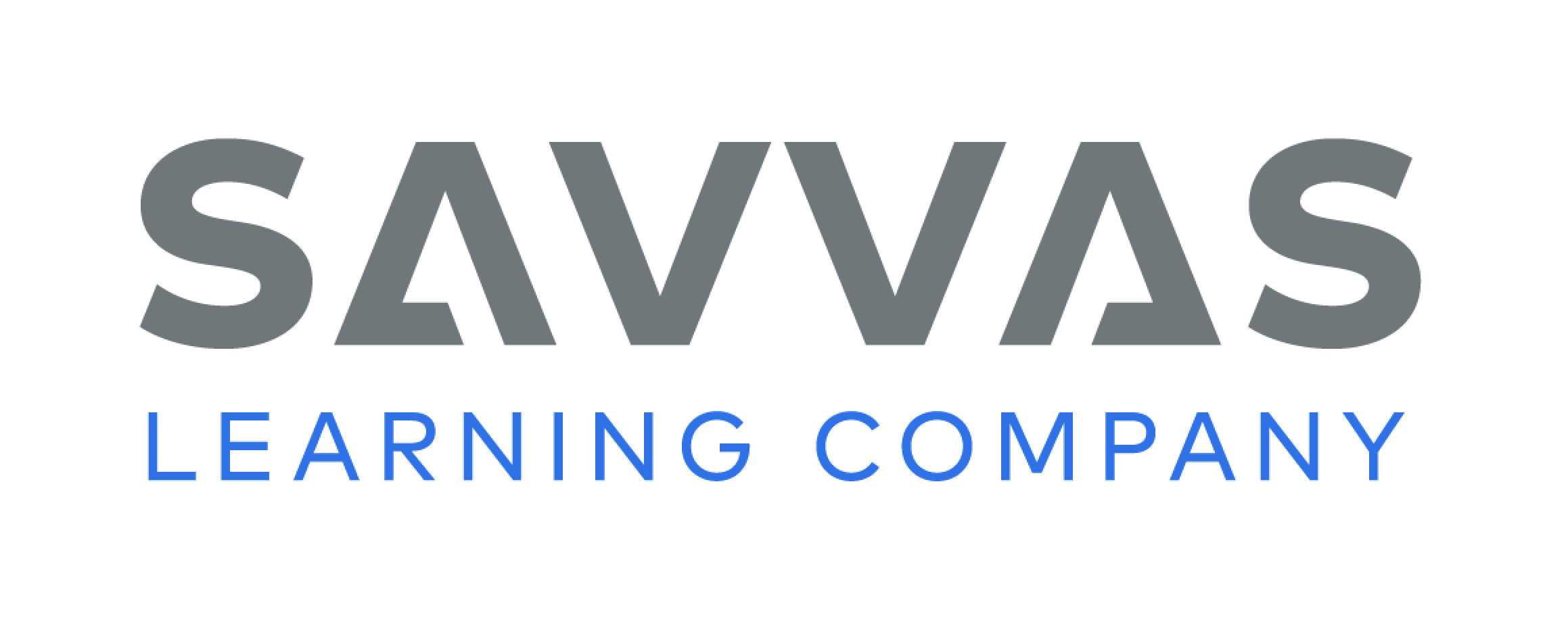 [Speaker Notes: Write the word fin on the board. This is the word fin. I hear the sound /i/ in the middle of fin. The sound /i/ is spelled i. 
Write fine on the board. What happens to a word with a short vowel sound, such as fin, when an e is added to the end? Yes, it becomes a long vowel sound. Read the new word with me: fine. 
Write the word yip and read it aloud. Guide students to identify that the sound /y/ is spelled y and the sound /p/ is spelled p.]
Page 132
Phonics
rip
ripe
tip
yap
pit
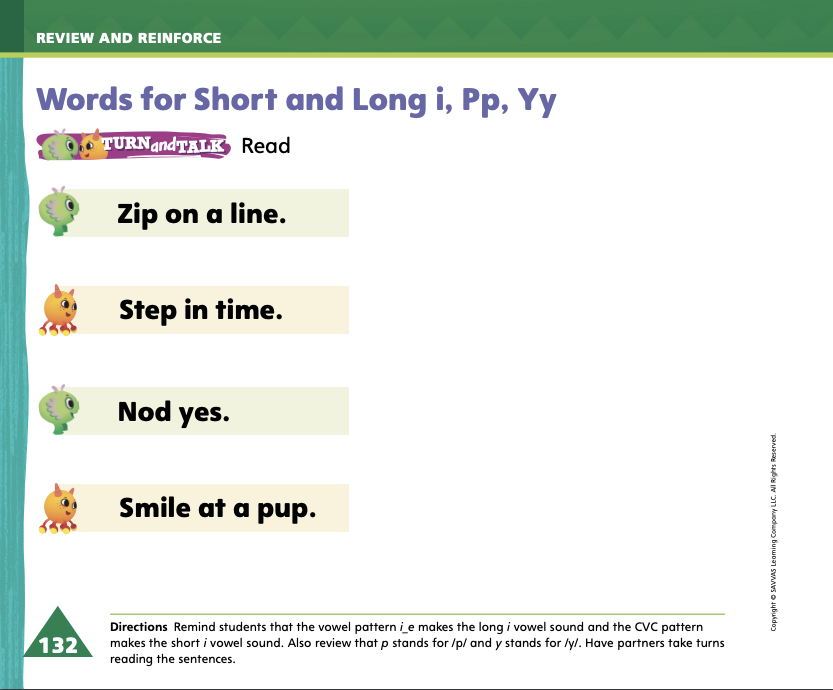 Turn to page 132 in your Student Interactive and read the sentences.
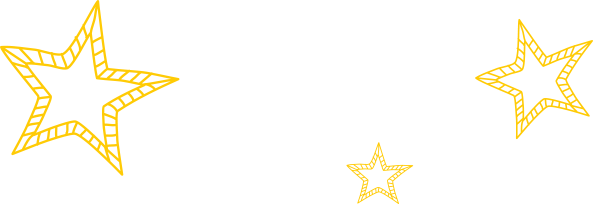 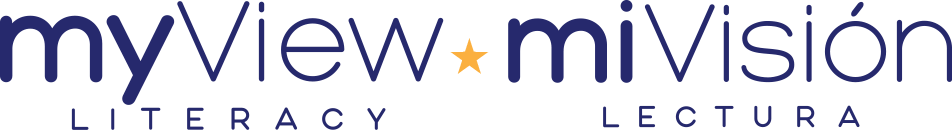 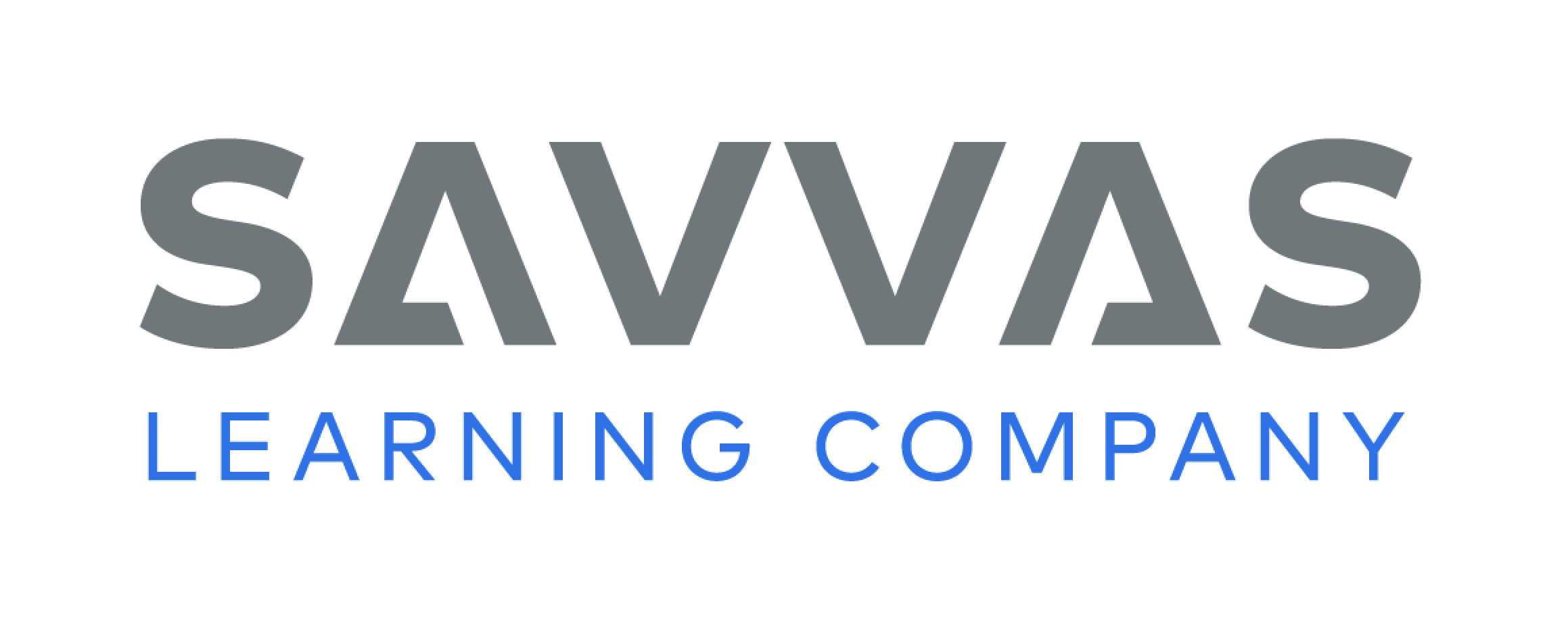 [Speaker Notes: Write the words rip, ripe, tip, time, yap, and pit on the board. Have students decode each word.
Have students turn to p. 132 in the Student Interactive. Have them read the sentences with a partner.]
Page 133
High-Frequency Words
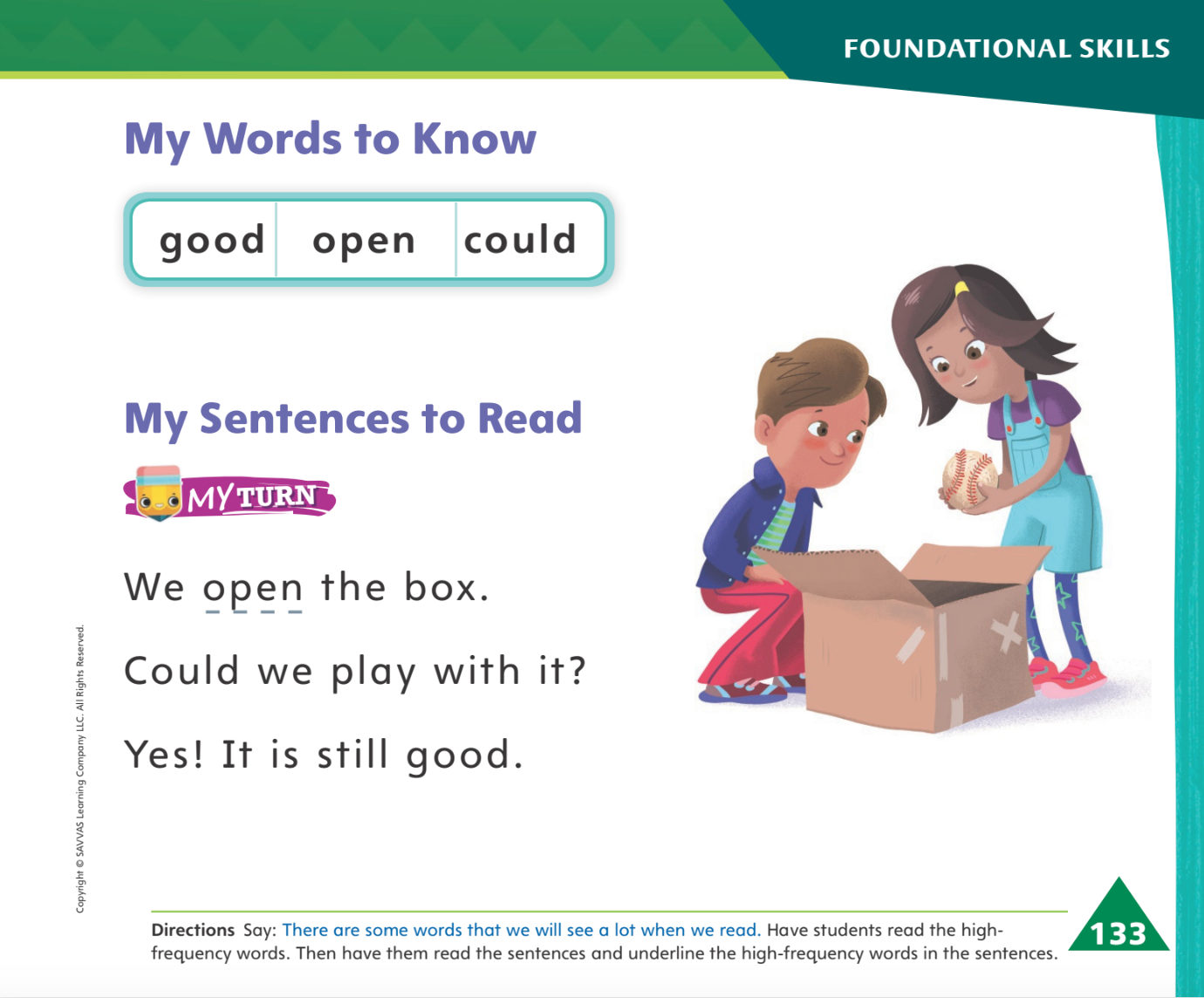 good
open
could
Turn to page 133 in your Student Interactive and complete the activity.
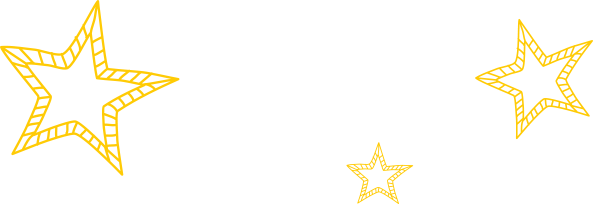 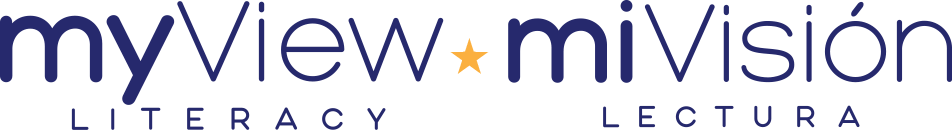 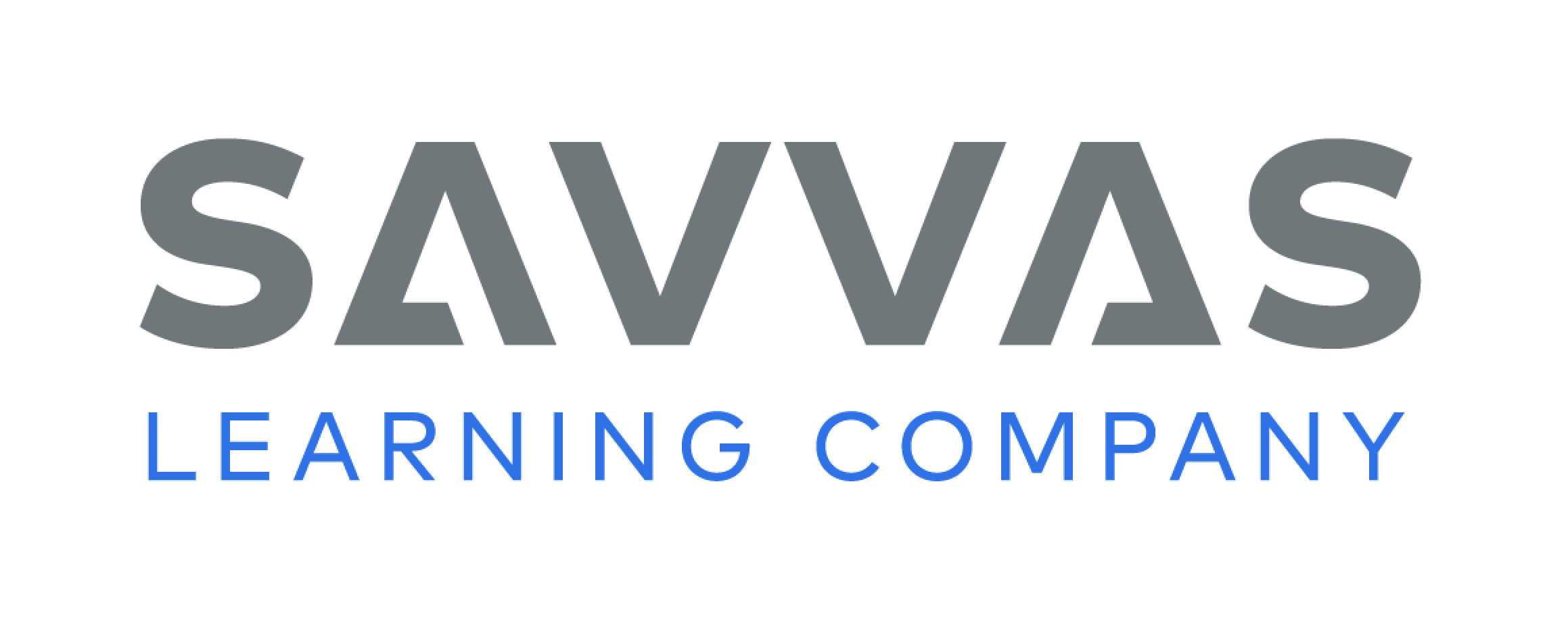 [Speaker Notes: Tell students that today they are going to continue working with high-frequency words. Have students read the words at the top of p. 133 in the Student Interactive with you: good, open, could. 
Have students look at the words at the top of p. 133. Say: I will read a word, and I want you to point to it. Then we will read the word together. Read good, and have students point to it. Now let’s read the word together: good. Repeat with the other words. Encourage students to use the words in sentences. 
Have students read the sentences on p. 133 with you. Ask them to identify the words good, open, and could in the sentences. Then have them read the sentences with a partner. Remind students that their voice should go slightly up when they read a question. 
Have them underline the high frequency words in the sentences.]
Page 151
Find Text Features
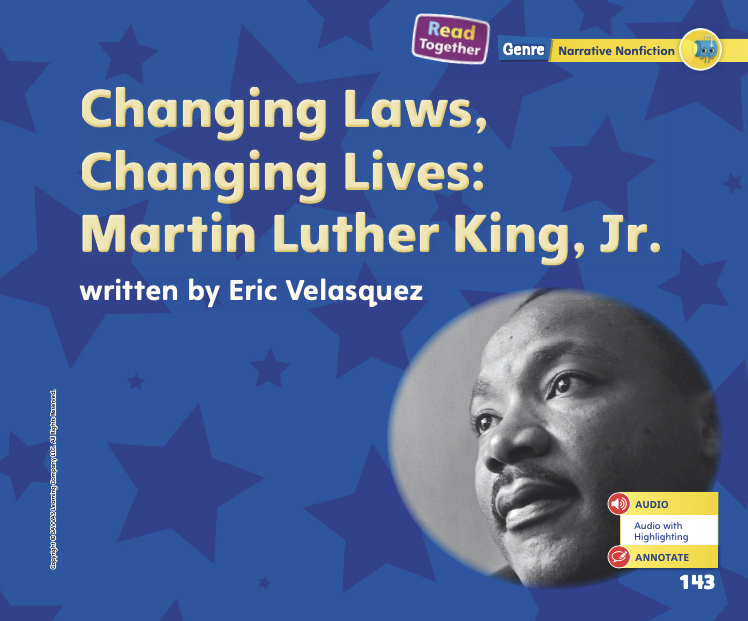 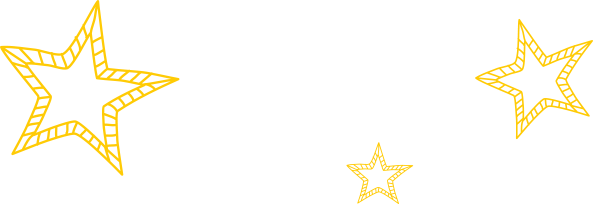 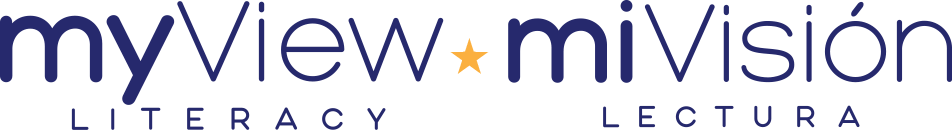 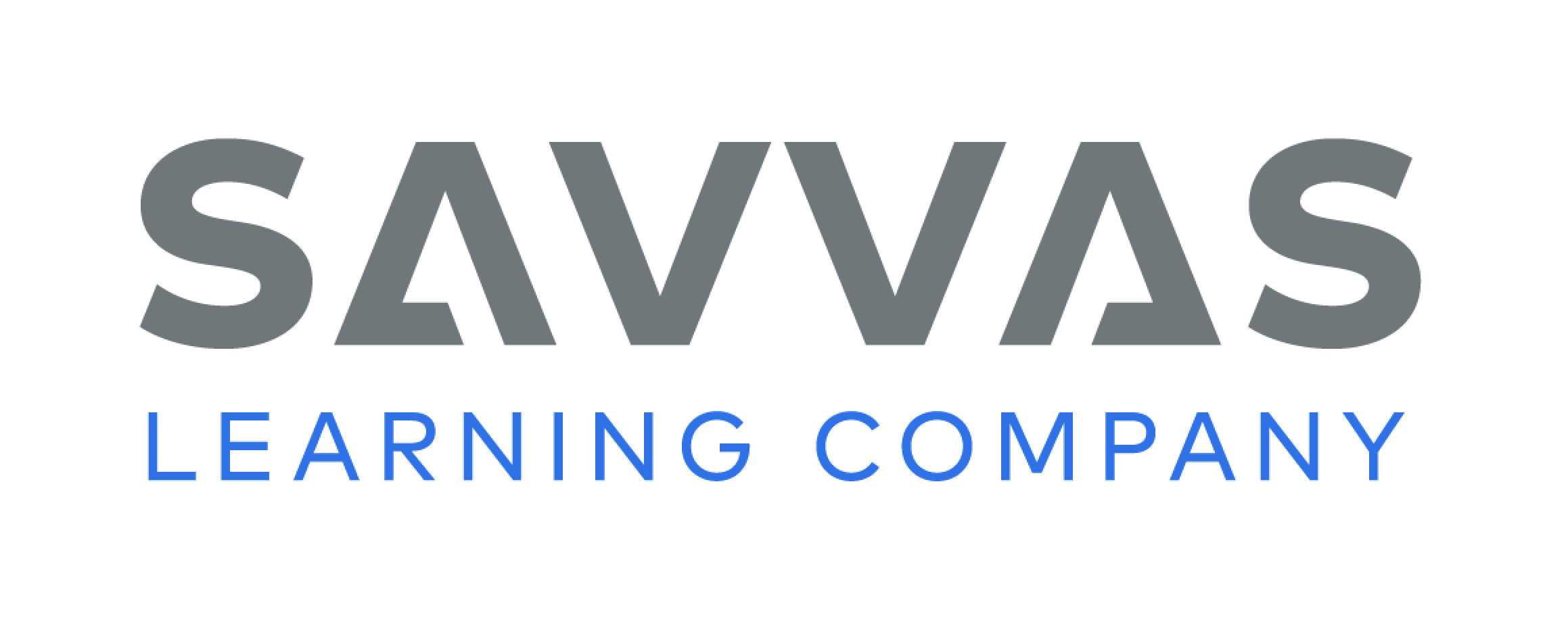 [Speaker Notes: Tell students that there are many different types of text features, including titles, pictures, charts, and time lines. 
Text features help readers learn information. 
A timeline is a text feature that shows when events happen. 
Other text features may include photographs with captions, or words that explain what is happening. 
Text features can help authors achieve specific purposes, such as informing or entertaining an audience. 
2.  Have students look at the time line on p. 151 of Changing Laws, Changing Lives: Martin Luther King, Jr. Model what you can learn from the timeline: 
The first year on the timeline is 1929. This is the year that Martin was born. 
The last year on the timeline is 1968. This is the year that Martin died. 
The other dates on the timeline show other important events that happened between the years 1929 and 1968. 
Ask students to find the first date after Martin was born. (1955) 
Read aloud the information from the timeline. Help students understand that this was an important event because Martin helped change laws with the boycott. Then remind students that text features can help authors achieve specific purposes. 
Have them identify the purpose for which the author included the timeline in Changing Laws, Changing Lives: Martin Luther King, Jr. Finally, have students look at the Close Read note on p. 151 and underline the parts of the timeline that show when events happened.]
Page 151
Close Read – Find Text Features
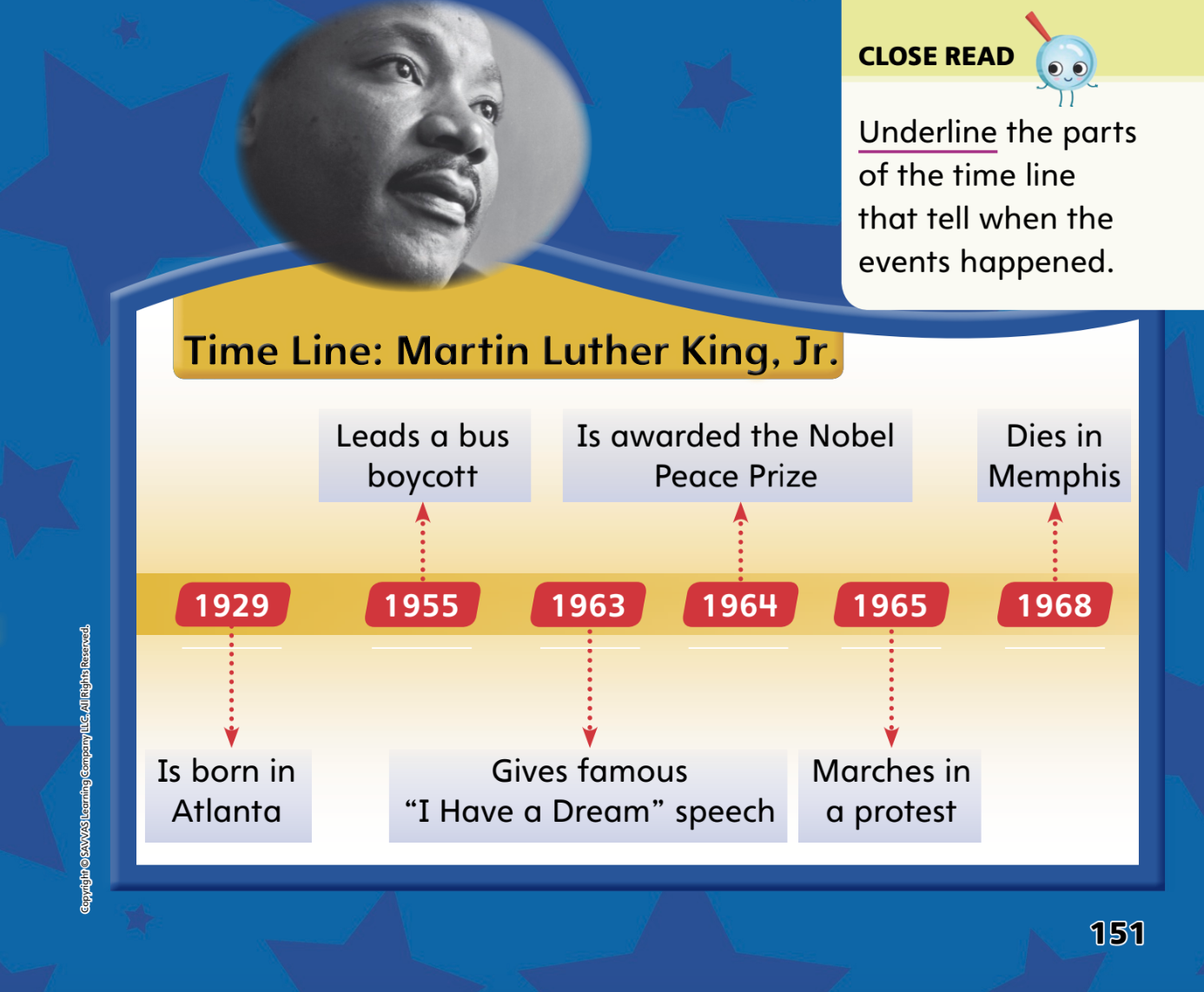 Turn to page 151 in your Student Interactive
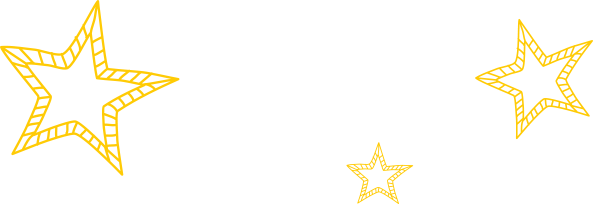 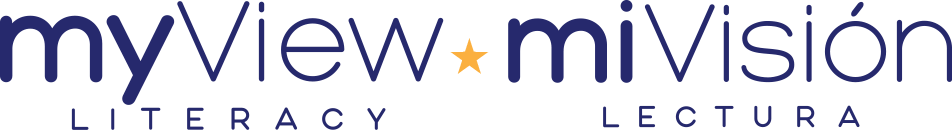 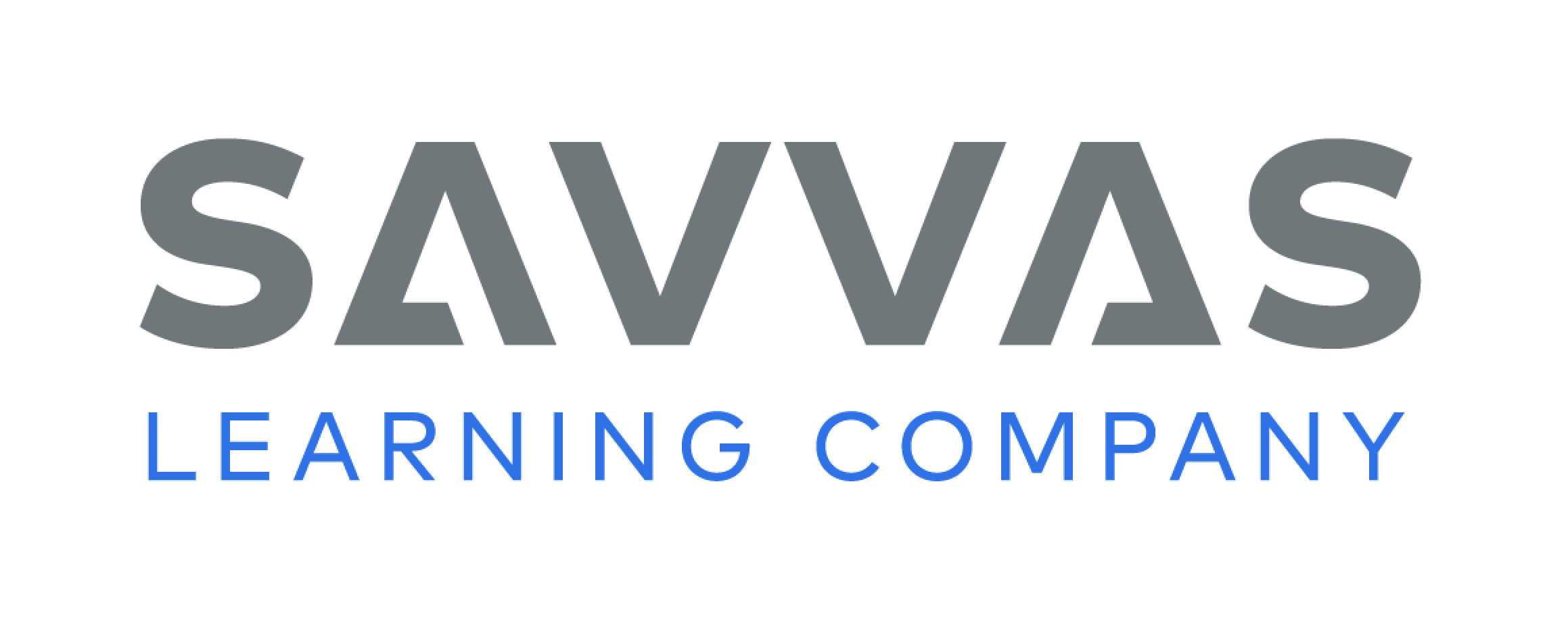 [Speaker Notes: Read aloud the Close Read note on p. 151 and have students underline the dates on the time line. DOK 1]
Page 154
Find Text Features
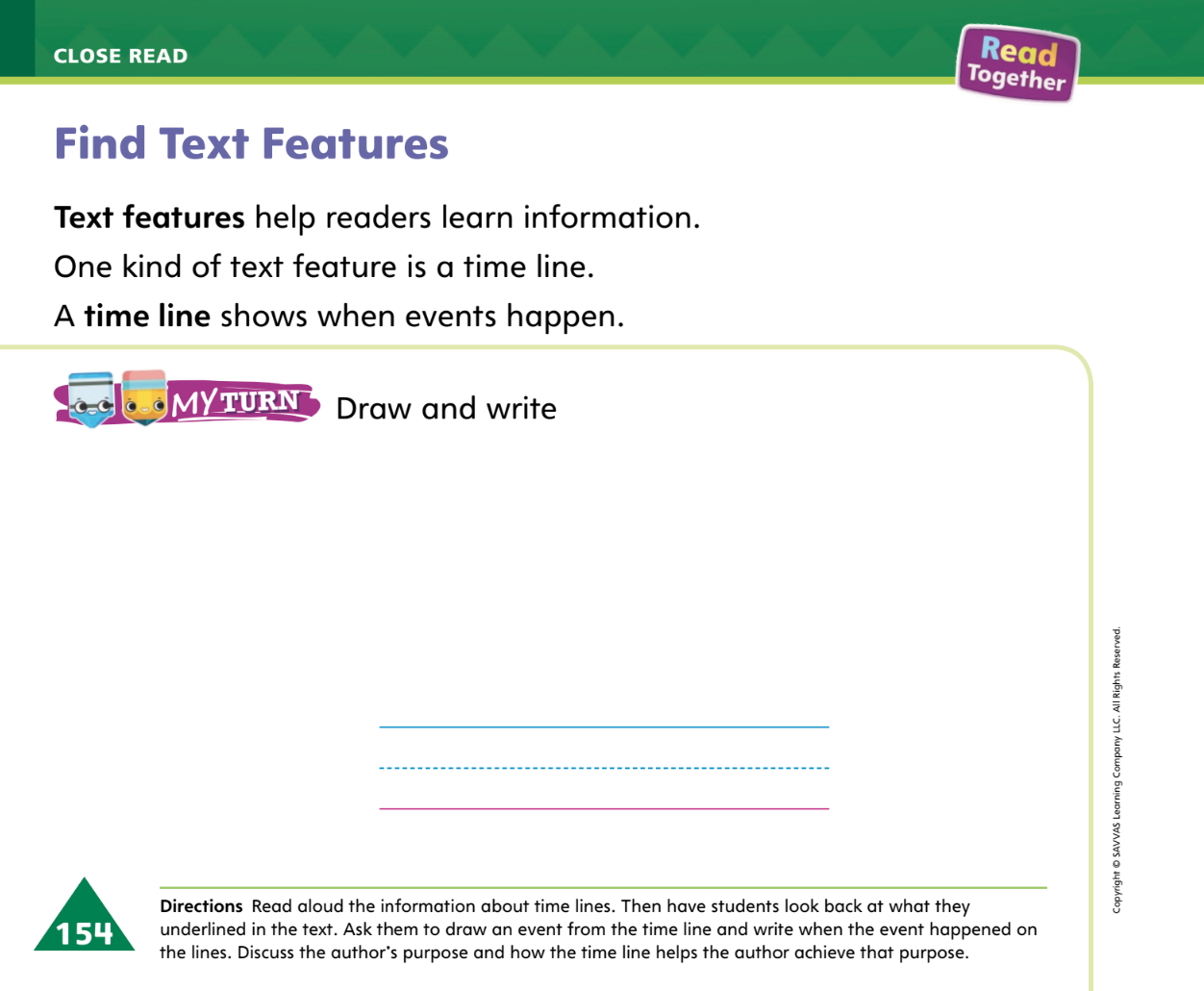 Turn to page 154 in your Student Interactive and complete the activity.
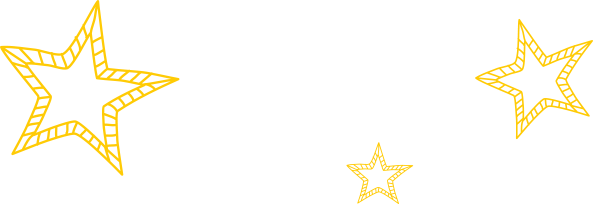 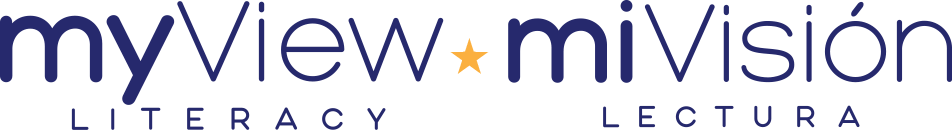 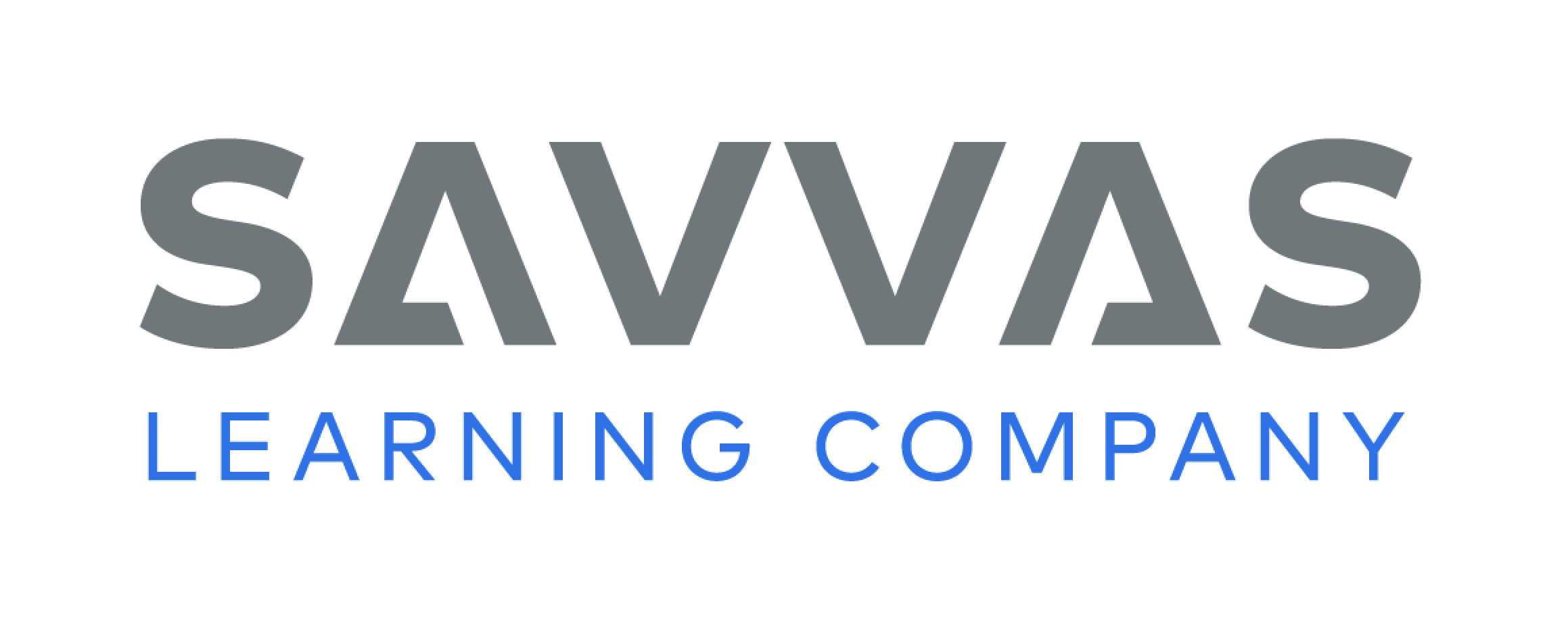 [Speaker Notes: Have students complete the My Turn activity on p. 154 in the Student Interactive in order to gain more practice identifying how text features can contribute to the achievement of an author’s specific purposes.]
Page 144
Read Like a Writer, Write Like a Reader
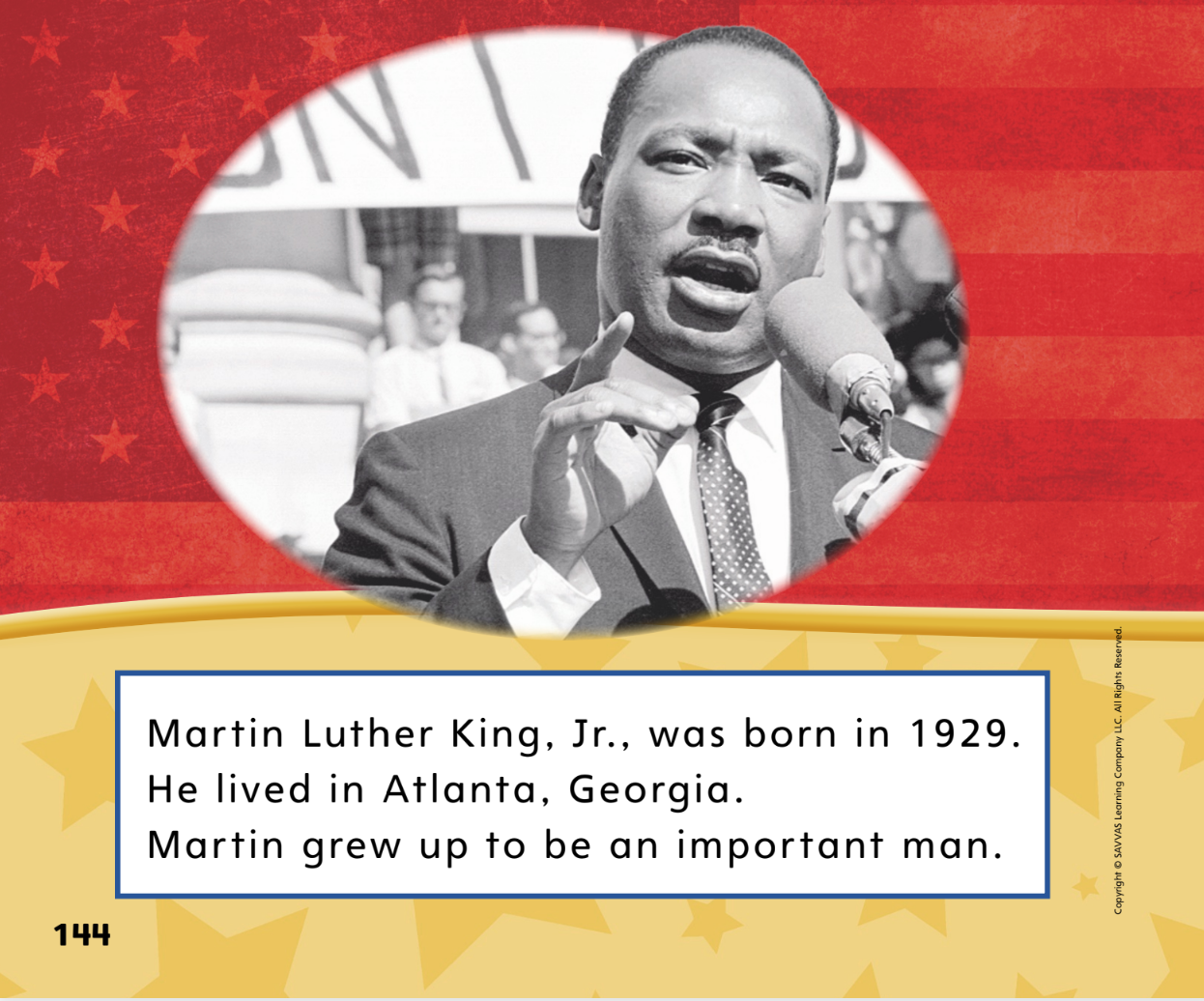 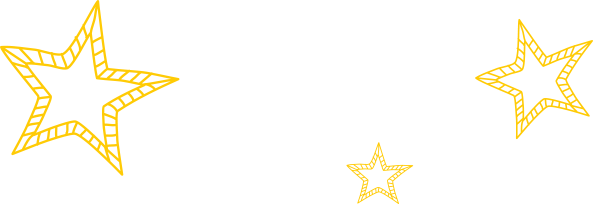 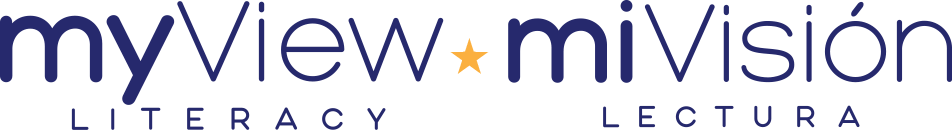 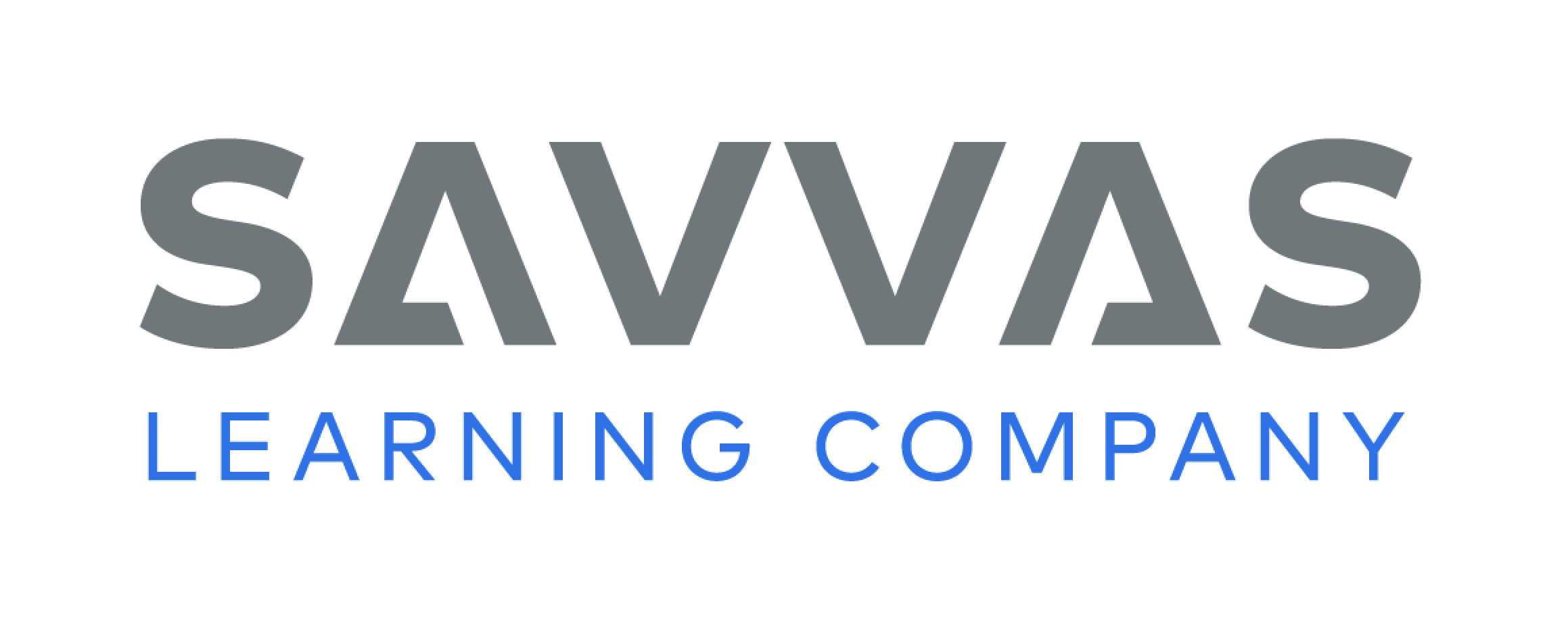 [Speaker Notes: Explain to students that some authors give their opinion about a topic by using certain words. 
Authors use words to show how they feel. Look for describing words that tell about the person or events in the narrative. 
Authors include details to support their ideas. 
Read aloud p. 144 in the Student Interactive. The author uses words to tell what he thinks of Martin. The text says “Martin grew up to be an important man.” Then the author tells why. The text states how he changed laws. 
Ask students what other words they might use to tell about someone who they think is an important person.]
Handwriting
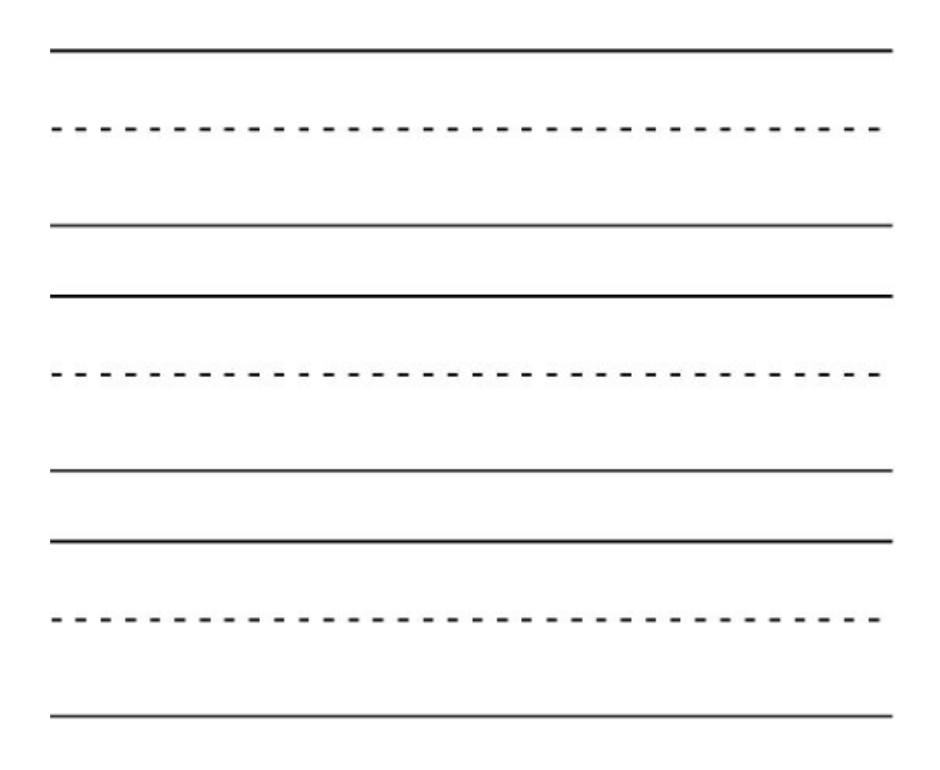 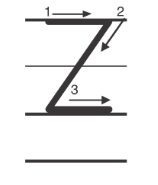 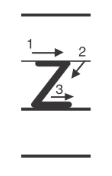 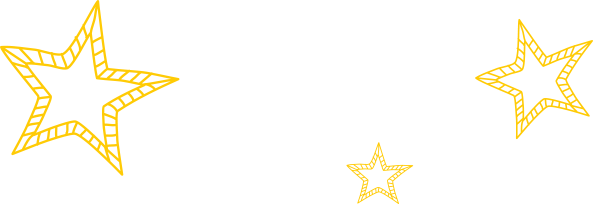 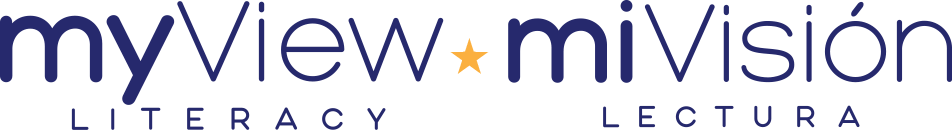 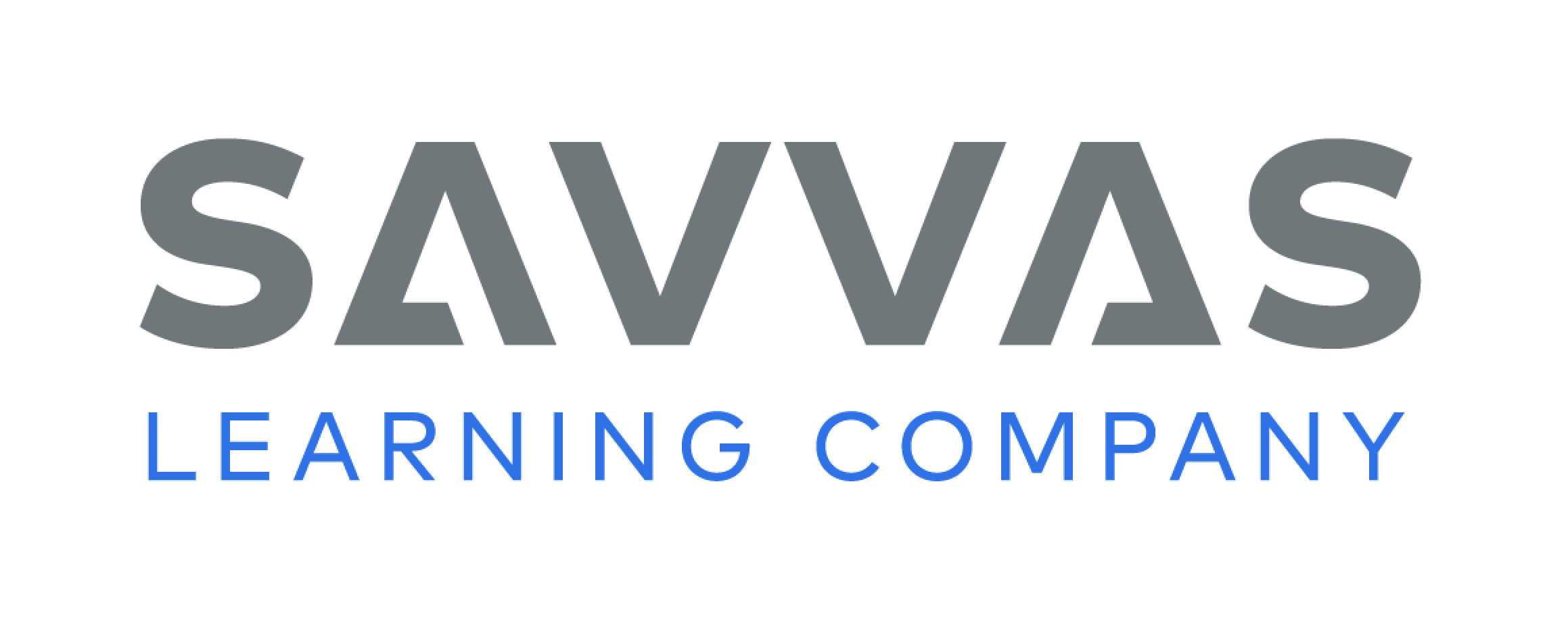 [Speaker Notes: Display upper- and lowercase Zz. Model writing uppercase and lowercase letters Zz with accurate formation. 
Point out that the lowercase z is written like the uppercase Z, but it is smaller.  Model again as students copy your actions to write the letters on the palm of their hand using their finger.
Have students complete Handwriting p. 207 from the Resource Download Center to practice writing Zz. Click path: Table of Contents -> Resource Download Center -> Handwriting Practice -> U2W4L3 Handwriting Practice]
Page 159
Read Like a Writer, Write Like a Reader
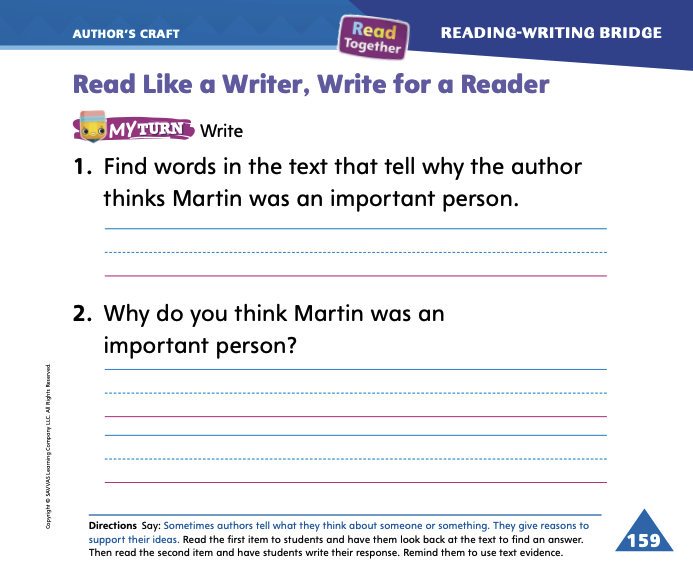 Turn to page 159 in your Student Interactive and complete the activity.
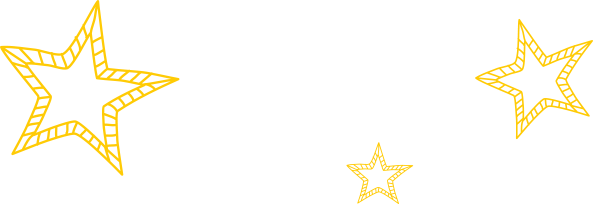 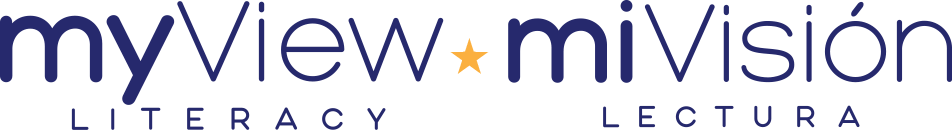 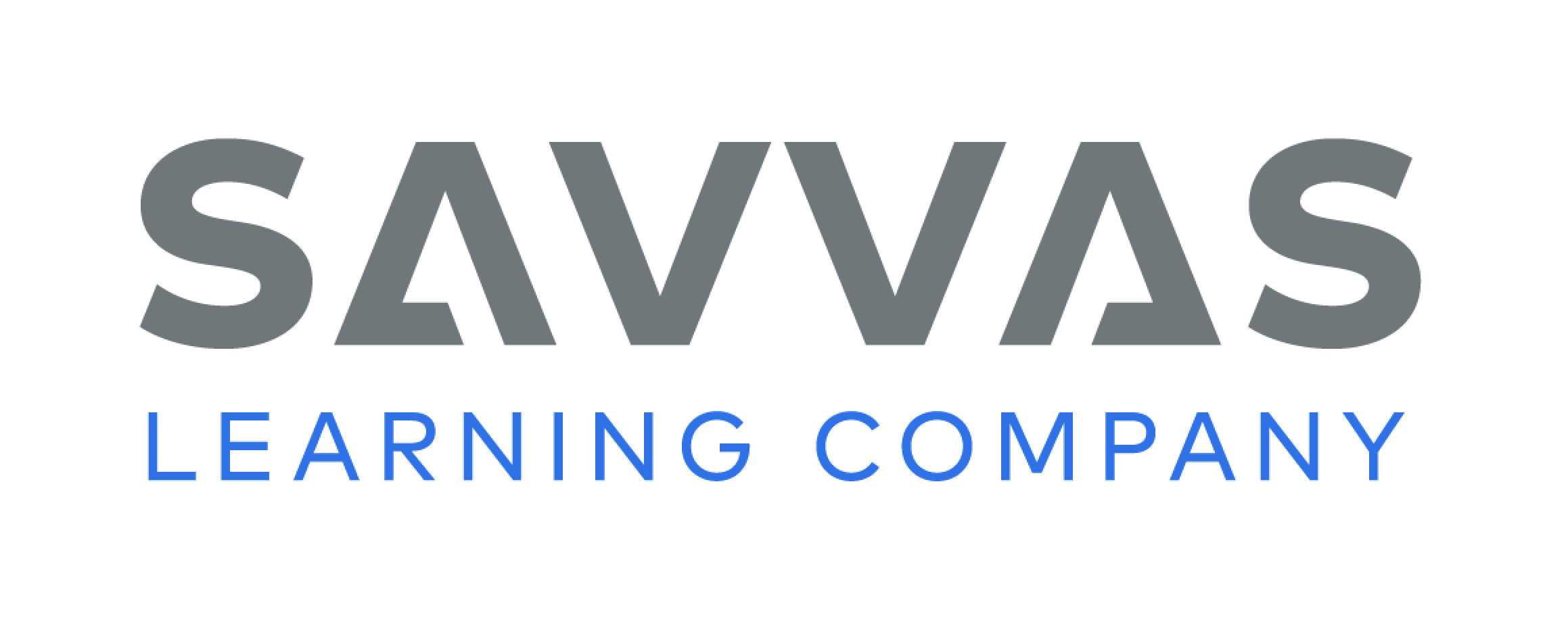 [Speaker Notes: Have students complete p. 159 of the Student Interactive.]
Page 162
Writing – Personal Narrative
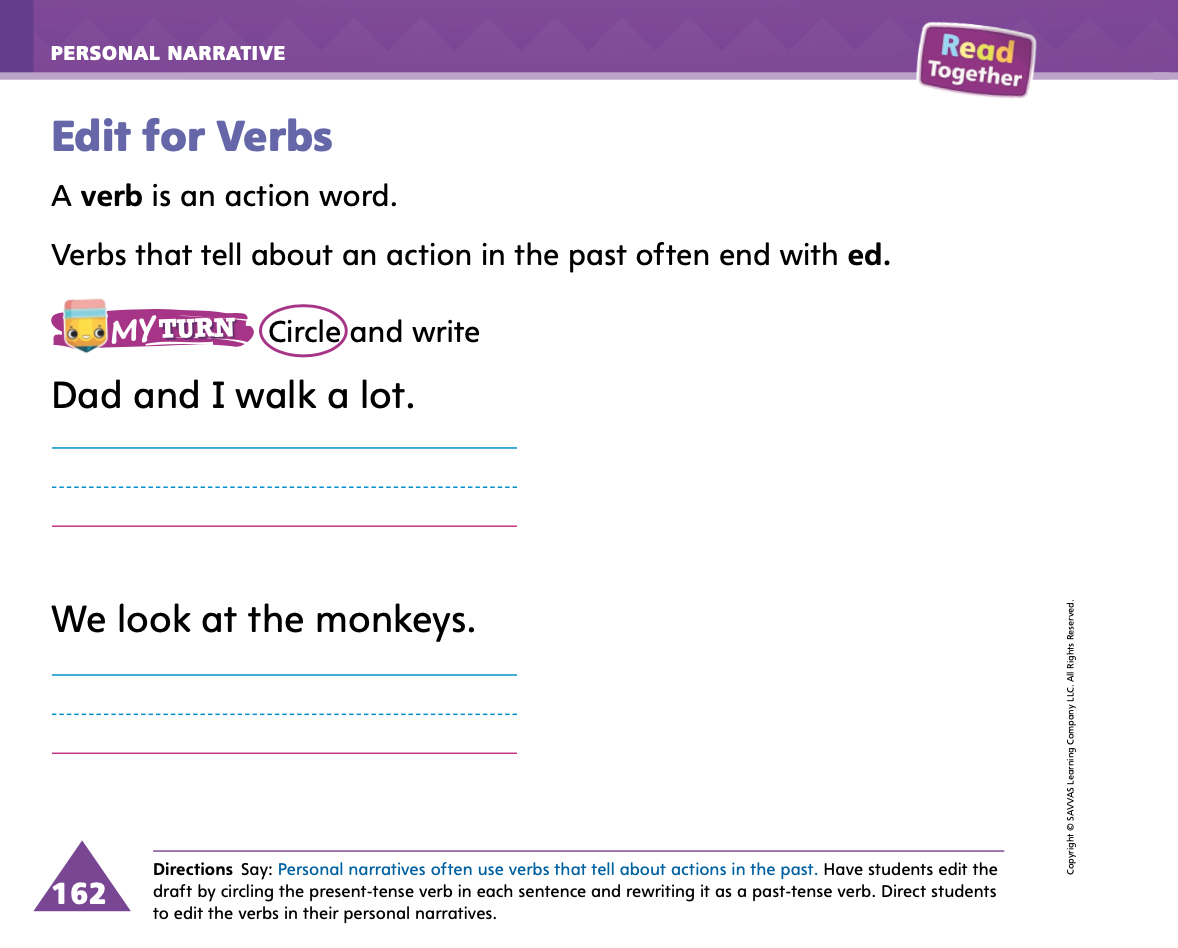 Turn to page 162 in your Student Interactive and complete the activity.
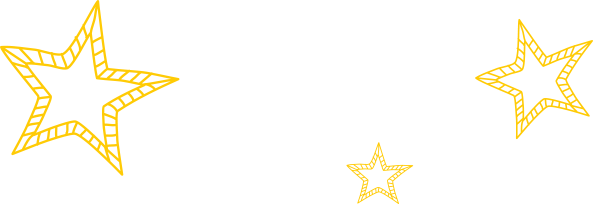 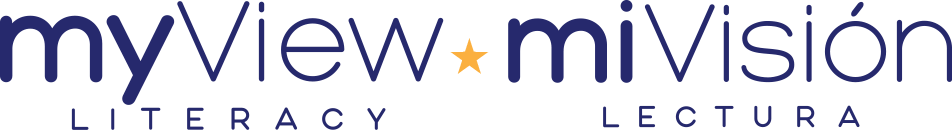 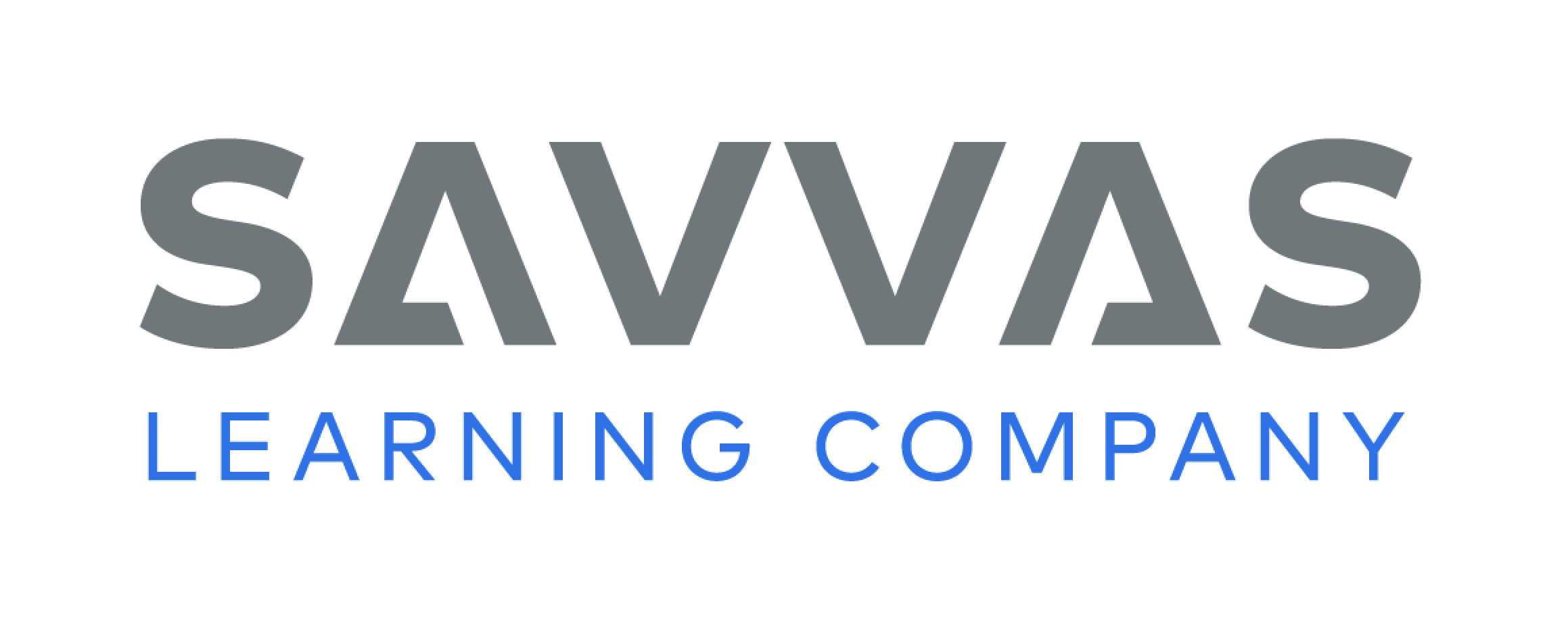 [Speaker Notes: A verb is a word that tells an action. A present-tense verb usually ends in -s, and a past-tense verb usually ends in -ed. 
Write a list of action verbs ending in -ed on a board or flipchart. Write the present-tense form of each word next to it (for example: talked—talk). Tell students that sometimes authors write their stories as if the action is taking place right now, even though personal narratives tell of events that took place in the past. 
Using a stack text that is written in the past tense, copy a few sentences on the board. Underline the verbs. Have students identify whether the verbs are in past tense or present tense. Let’s pretend we are the author, and we want to change our story to present tense. To do that, we need to change the verbs. Let’s edit this story so it is in the present tense. 
Have student volunteers tell you how to edit the verbs. Show them how to replace the letters -ed with -s to change the words into their present forms. Then read the sentences aloud. Repeat the activity with a present-tense sentence from a stack text, asking students how they would change it to the past tense. 
Direct students to complete the activity on p. 162 of the Student Interactive.]
Independent Writing
Let’s check all the verbs in your narratives are written in the same tense.
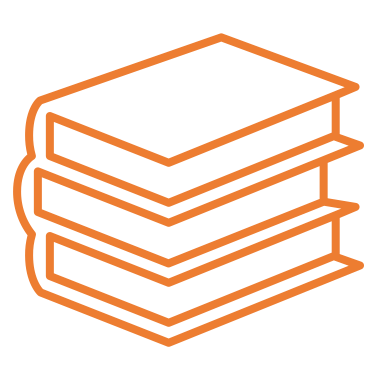 You will continue to work on your personal narrative in your journals.
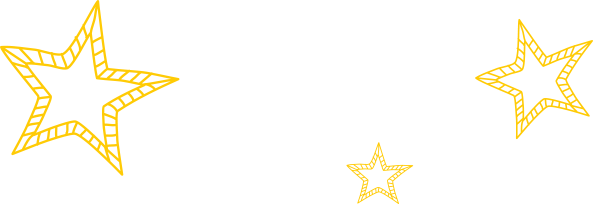 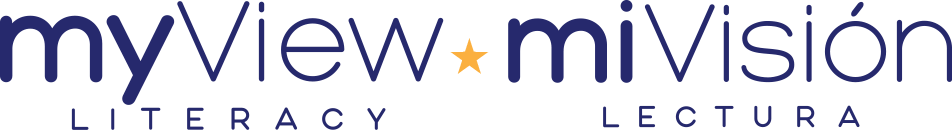 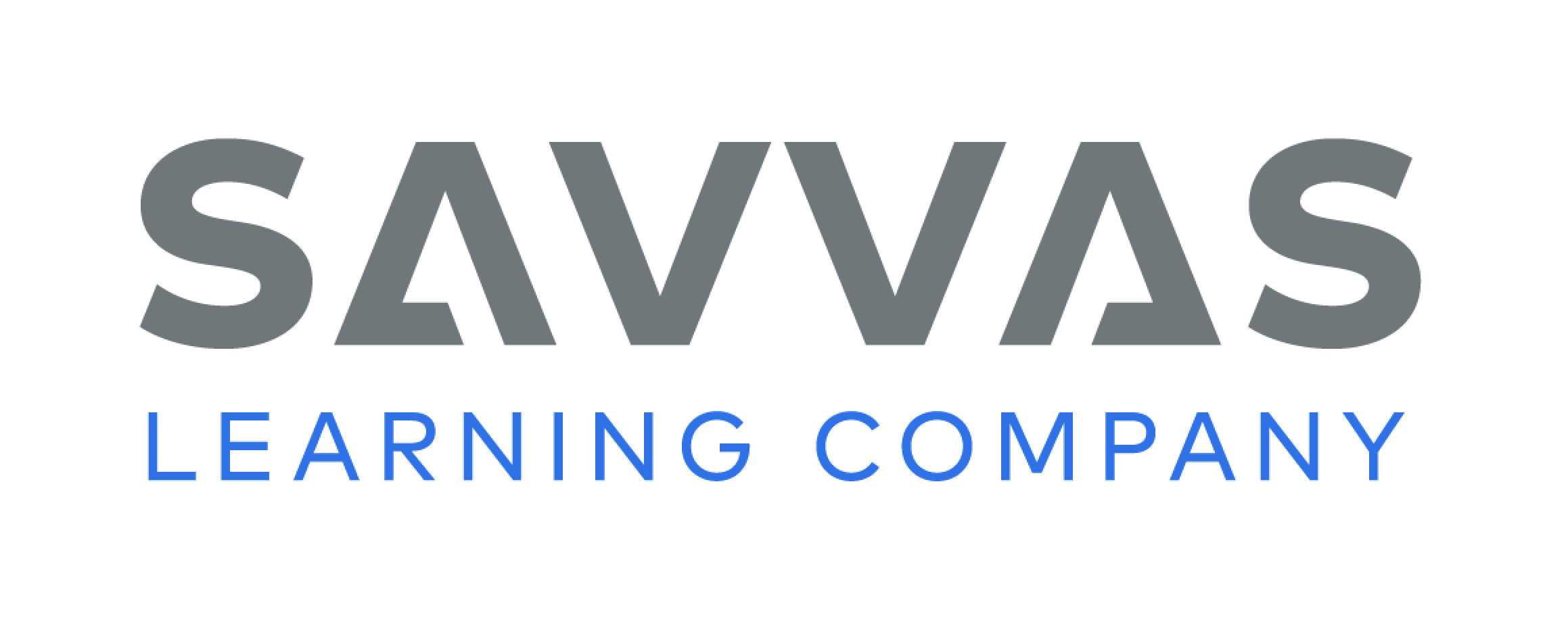 [Speaker Notes: Have students review what they have written so far and edit for verbs. They should make sure all of the verbs in their narratives are written in the same tense. 
WRITING SUPPORT 
Modeled Think aloud as you choose verbs for your sentences. 
Shared Work with students to edit the verbs in their narratives. 
Guided Guide students to use the same verb tense in their writing.
Then have them continue writing. Remind them that they can begin a new book at any time.
Have student pairs share their stories. Prompt students to talk about the verbs they chose for their stories.]
Spelling
in     it

if      is

good


open
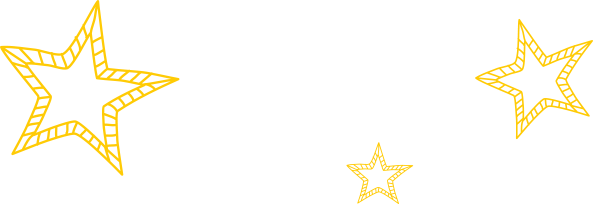 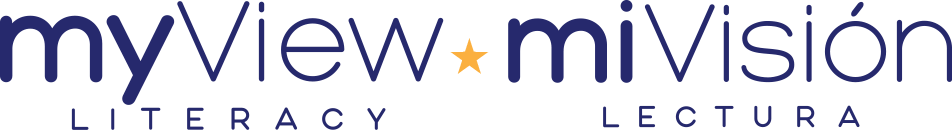 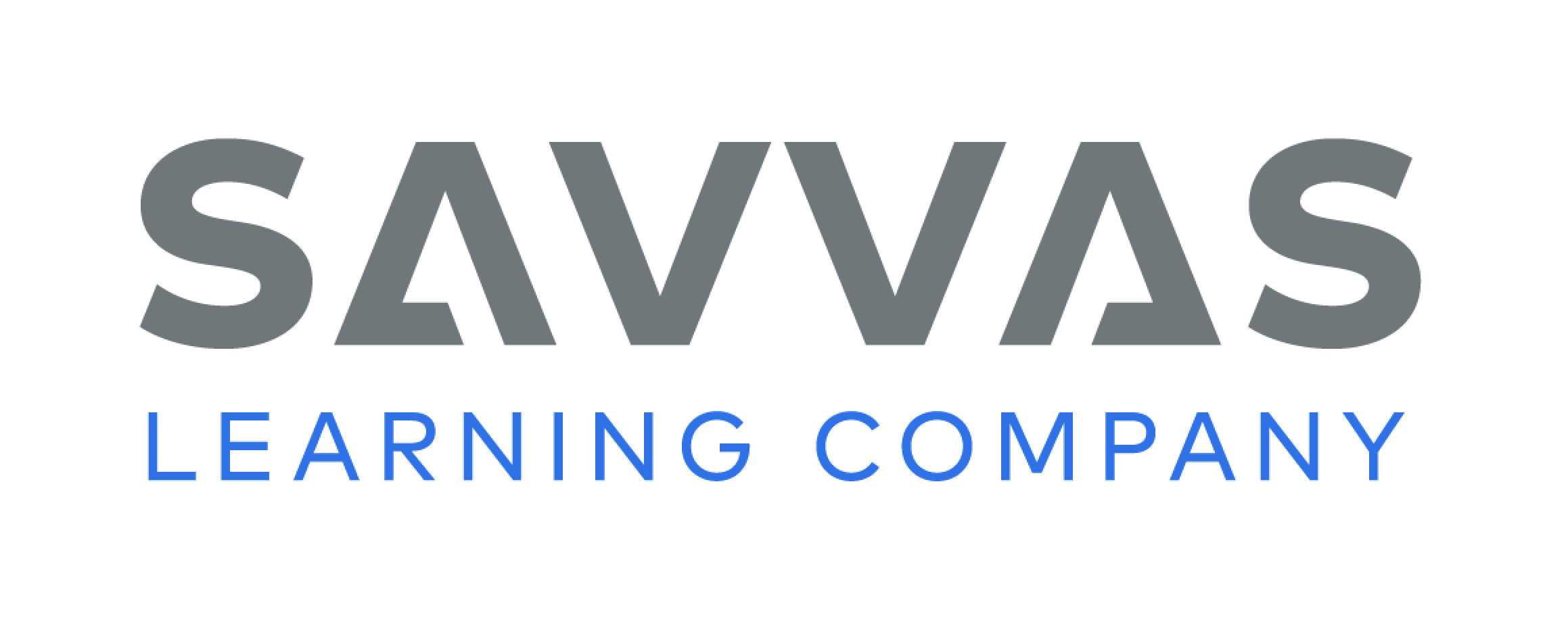 [Speaker Notes: Explain that the sound /i/ is often spelled using the letter i in words that have only two letters. Tell students that this is a VC, or vowel-consonant, pattern. 
On the board, write short sentences using the spelling words. I will circle words with the vowel-consonant pattern. Wave your hands in the air when you hear words I should circle in each sentence. Read the sentences aloud, emphasizing the spelling words as needed to guide students to wave their hands at the appropriate time. 
Have students complete Spelling p. 213 from the Resource Download Center.  Click path: Table of Contents -> Resource Download Center -> Spelling -> U4W4]
Language and Conventions
When is the party?

Who is singing?
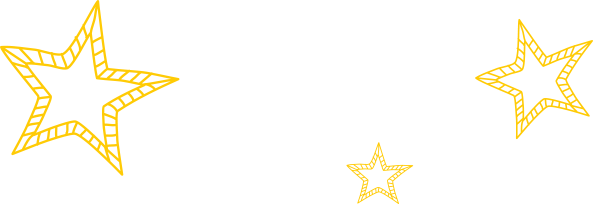 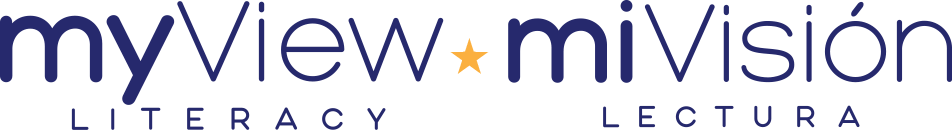 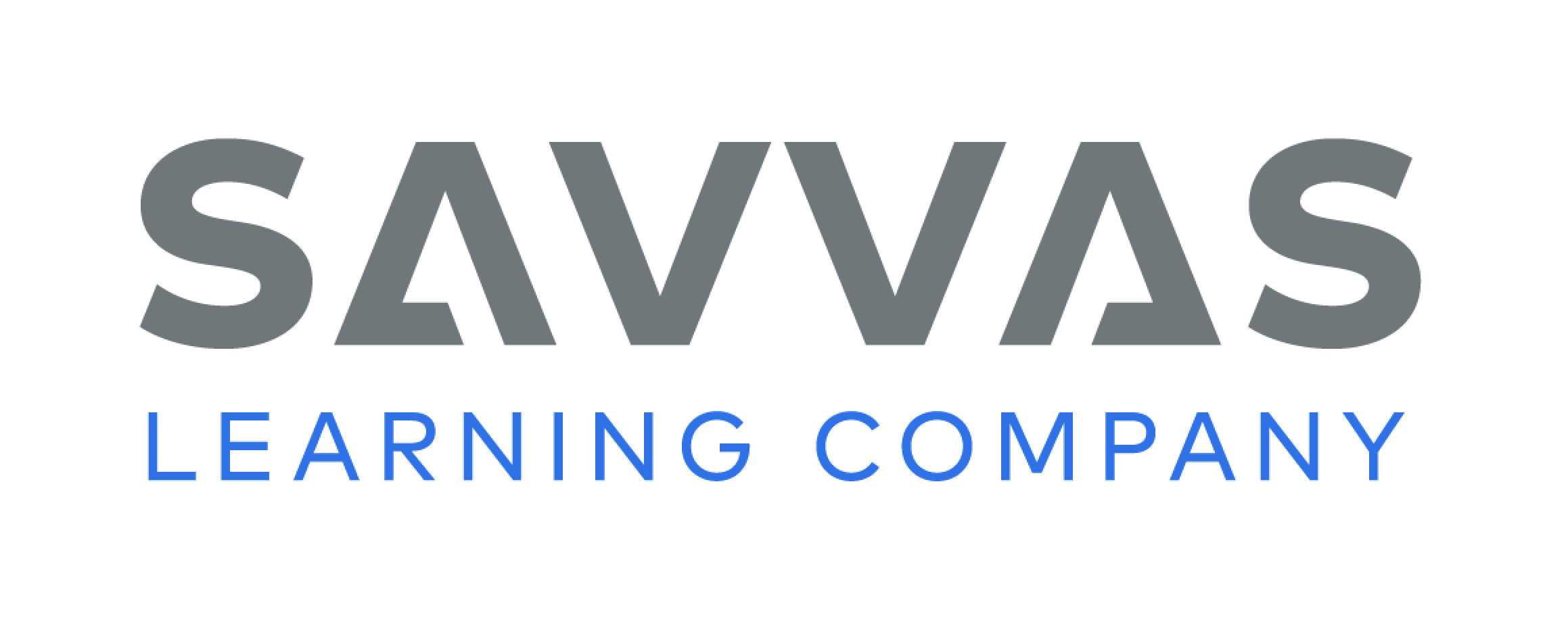 [Speaker Notes: Write a giant question mark on the board. Say: This mark tells you that a sentence is a question. Which words are question words? Display each question word as students suggest them. 
Model a sentence using a question word: In the sentence, Who is singing? the word who is asking about a person. The answer to the question would be a person’s name. Provide additional examples as needed so that students can easily identify question words in a variety of sentences.]
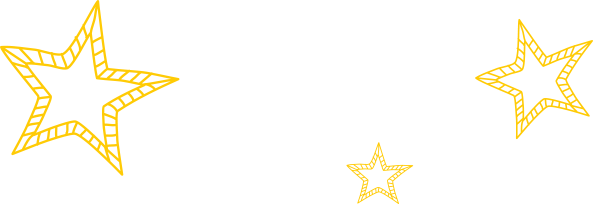 Lesson 4
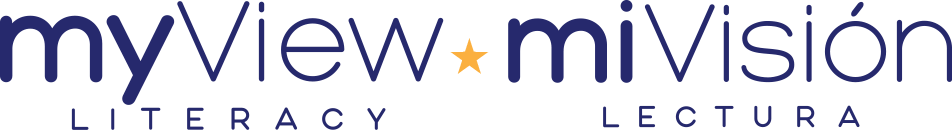 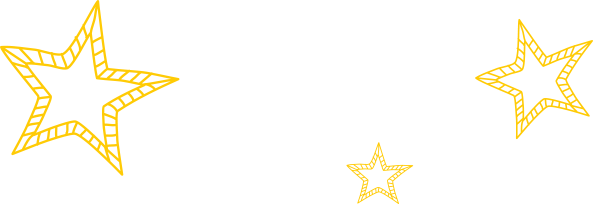 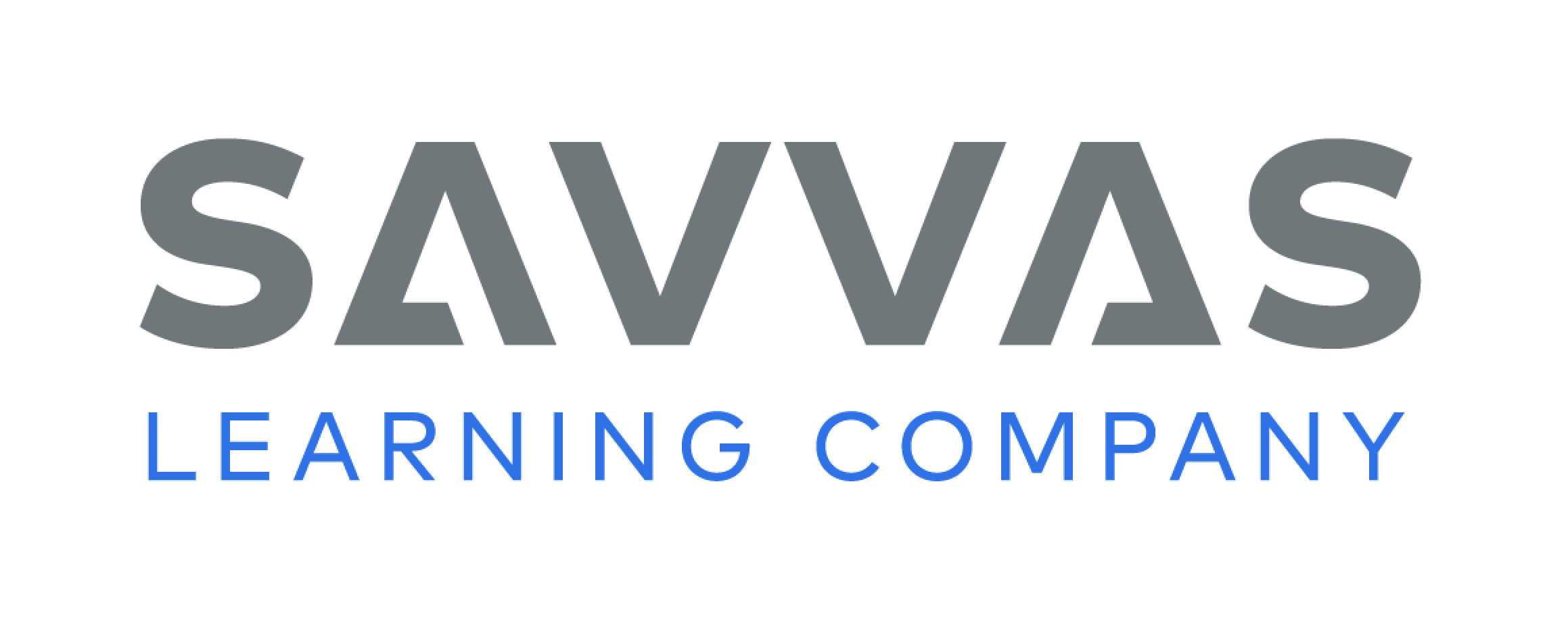 Page 134
Phonics
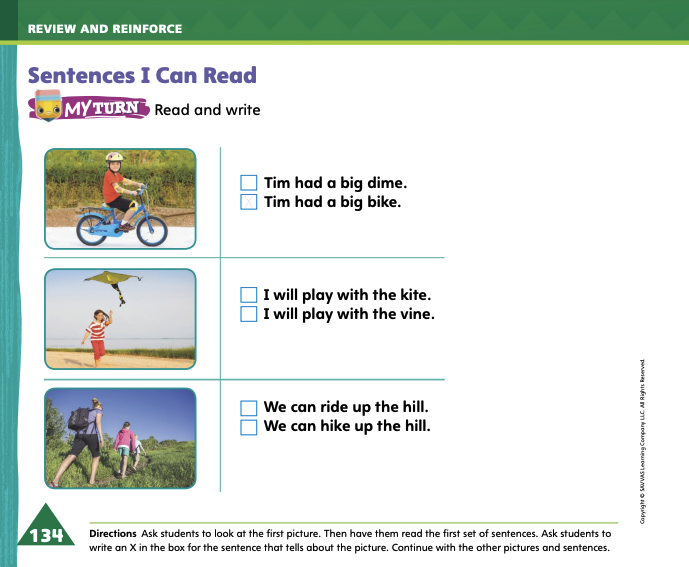 Turn to page 134 in your Student Interactive and complete the activity.
Tim had a good time.

Mike is a pretty dog.
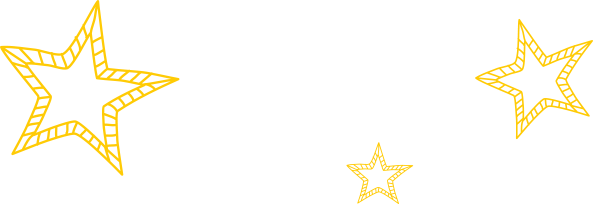 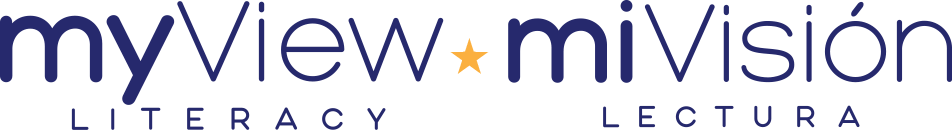 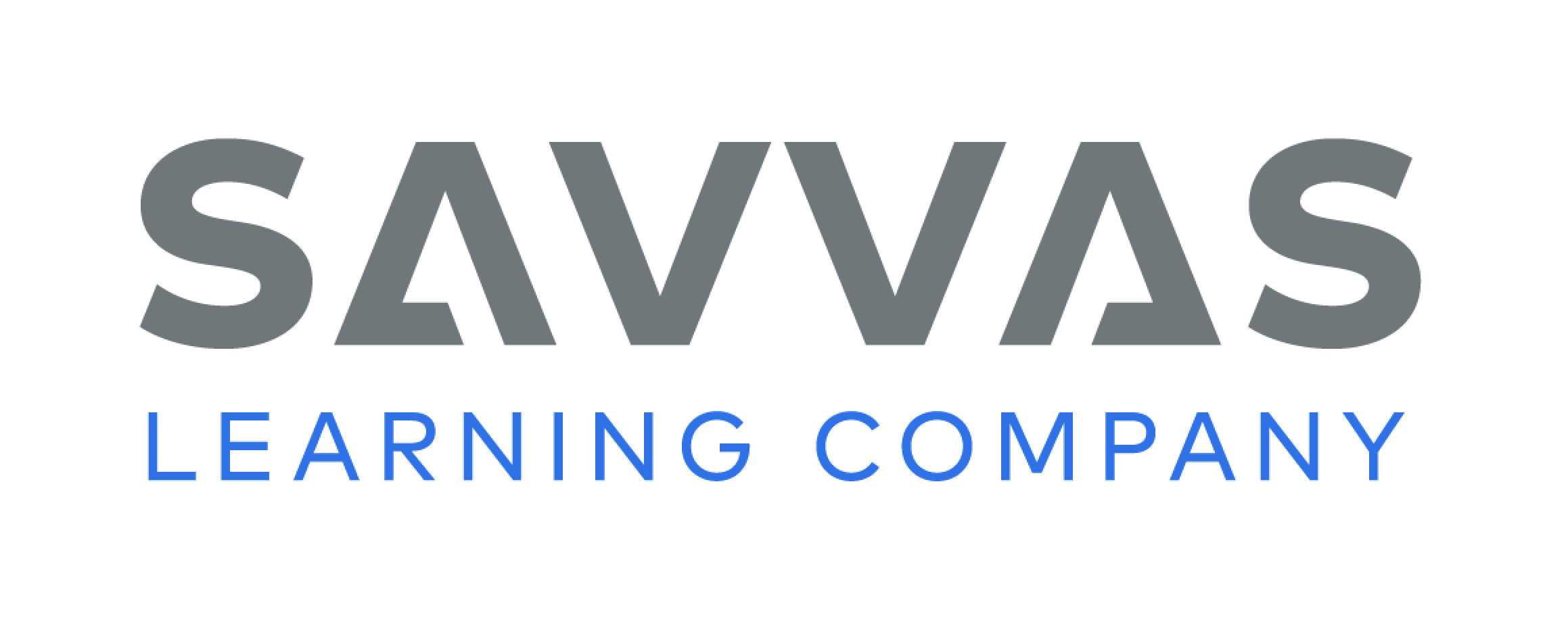 [Speaker Notes: Tell students that today they will practice reading sentences. 
Write the following sentence on the board: Tim had a good time. Let’s read the sentence together. Point to the words Tim, had, and time, and have students decode each word. Point to the words a and good. 
Say: The words a and good are high-frequency words. What do we know about high-frequency words? Students should respond that high-frequency words are words they will see over and over again in texts, and they need to practice reading them. 
Then display this sentence, and have students read it: Mike is a pretty dog.
Have students complete p. 134 in the Student Interactive.]
Page 135
Decodable Story
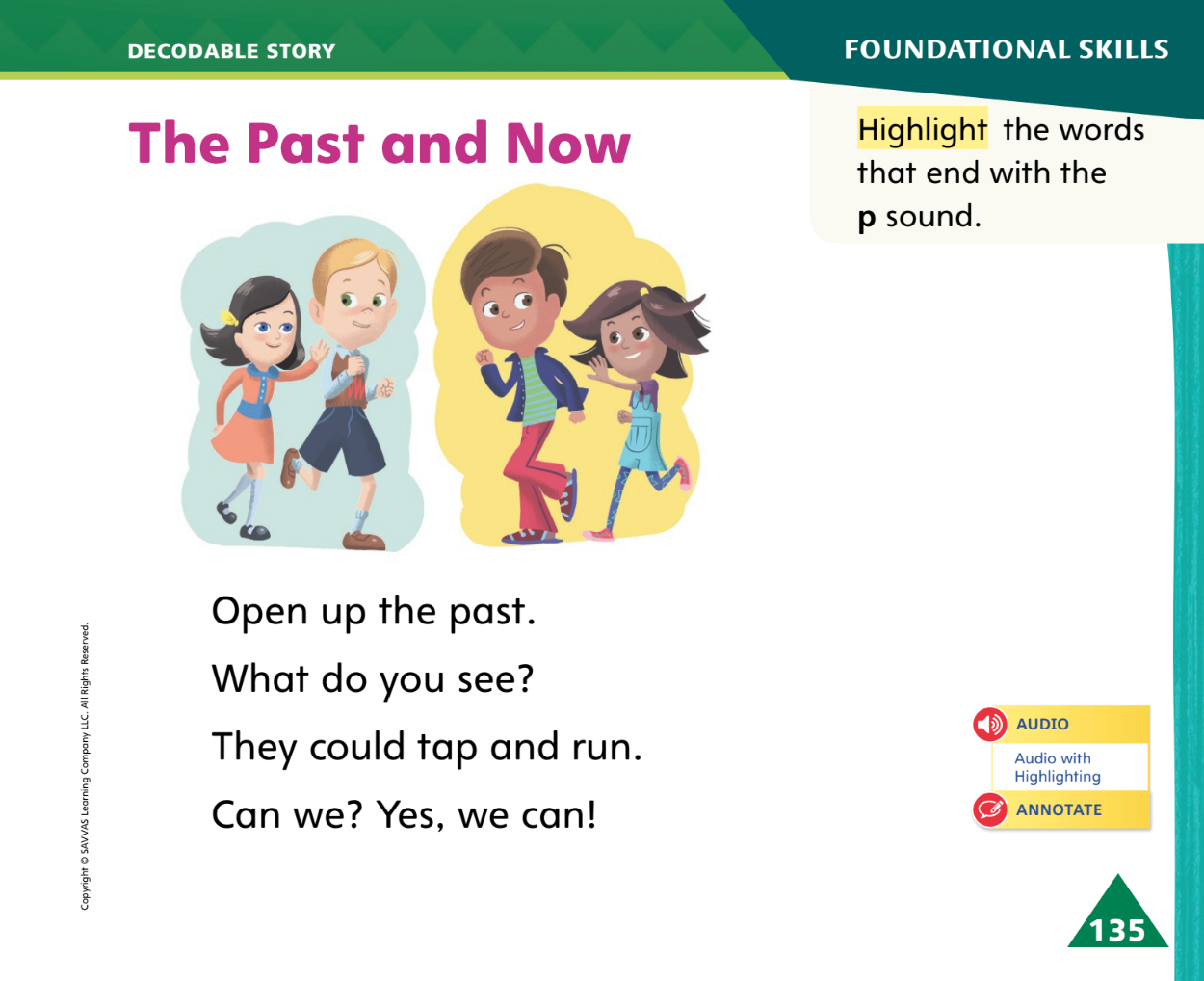 could

good

open
Turn to page 135 in your Student Interactive. We will read “The Past and Now.”
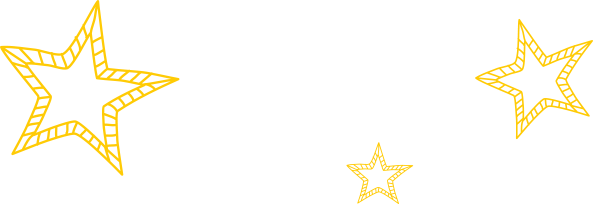 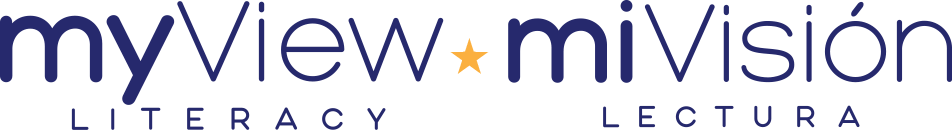 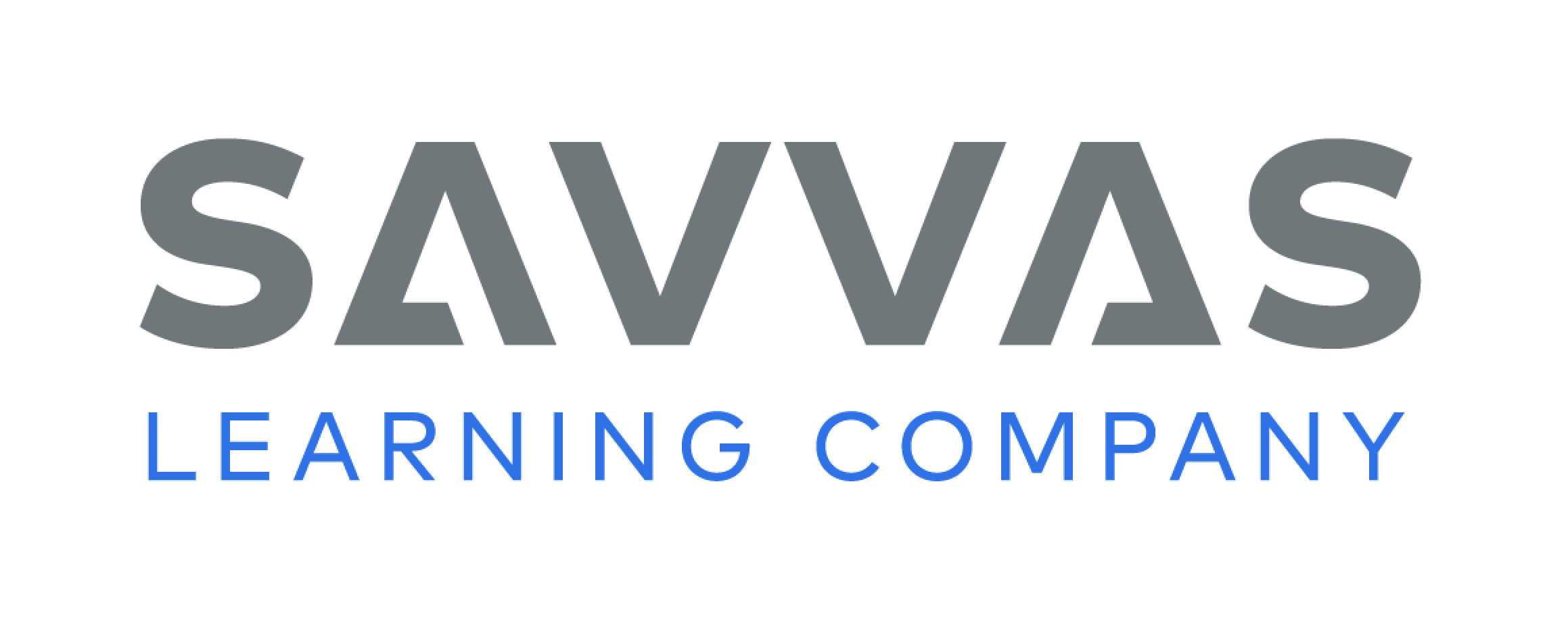 [Speaker Notes: Have students turn to p. 135 in the Student Interactive. We are going to read a story about today and long ago. Point to the title of the story. The title of the story is The Past and Now. I hear one word with the sound /p/ in the title. What word has the sound /p/? Students should say the word Past. In this story, we will read other words that have sounds we have learned. 
Remind students of this week’s high-frequency words: could, good, open. Tell them they will practice reading these words in the story The Past and Now. Display the words. Have students read them with you. When you see these words in the story The Past and Now, you will know how to identify and read them.
Have students whisper read the story as you listen in. Then have students reread the story page by page with a partner. Listen carefully as they use letter sound relationships to decode the words. Partners should reread the story. This time the other student begins.
After students have read the story, call their attention to the third sentence on p. 135. I hear the sound /p/ in the word tap. What letter spells the sound /p/ in tap? Help students identify another word on the page that ends with the sound /p/ spelled p, and have them highlight the words.]
Page 136, 137
Decodable Story
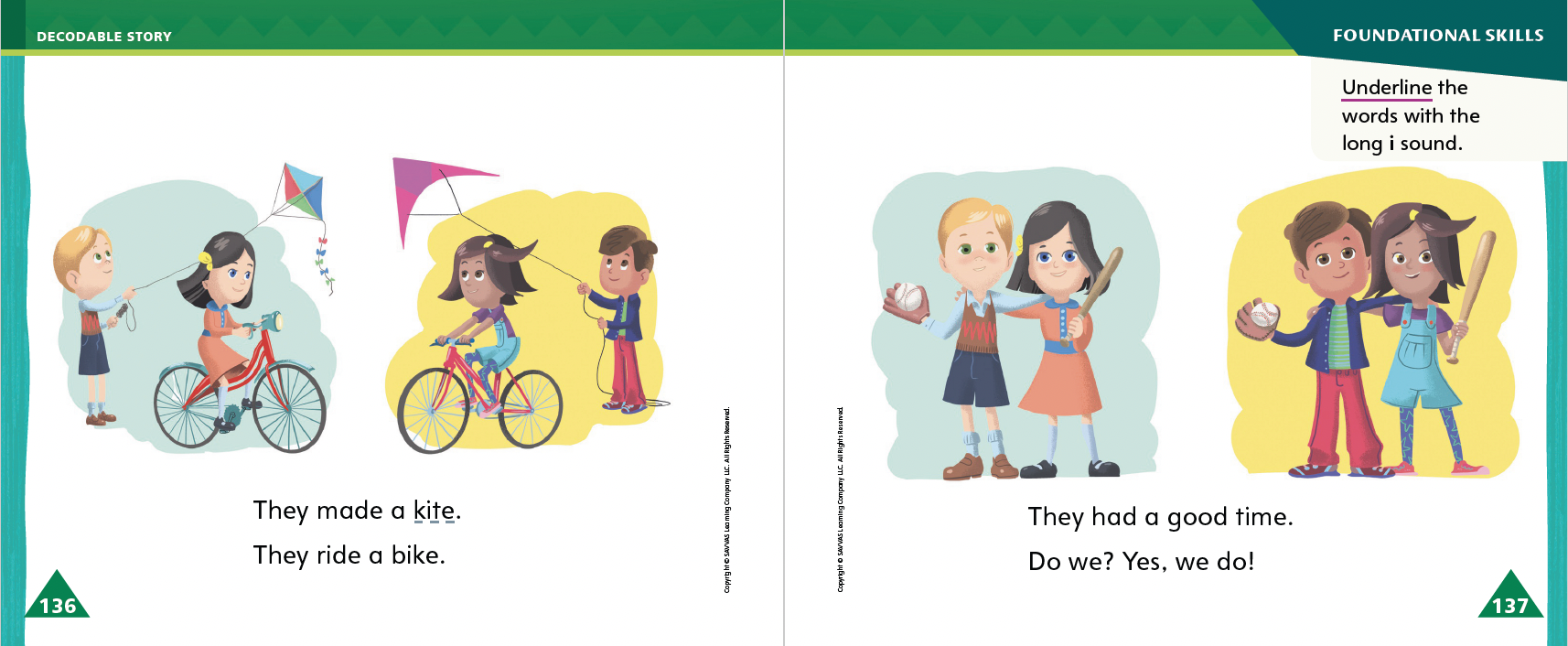 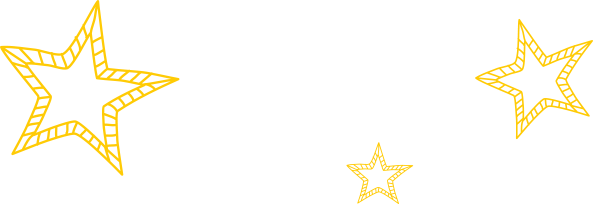 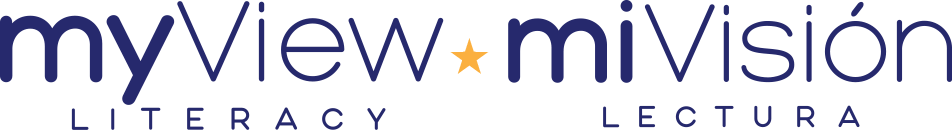 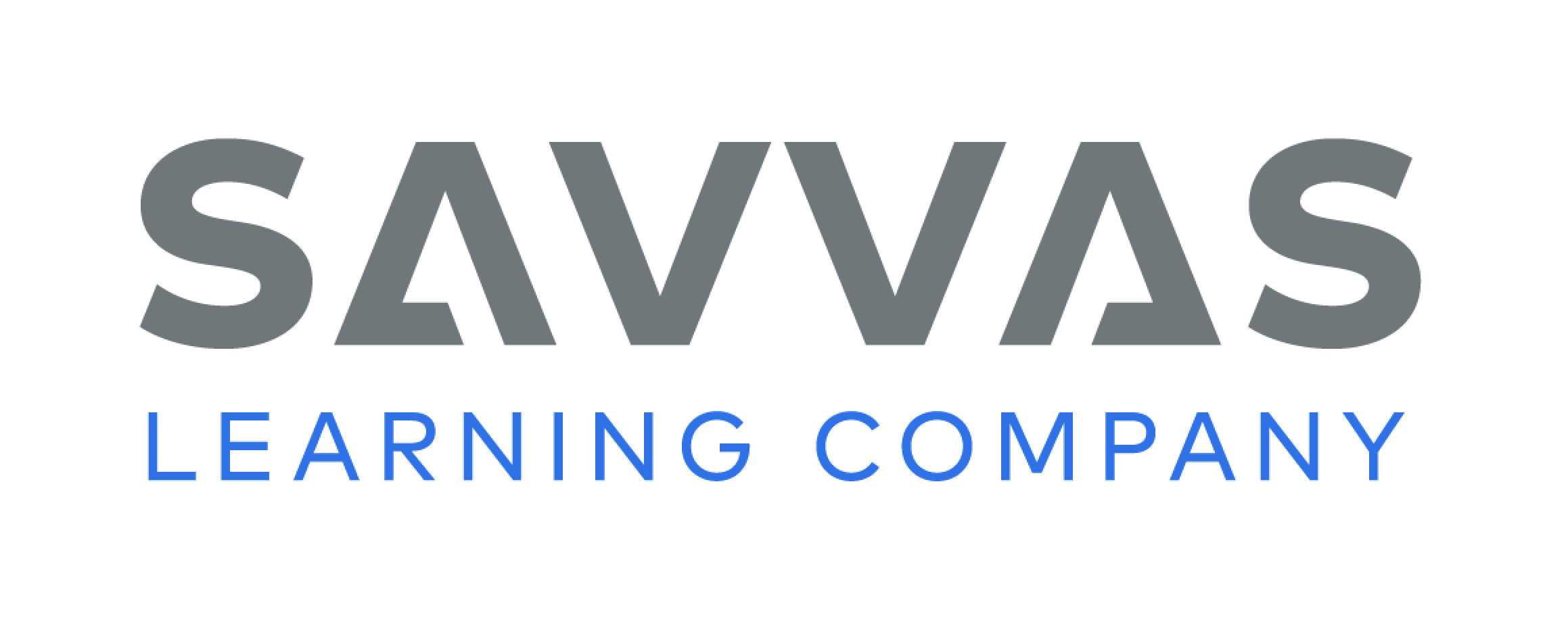 [Speaker Notes: Have students turn to pp. 136–137. Which words include the sound /ī/? Point to the words. Help students identify the words. 
 Then have them underline the words kite and bike on p. 136 and time on p. 137. 
 On page 137, I hear a word that starts with the sound /y/ spelled y. What word has the sound /y/ spelled y? Students should identify that the word yes starts with the sound /y/ spelled y.]
Page 143
Create New Understandings
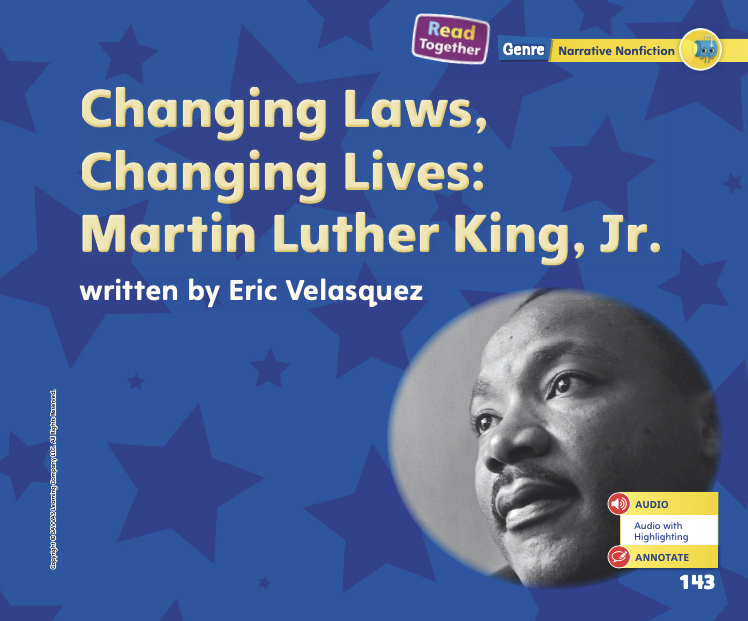 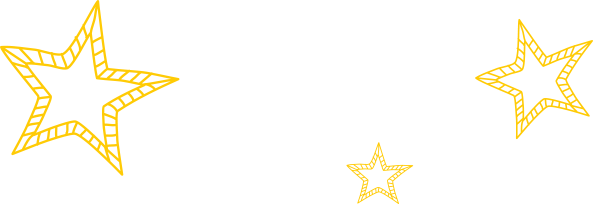 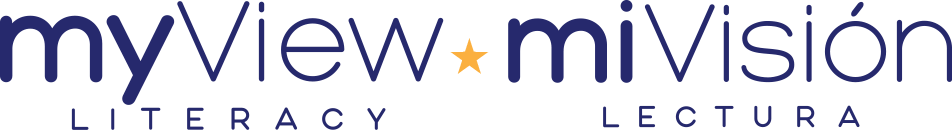 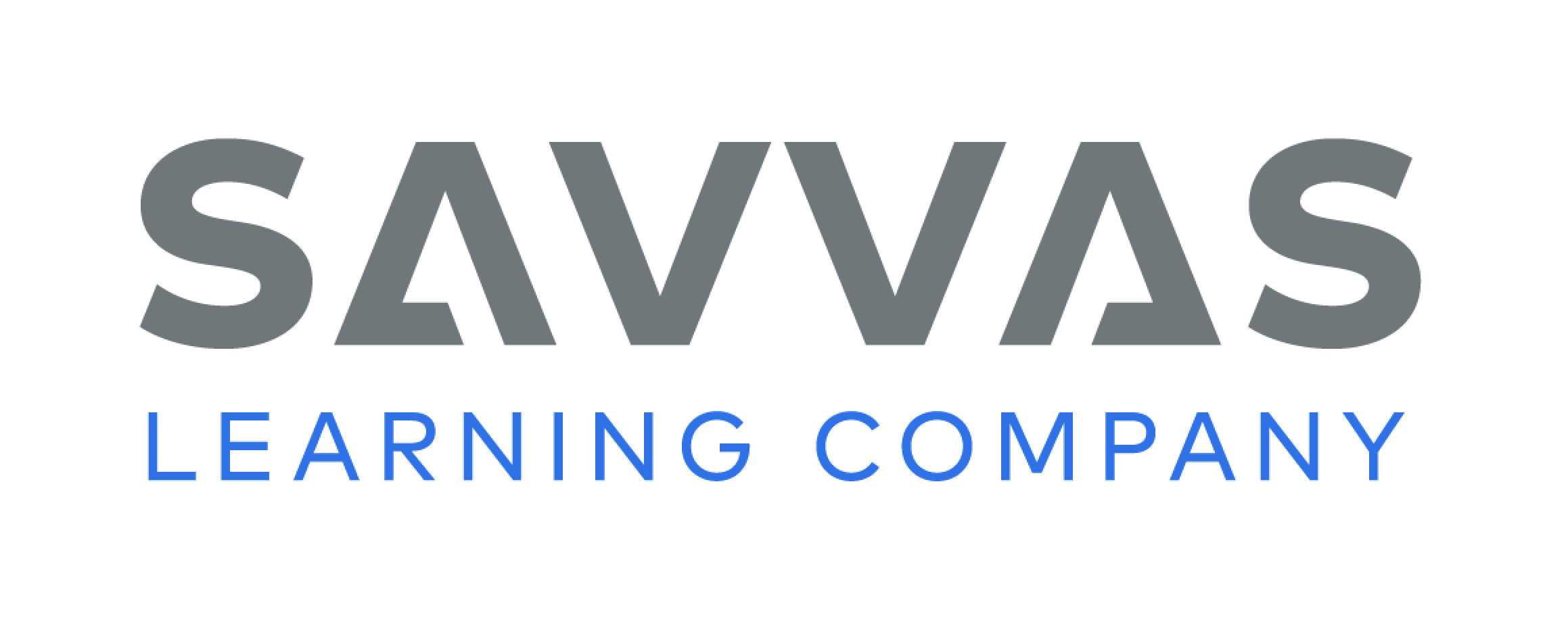 [Speaker Notes: Tell students that they can create, or make, new understandings when they read a text by synthesizing information. 
Readers can combine details in a text to learn something new. 
Details can be found in the words, photographs or illustrations, and in text features. 
Combine, or put together, two things you learned from a text. Is there something new that you can learn? 
Guide students through the process of creating new understandings by examining p. 146 in the Student Interactive. I read on page 146 that African Americans could not drink from some water fountains or eat at some tables in restaurants. This is not true today. I can learn something new from this. I can learn that things have changed and are different than they were before.]
Page 146, 147
Close Read – Create New Understandings
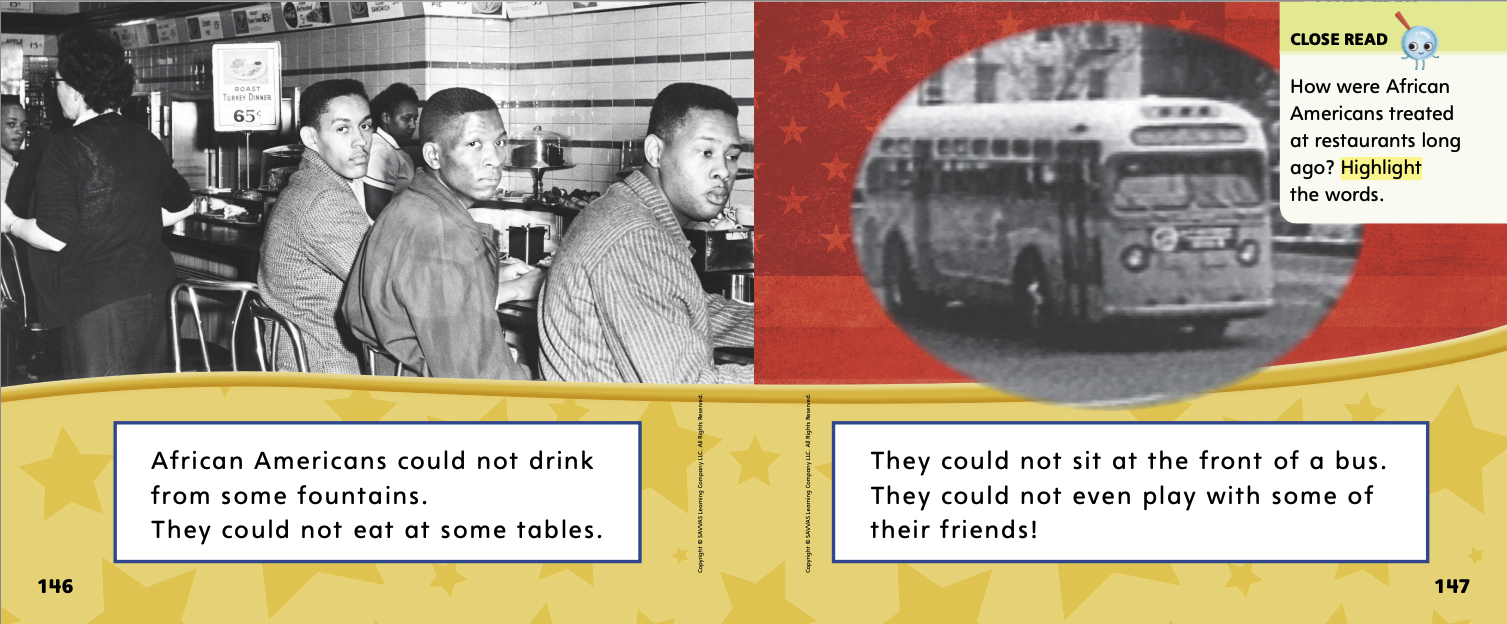 Turn to page 146, 147 in your Student Interactive.
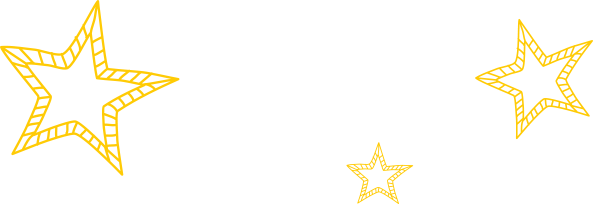 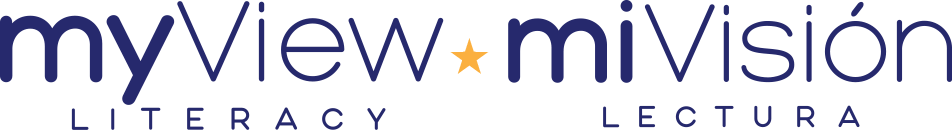 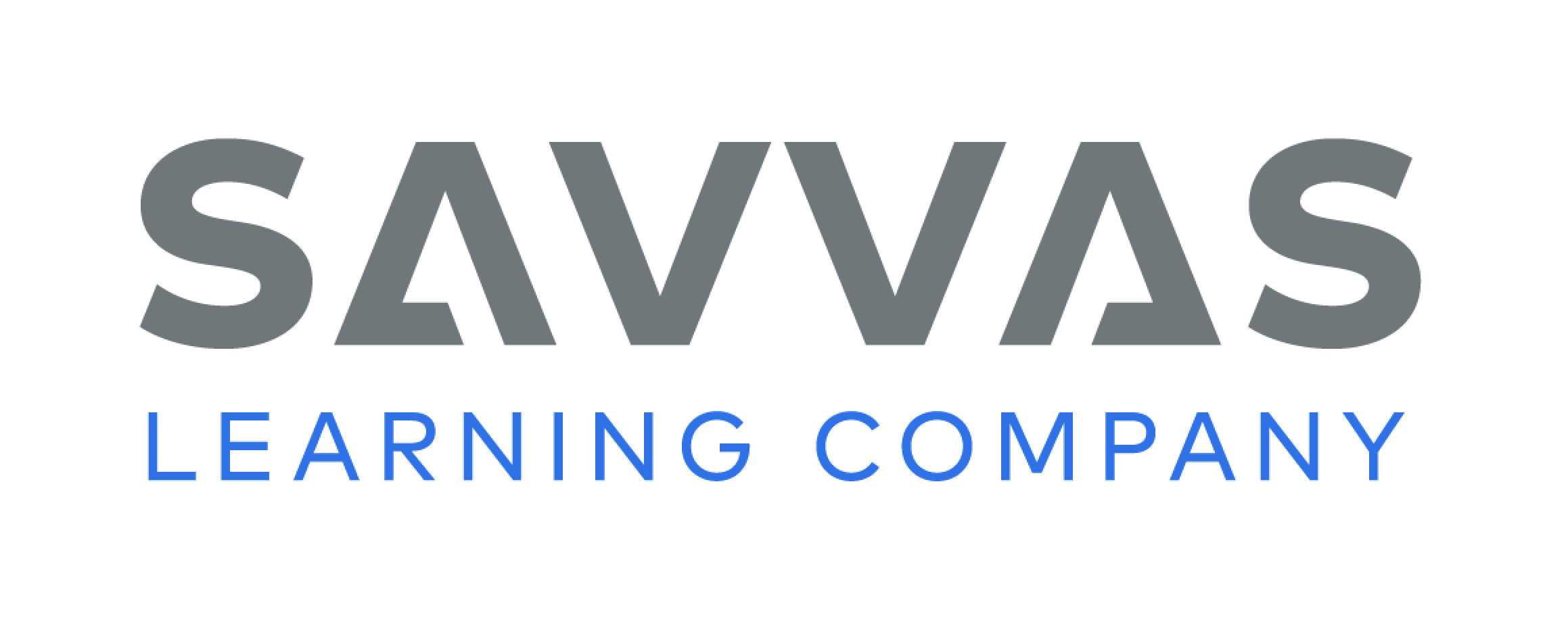 [Speaker Notes: Have students put together information on p. 146 to come up with a new understanding about the way some people were treated at restaurants. Have them highlight the words. DOK 3]
Page 149
Close Read – Create New Understandings
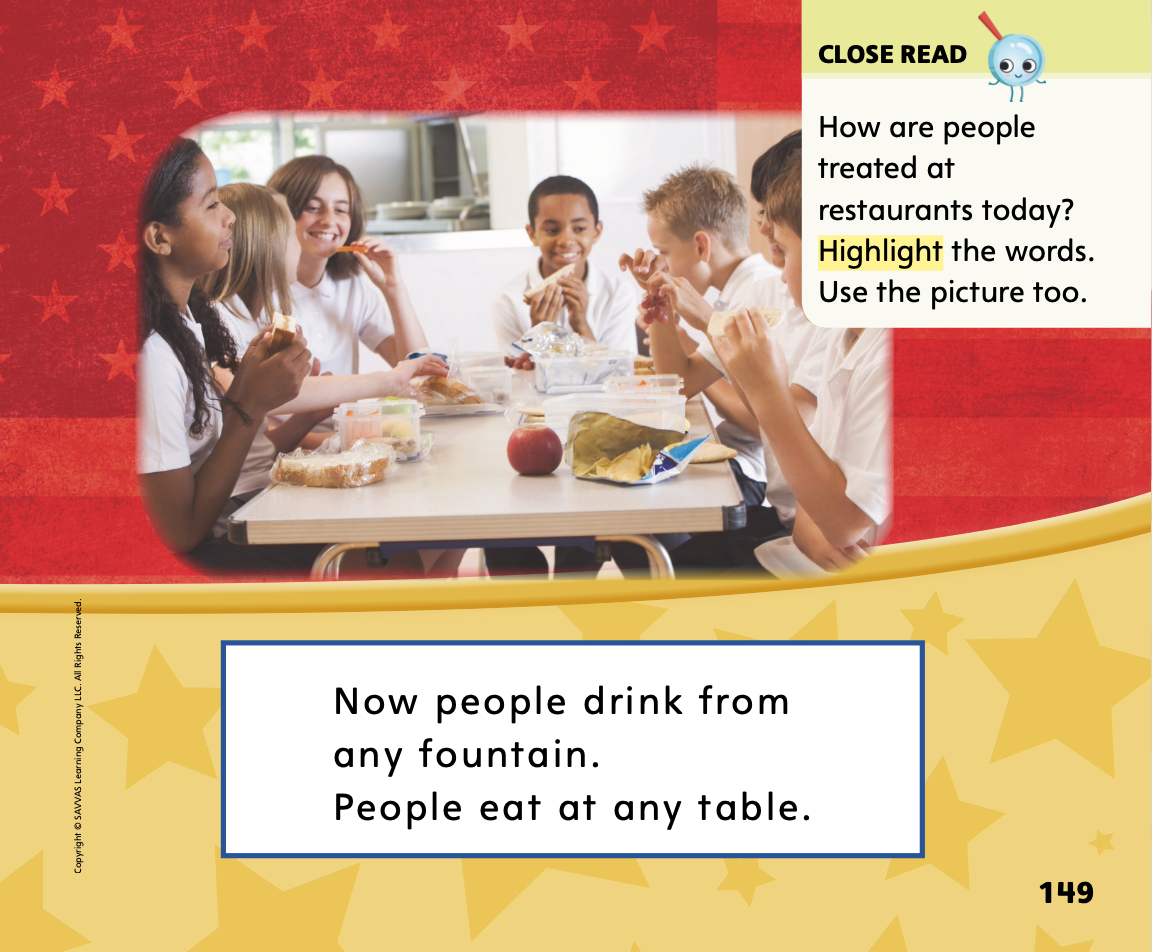 Turn to page 149 in your Student Interactive.
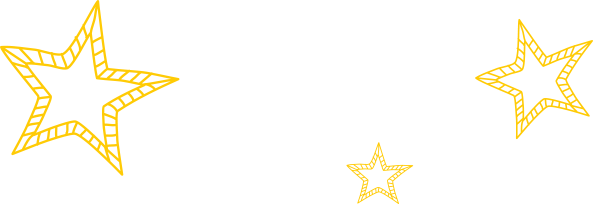 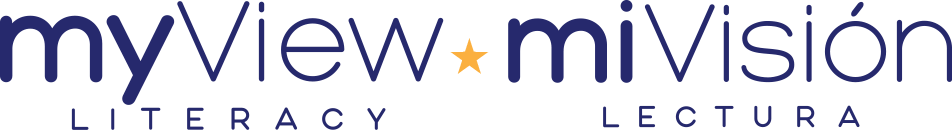 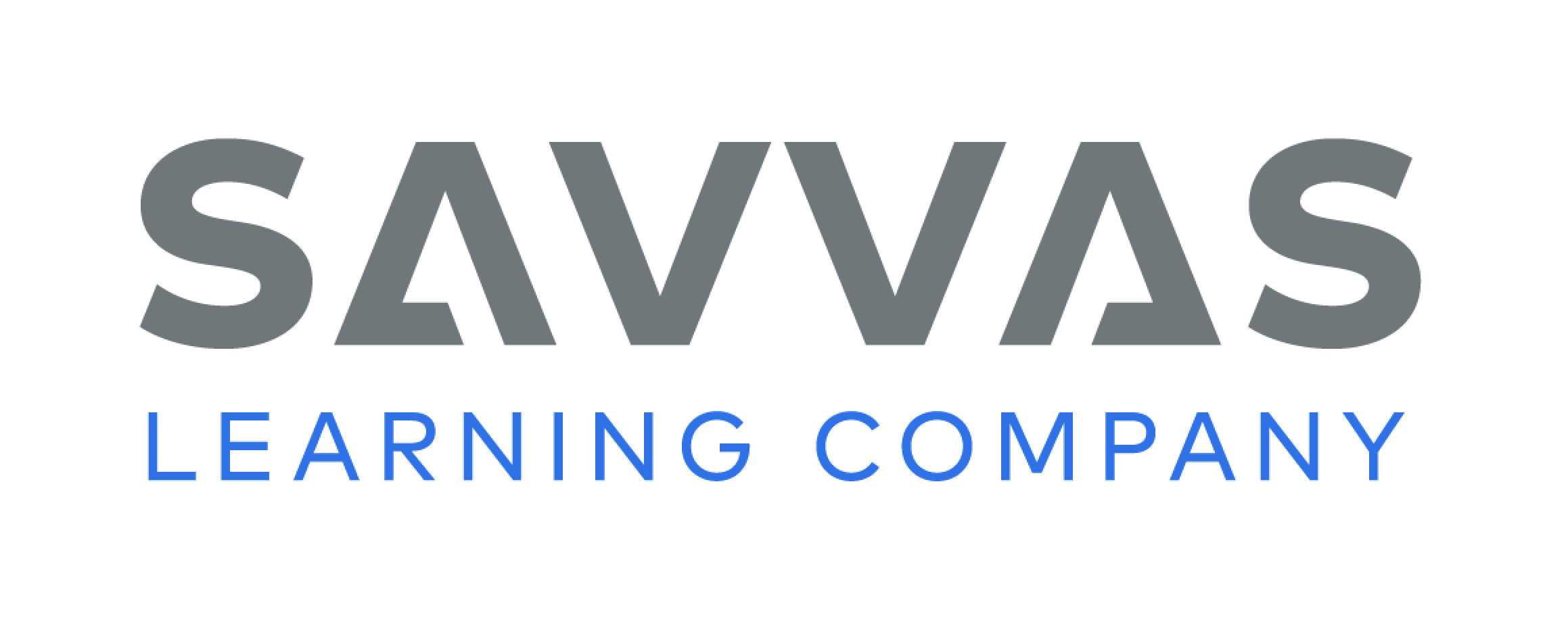 [Speaker Notes: Have students follow the prompt on p. 149. Remind them that they will use what they highlight to create a new understanding. Then have students make connections between the past and today. Have them describe how African Americans who lived during the time of Martin Luther King, Jr., were treated in contrast to how they are treated today. DOK 3]
Page 155
Create New Understandings
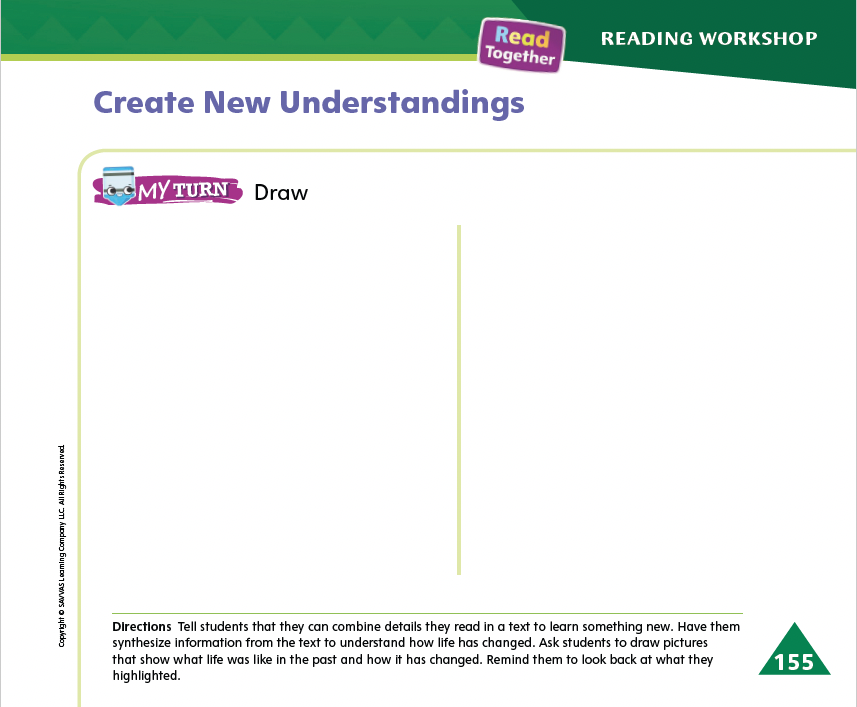 Turn to page 155 in your Student Interactive and complete the activity.
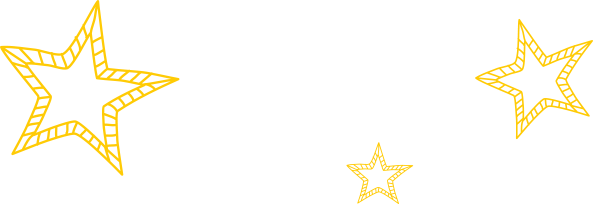 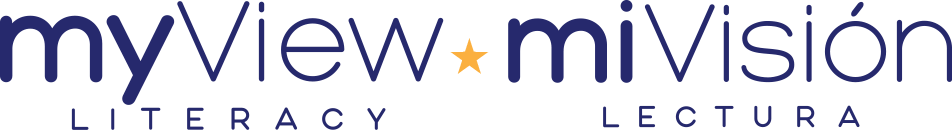 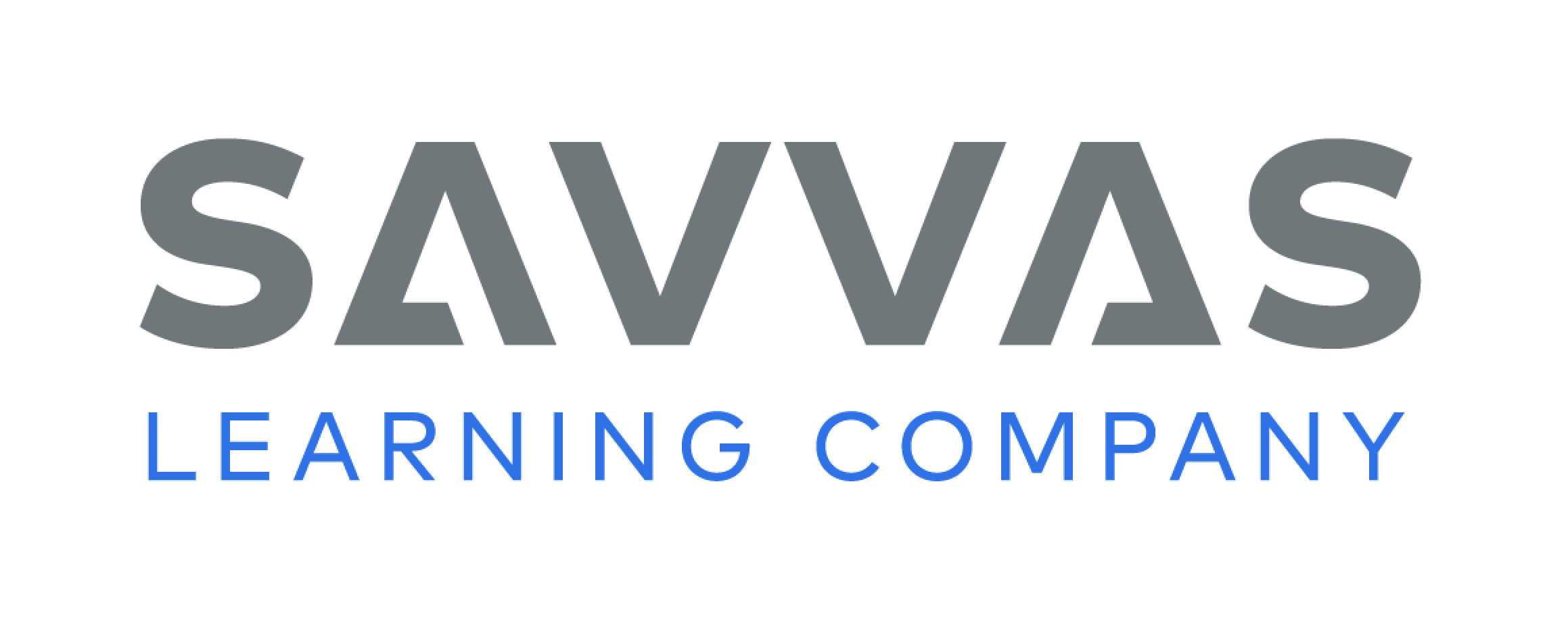 [Speaker Notes: Have students complete the My Turn activity on p. 155 of the Student Interactive by drawing a picture to show what life was like in the past and how it has changed.]
Writing – Personal Narrative
mom

she

her
Mom went to a meeting today.
This is Mom’s notebook.
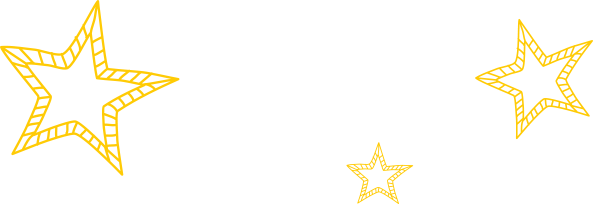 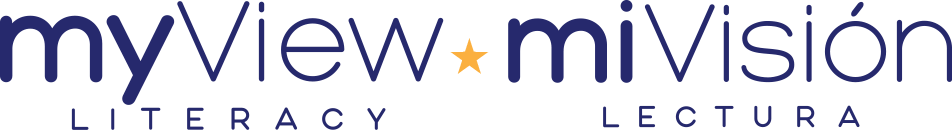 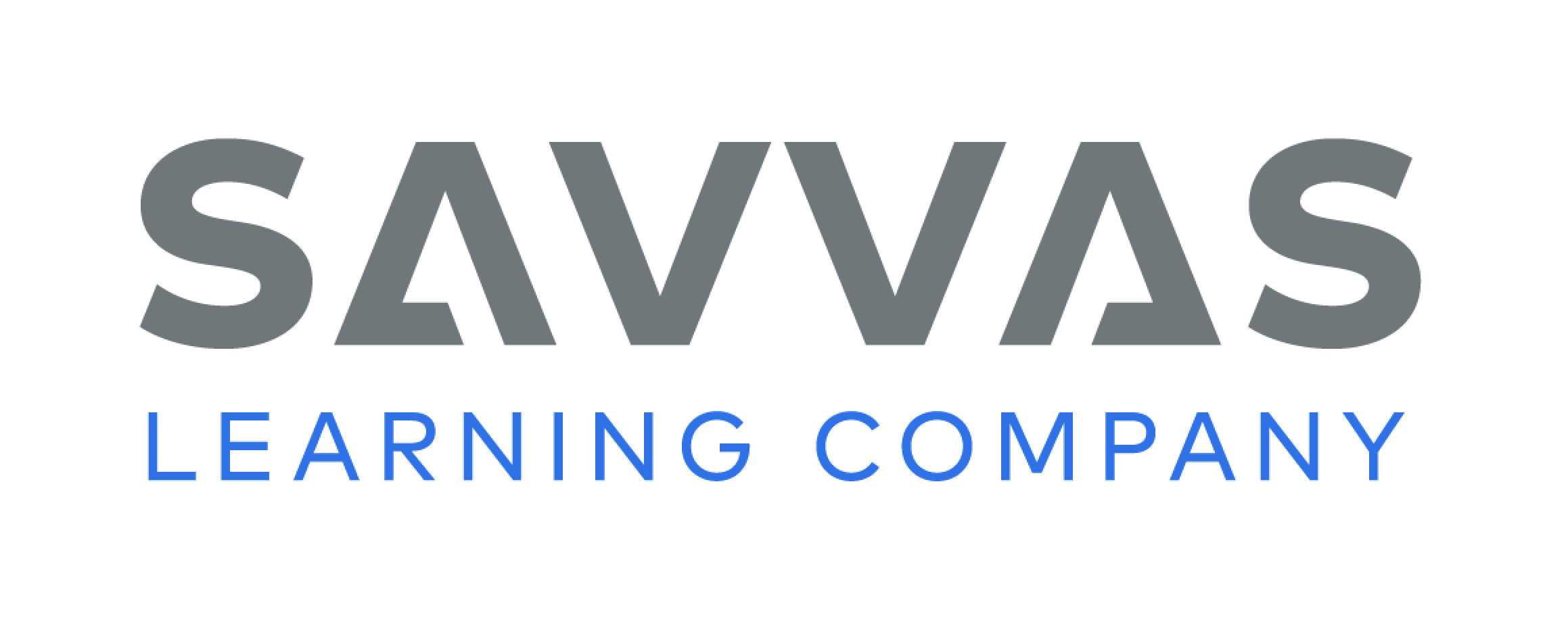 [Speaker Notes: A noun is a person, place, or thing. A pronoun can take the place of a noun in a sentence. Some pronouns tell who a sentence is about. Some pronouns tell that something belongs to someone. 
Write the words mom, she, and her on a board or flipchart. I know that a noun is a person, place, or thing. Let’s read the first word on the board. It says mom. Is mom a person, place, or thing? Yes, mom is a person, so mom is a noun. Write a sentence using the word mom on the board or chart: Mom went to a meeting today. Underline Mom. I know that Mom is the noun in this sentence. There are words called pronouns that can take the place of nouns. 
Look at the other words we have on the board: she and her. Which word can I use to replace Mom in my sentence? I can use the word She. Edit the sentence by crossing out the word Mom and writing She above it. Tell students that she is the pronoun, or who the sentence is about. 
Write another sentence: This is Mom’s notebook. Point out the apostrophe. I can replace the word Mom’s with a pronoun. Let’s look at the words I wrote on the board: mom, she, and her. Which word can I use in my sentence? Edit the sentence by crossing out the word Mom’s and writing her above it. Read the sentence. Her is a pronoun. It tells that something belongs to someone. In this sentence, the notebook belongs to mom. 
Have students repeat the exercise using dad, he, and his.]
Independent Writing
You will continue writing your personal narratives.  Remember use pronouns!
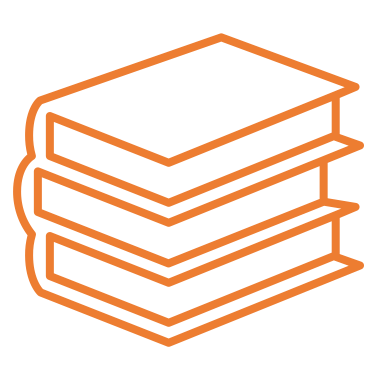 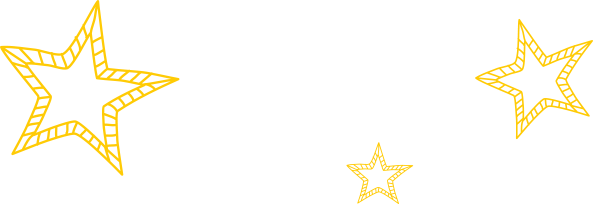 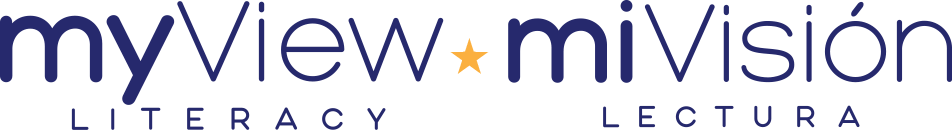 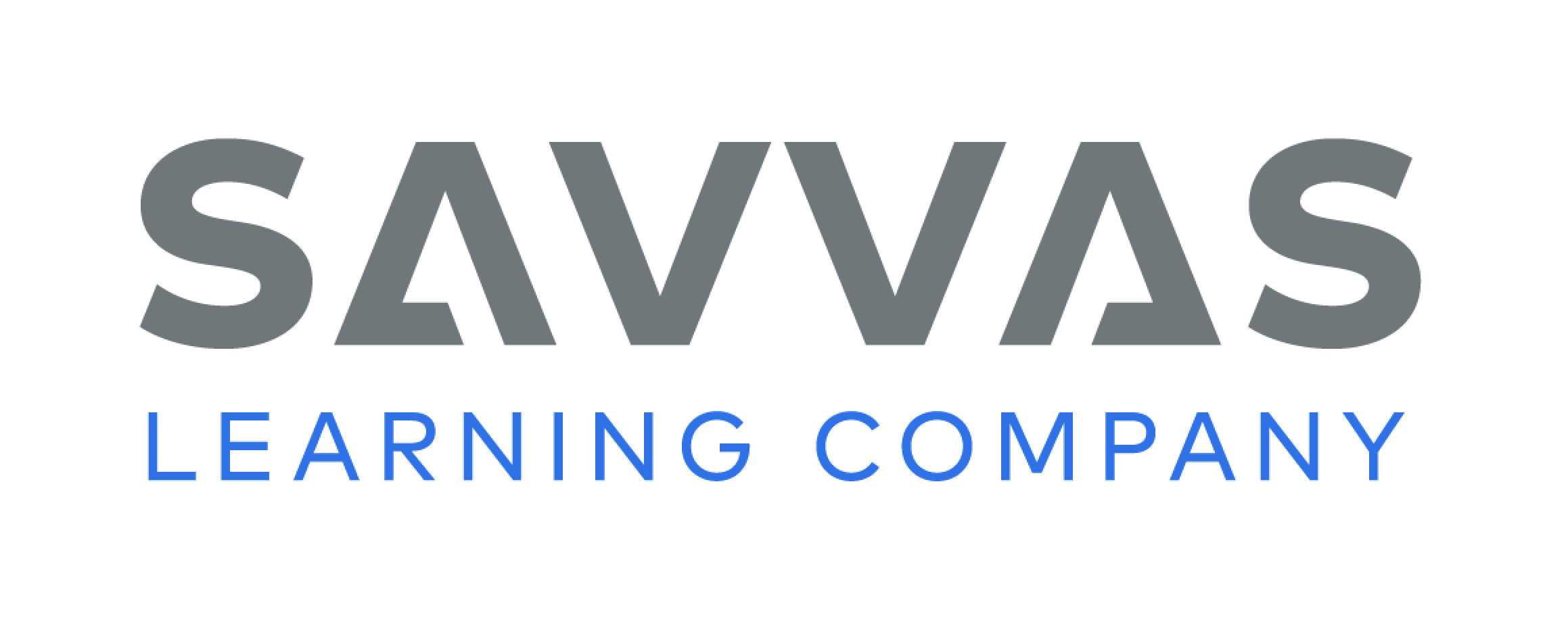 [Speaker Notes: Tell students to continue writing their personal narratives. Remind them to use pronouns.
WRITING SUPPORT 
Modeled Write sentences using pronouns. 
Shared Have students choose nouns, and help them identify their pronouns. 
Guided Prompt students to think about pronouns they could use in a sentence.
As students write, use the conference prompts in the Teacher’s Edition or Resource Download Center to provide support. Click path: Table of Contents -> Resource Download Center -> Writing Workshop Conference Notes
Have a few students share a sentence with the class. As students read their sentences aloud, transcribe them on a chart or board. Prompt the class to identify any pronouns in each sentence.]
Spelling
met
red
pen
net
Let’s review the spelling words with these letters.
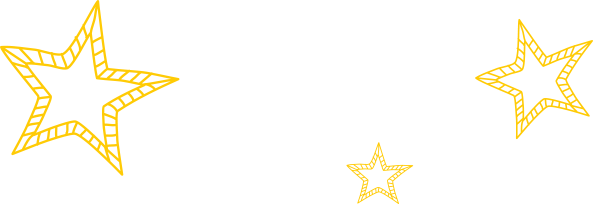 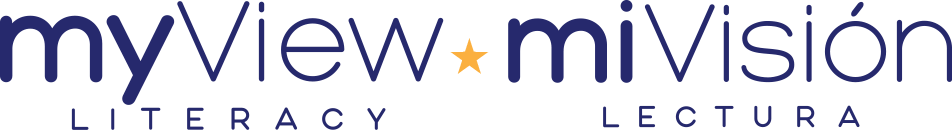 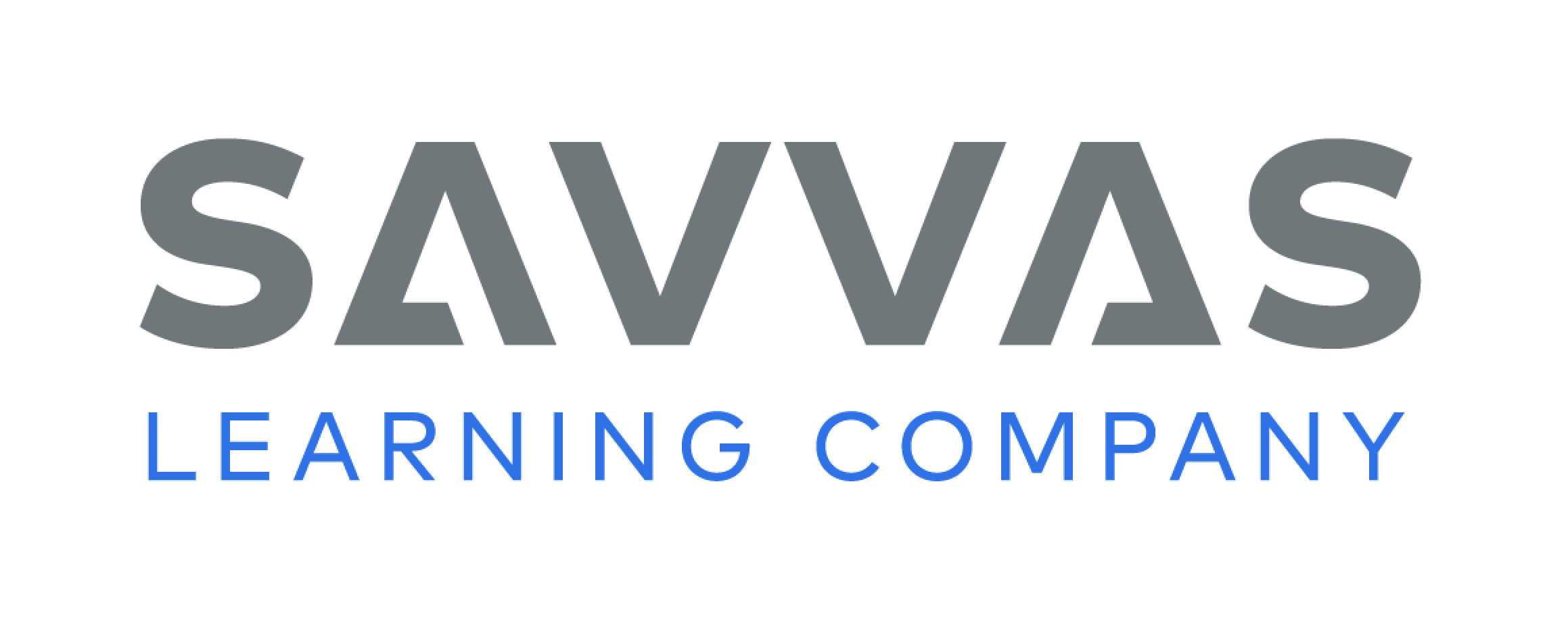 [Speaker Notes: Have students recall the short e CVC words that they spelled last week. Remind them that short e is spelled using the letter e in words with a CVC pattern. 
Read aloud these short e CVC words and have students spell them: met, red, pen, net. 
Have two or three students choose a short e CVC word to use in a sentence and share the sentence with the class.]
Page 160
Language and Conventions
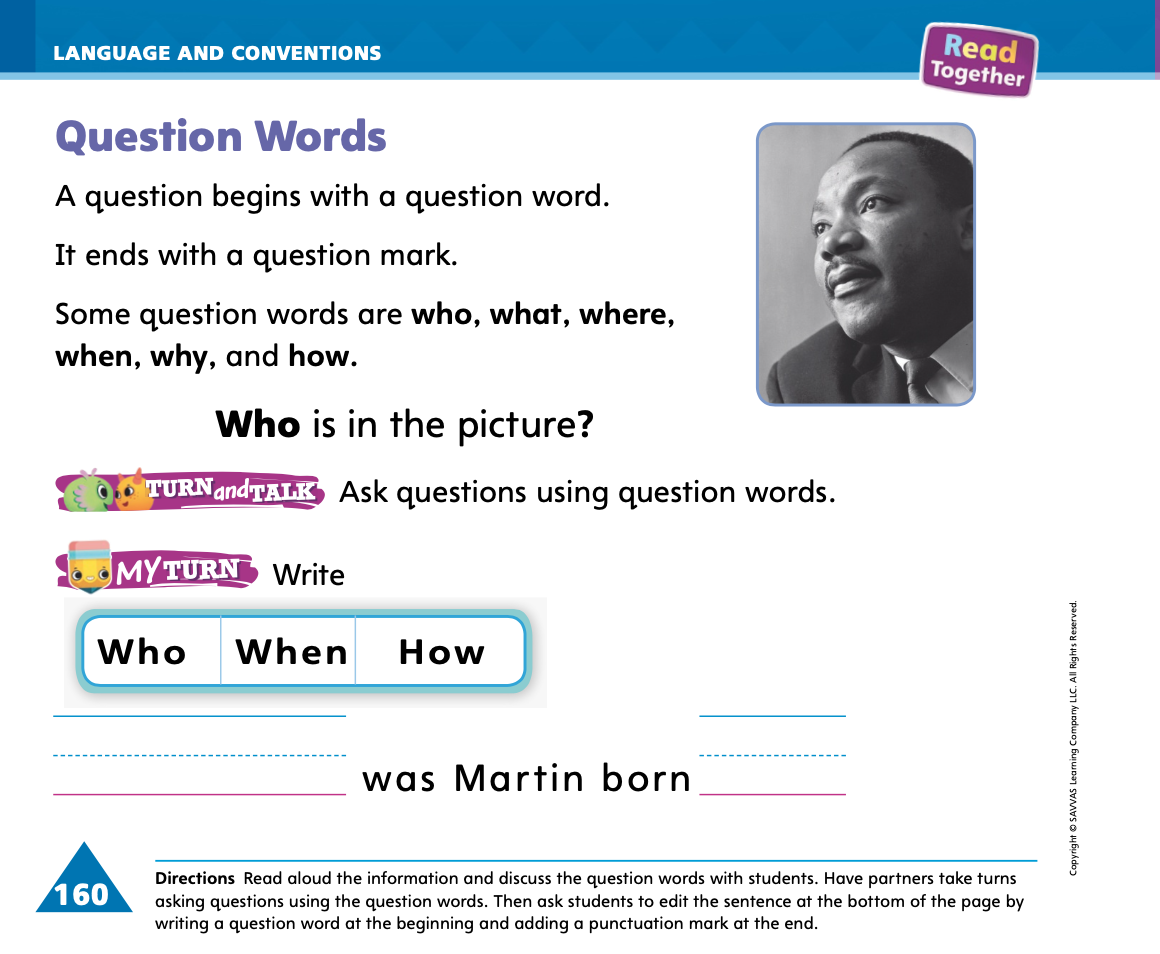 Turn to page 160 in your Student Interactive and complete the activity.
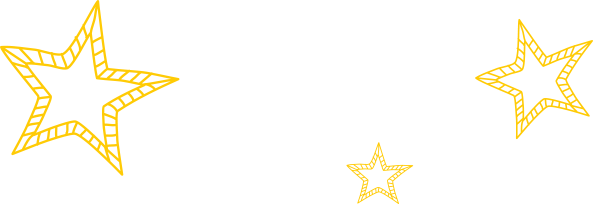 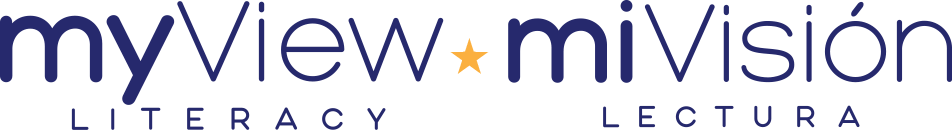 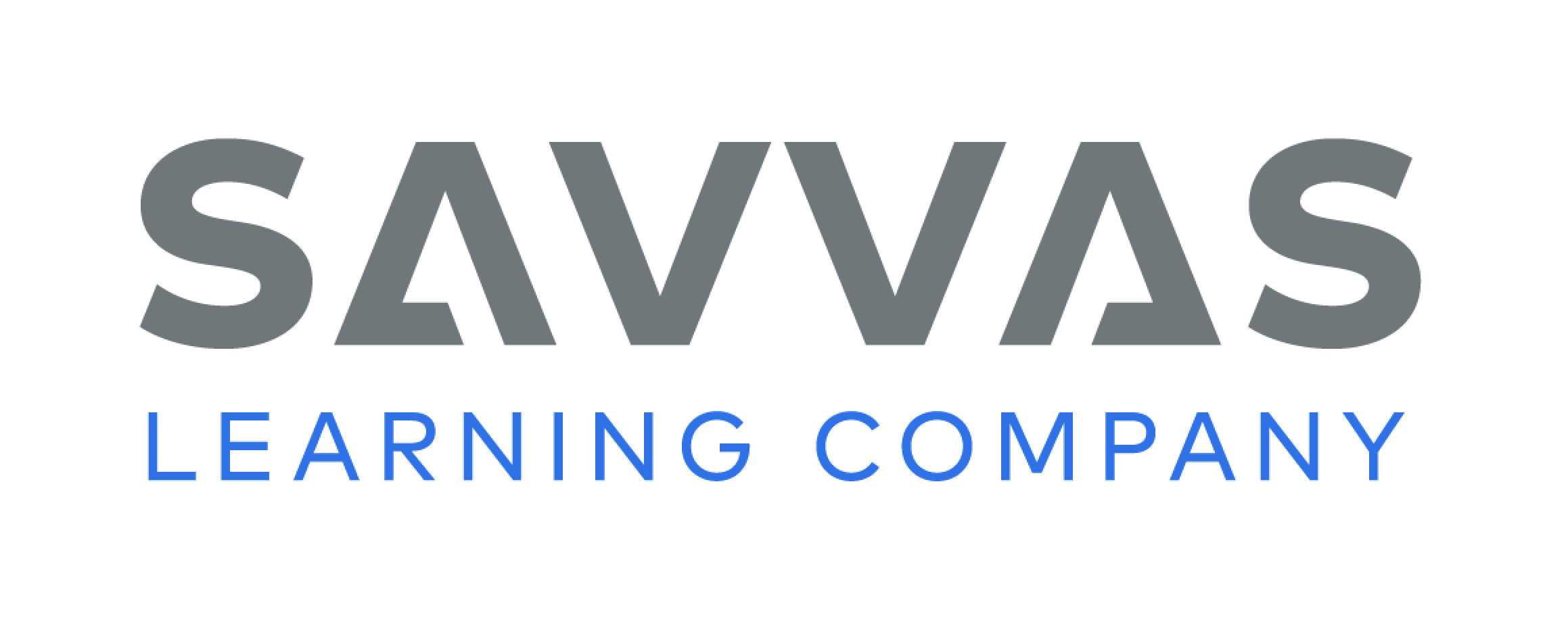 [Speaker Notes: Have students complete p. 160 in the Student Interactive.]
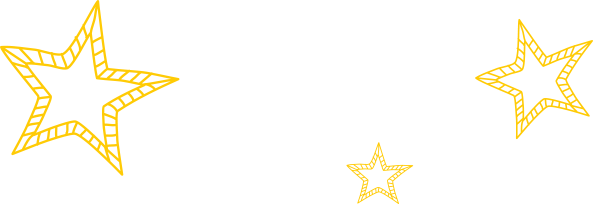 Lesson 5
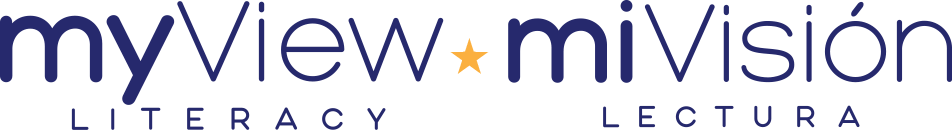 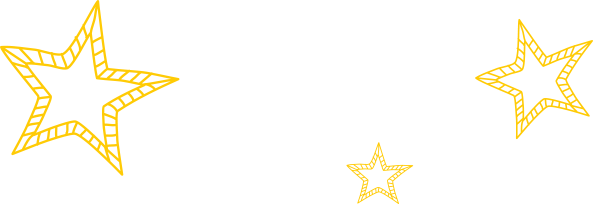 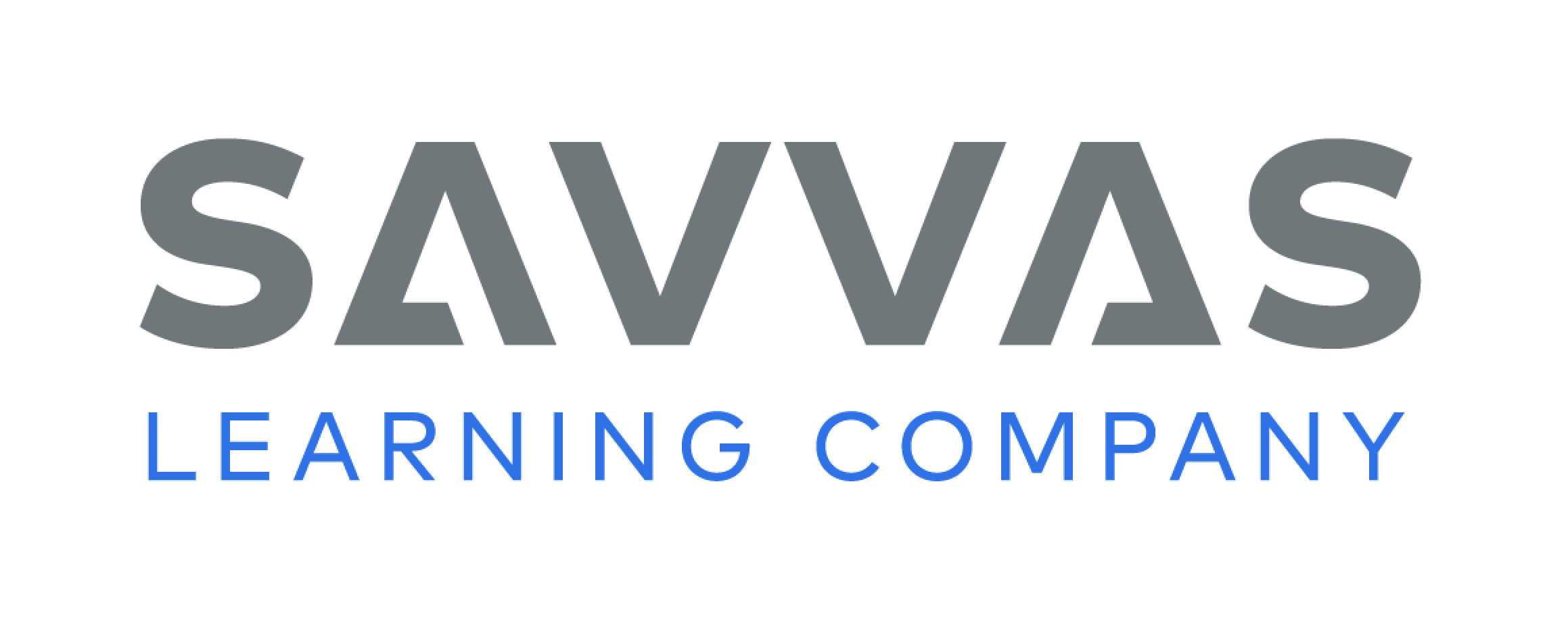 Phonological Awareness
jam

ham
pit
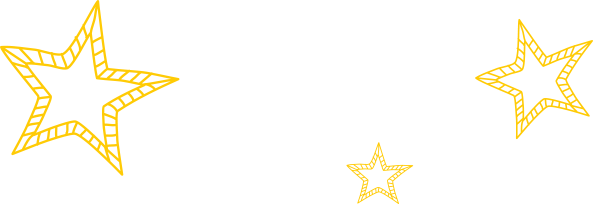 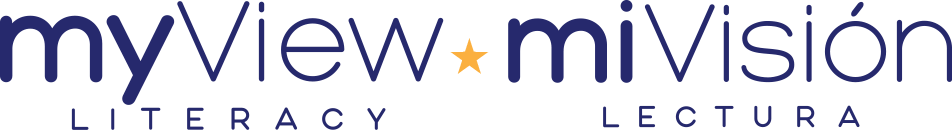 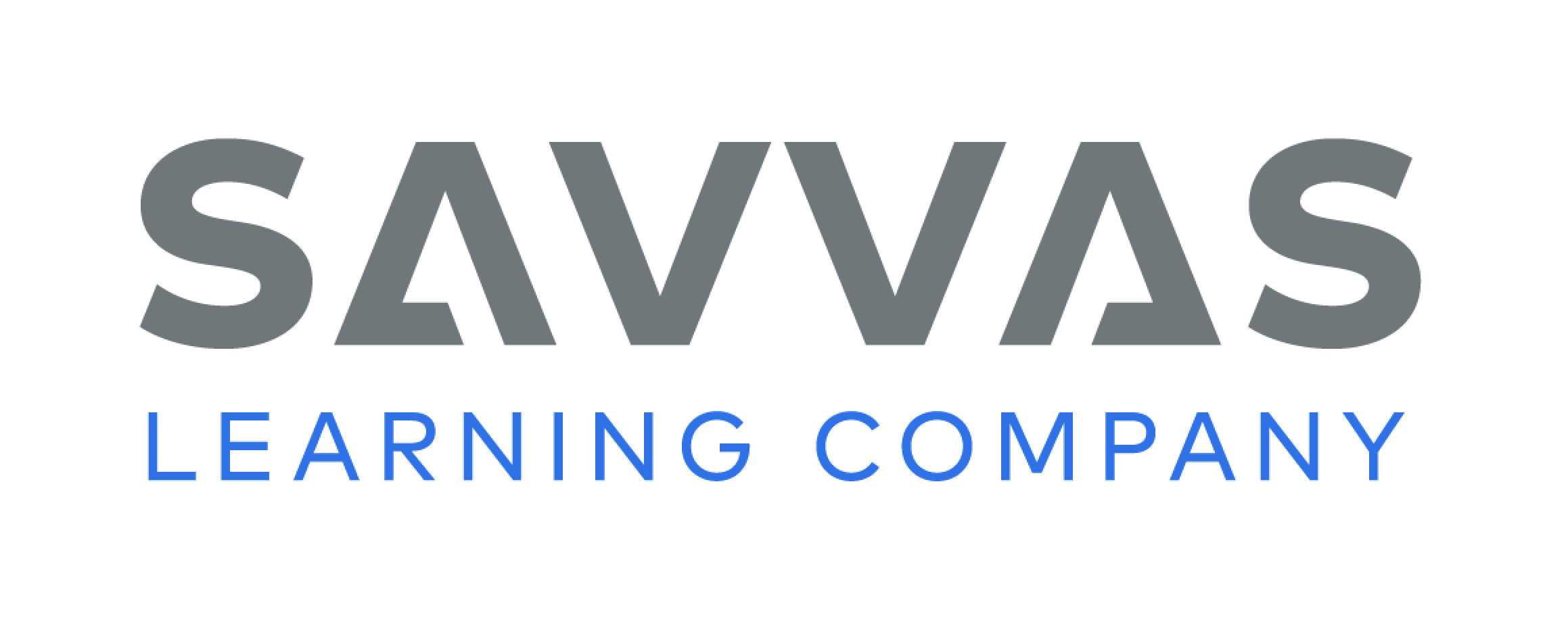 [Speaker Notes: Listen as I say these words: jam, ham. What can you tell me about the words jam, ham? Yes, the words jam and ham rhyme. Can you think of any other words that rhyme with jam and ham? Possible responses: Pam, lamb, Sam, ram, Tam, wham. 
Have students produce words that rhyme with pit. Responses can include bit, fit, kit, lit, mitt, pit, sit, and quit.]
Page 138, 139
Phonics
The pig is in the pen.
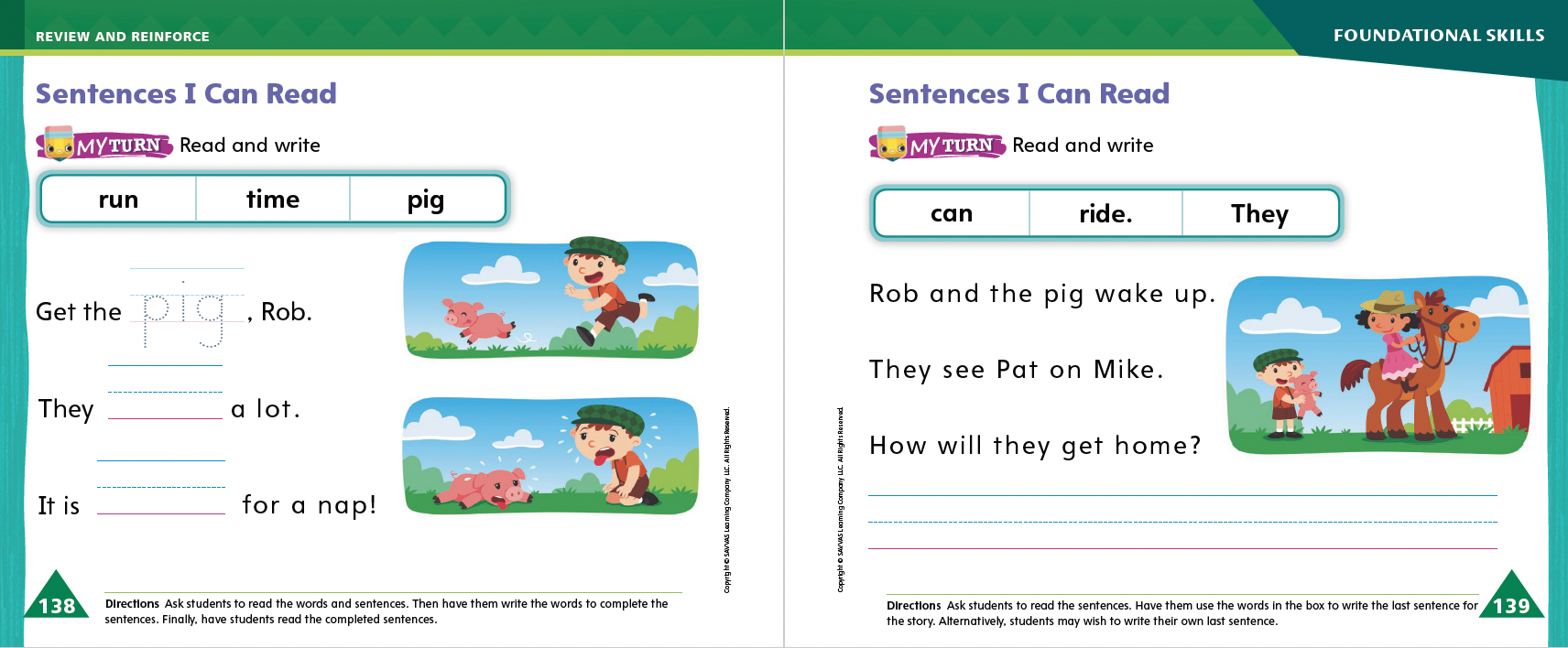 Turn to page 138, 139 in your Student Interactive.
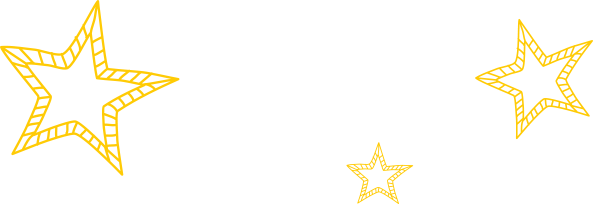 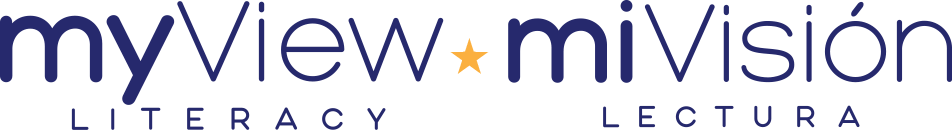 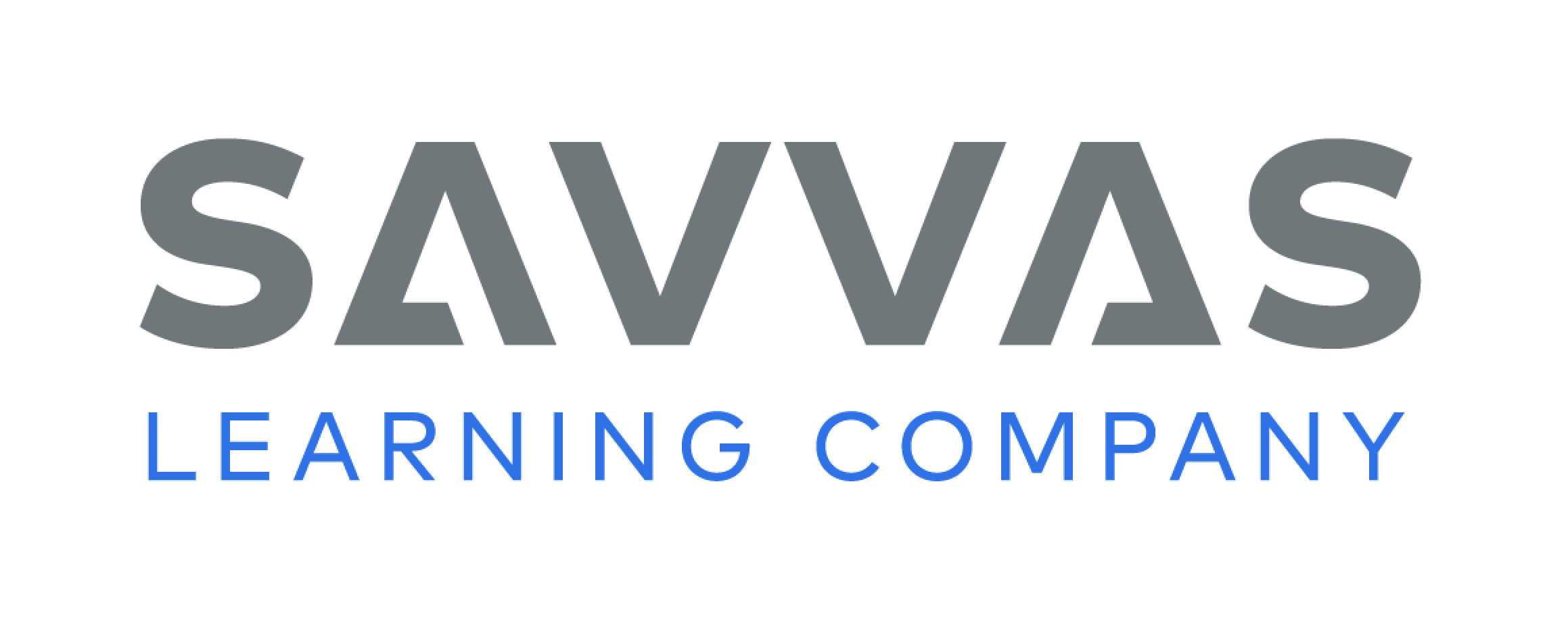 [Speaker Notes: Today we will read sentences. The sentences have words and sounds that you have already learned. 
Write this sentence on the board: The pig is in the pen. Read the sentence with students, and have them tell which words in the sentence are high-frequency words. Students should say the and is. 
What letter sounds have we learned in the second word of the sentence? Students should say /p/ /i/ /g/. Continue the routine with the rest of the words in the sentence. Then have students turn to p. 138 in the Student Interactive and complete the page. Have them practice reading the sentences with a partner.
Have students look at p. 139 in the Student Interactive. Have them read the sentences with a partner. Then have them complete the page.]
High-Frequency Words
could
good
open
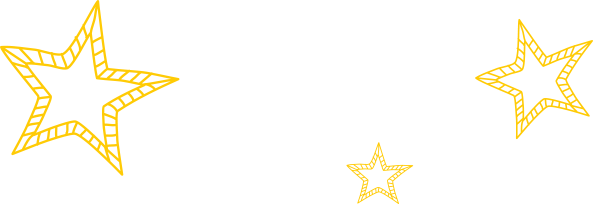 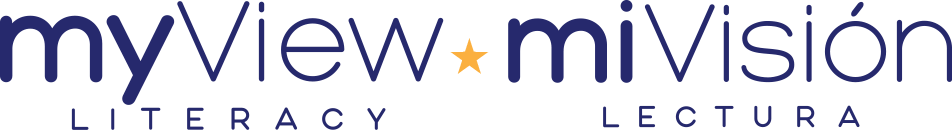 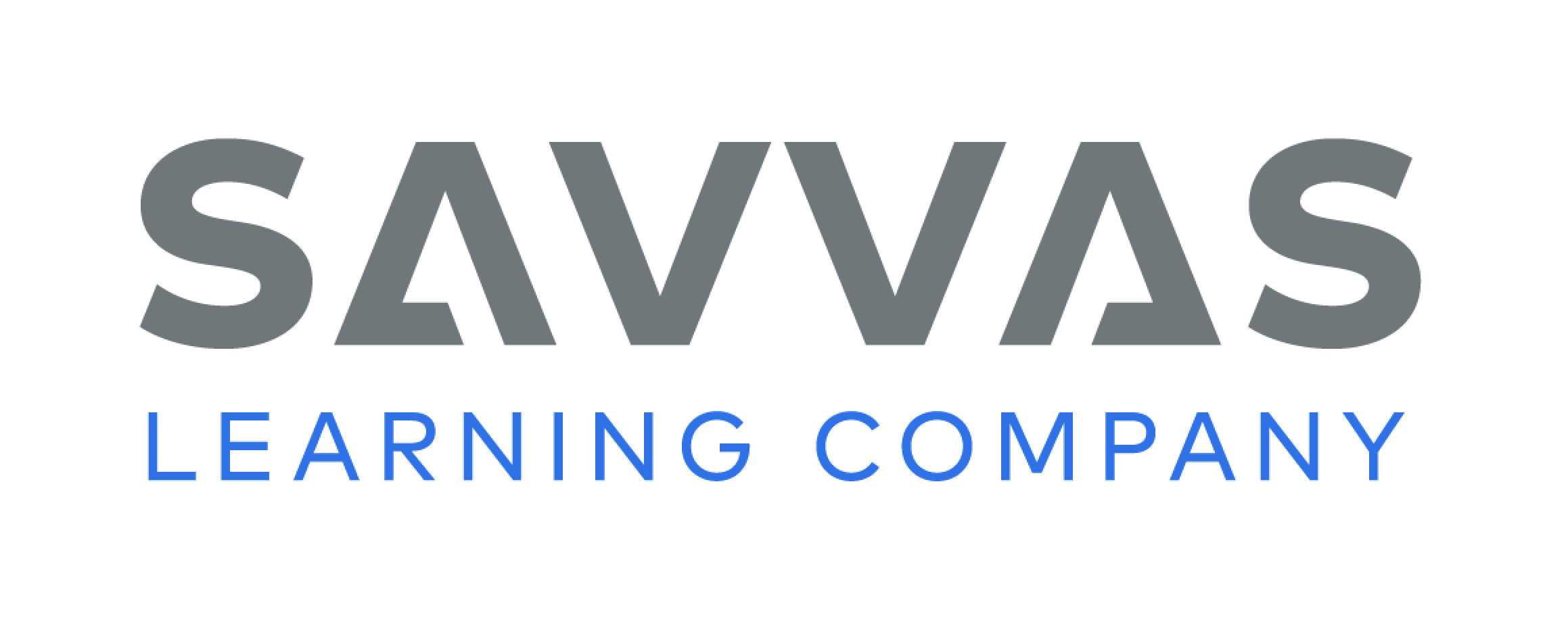 [Speaker Notes: (Note: Move the orange boxes to cover each bold spelling word before you read aloud the words and sentences.)

Remind students that high frequency words are words that appear over and over in texts. 
Say the word could and ask students what letters spell the word. Have students 
say the letters as you write the letters on the board. 
say and spell the word, clapping their hands for each letter. 
repeat with good and open.]
Page 151, 156
Reflect and Share
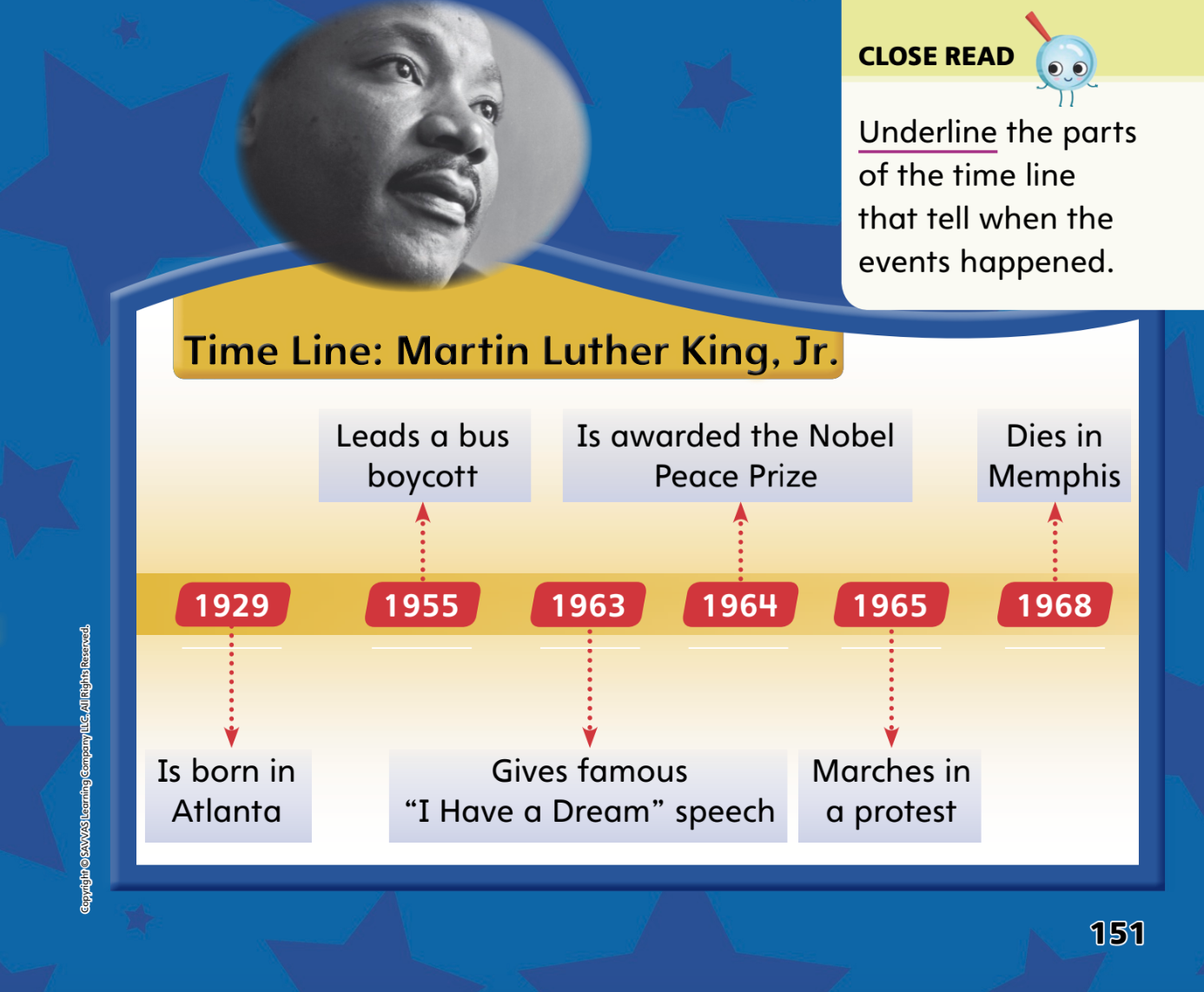 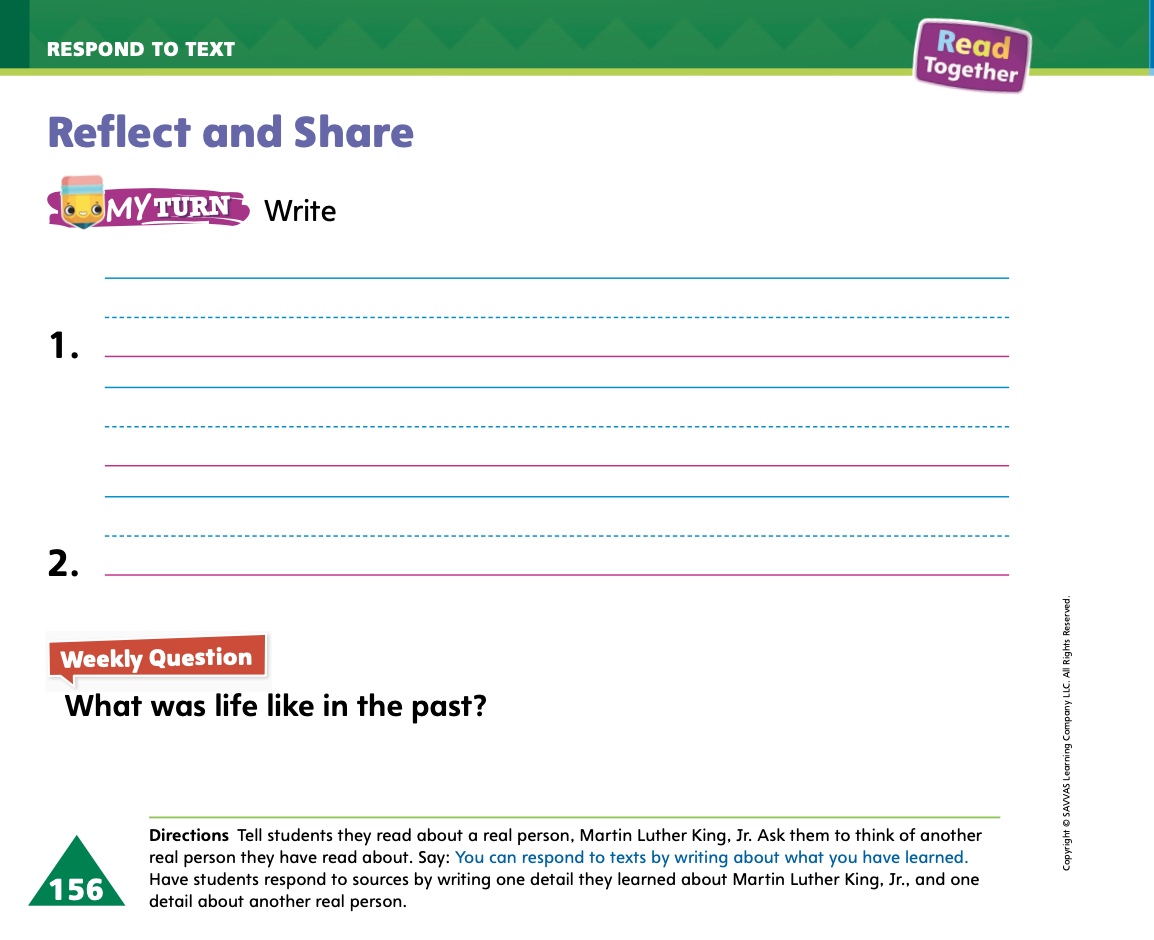 Turn to page 151, 156 in your Student Interactive.
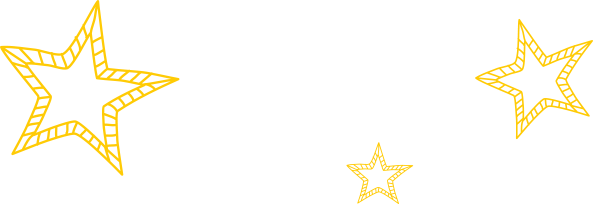 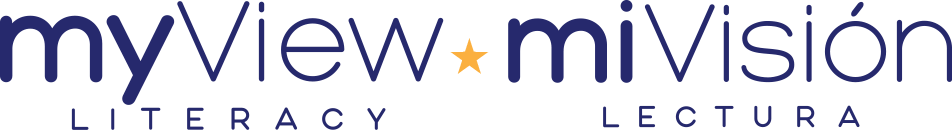 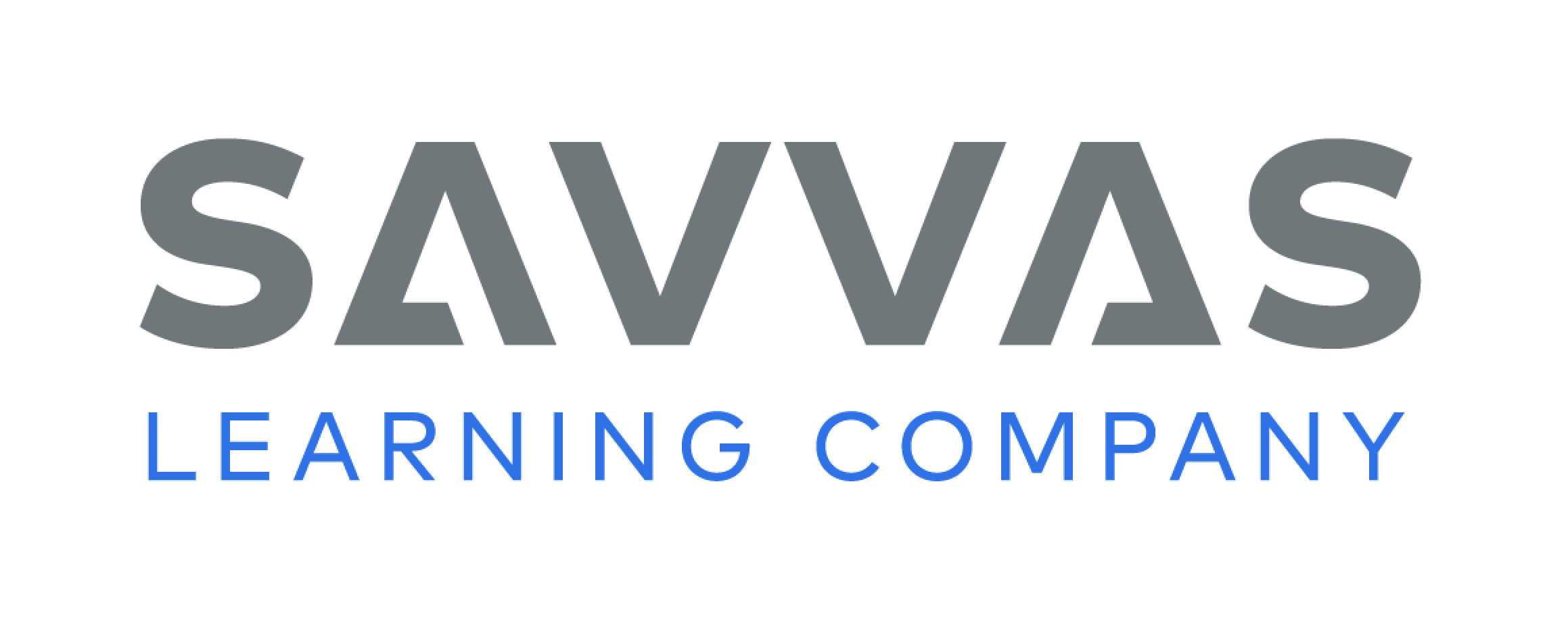 [Speaker Notes: Tell students that they can compare important details about two different people about whom they have read. They can respond to the texts by writing about how the people are alike. 
Think of an important detail about each person that you learned from the texts. 
How are the details about the two people alike? 
Write a short sentence about each person. 
Ask students to turn to p. 151 in the Student Interactive. Reread the text for students. This text is about the life of Martin Luther King, Jr. It tells what he did to help change laws that were unfair. He helped make laws fair.  Think about the Read Aloud “Ben Franklin.” Did he do anything that helped people? He invented a new fireplace that helped keep people warm. Both Dr. King and Ben Franklin did things to help others.
Have students complete the My Turn activity on p. 156 by writing about Martin Luther King, Jr., and another real person.]
Page 156
Apply
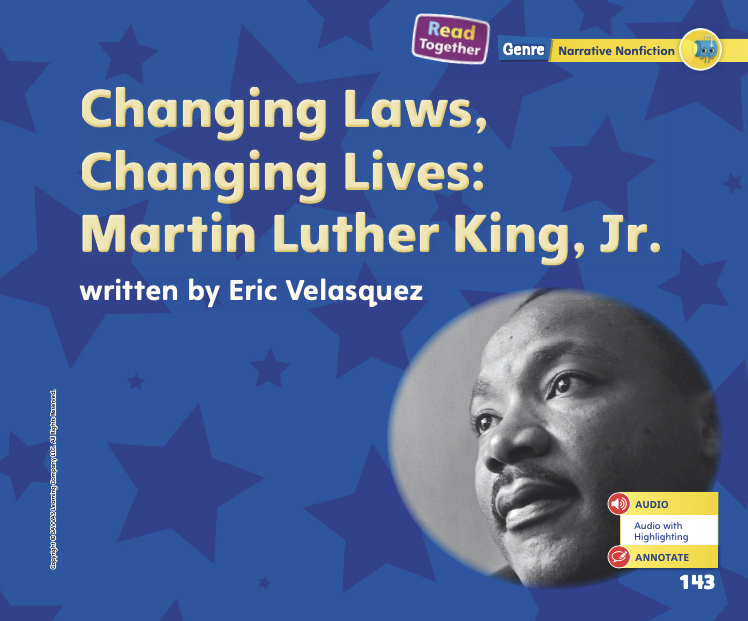 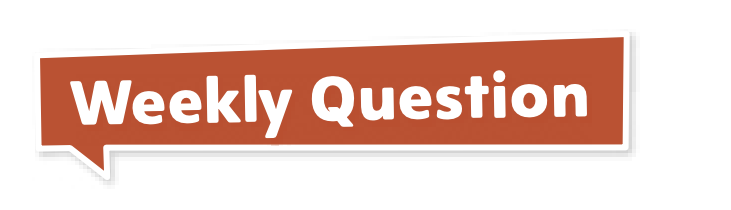 What was life like in the past?
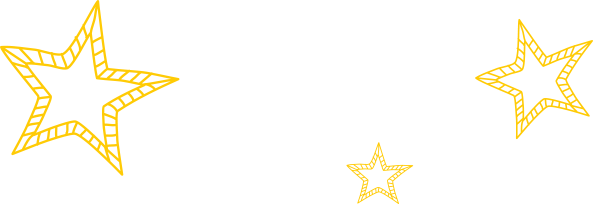 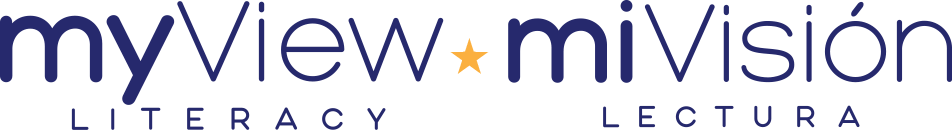 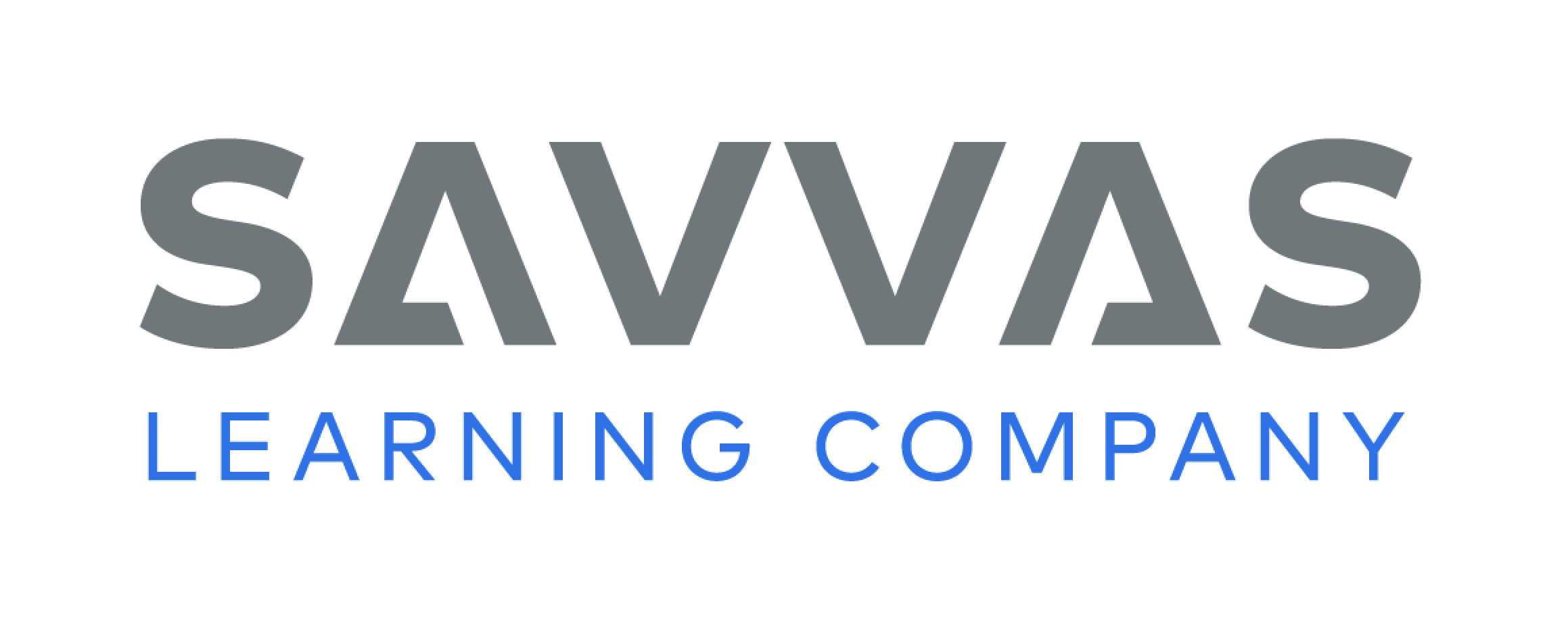 [Speaker Notes: Have students use evidence from the texts they have read this week to respond to the Weekly Question. 
Have them discuss their evidence in small groups.]
Page 163
Writing – Personal Narrative
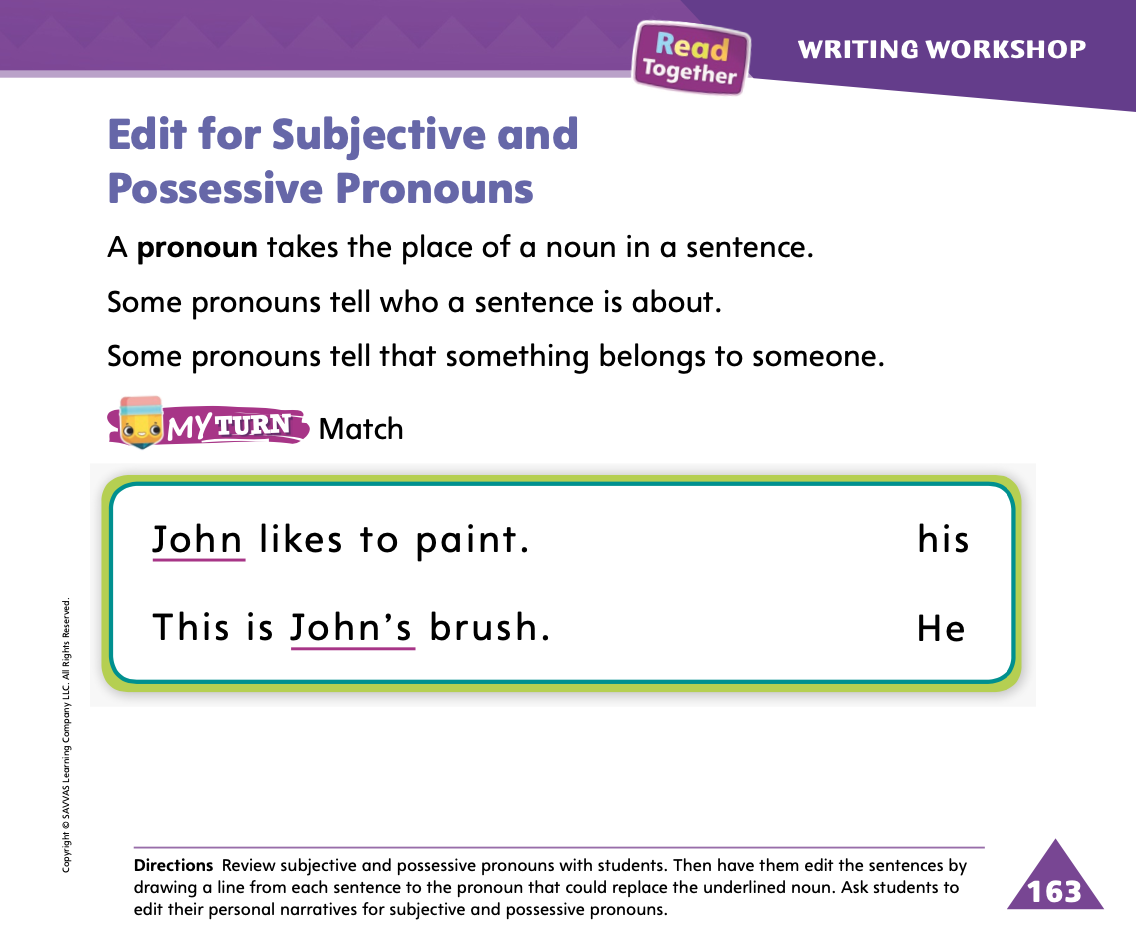 Emma rides 
Emma’s bike.  Emma rides far.
Turn to page 163 in your Student Interactive.
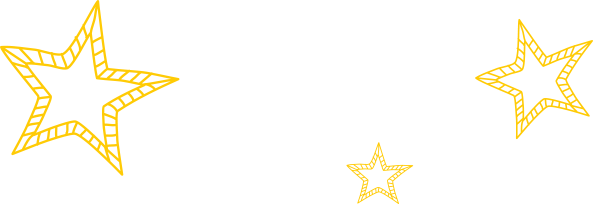 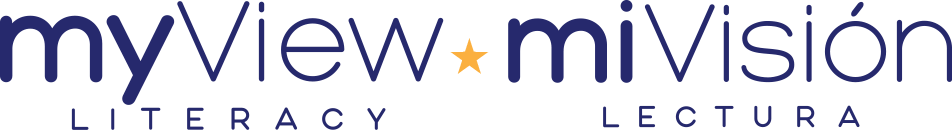 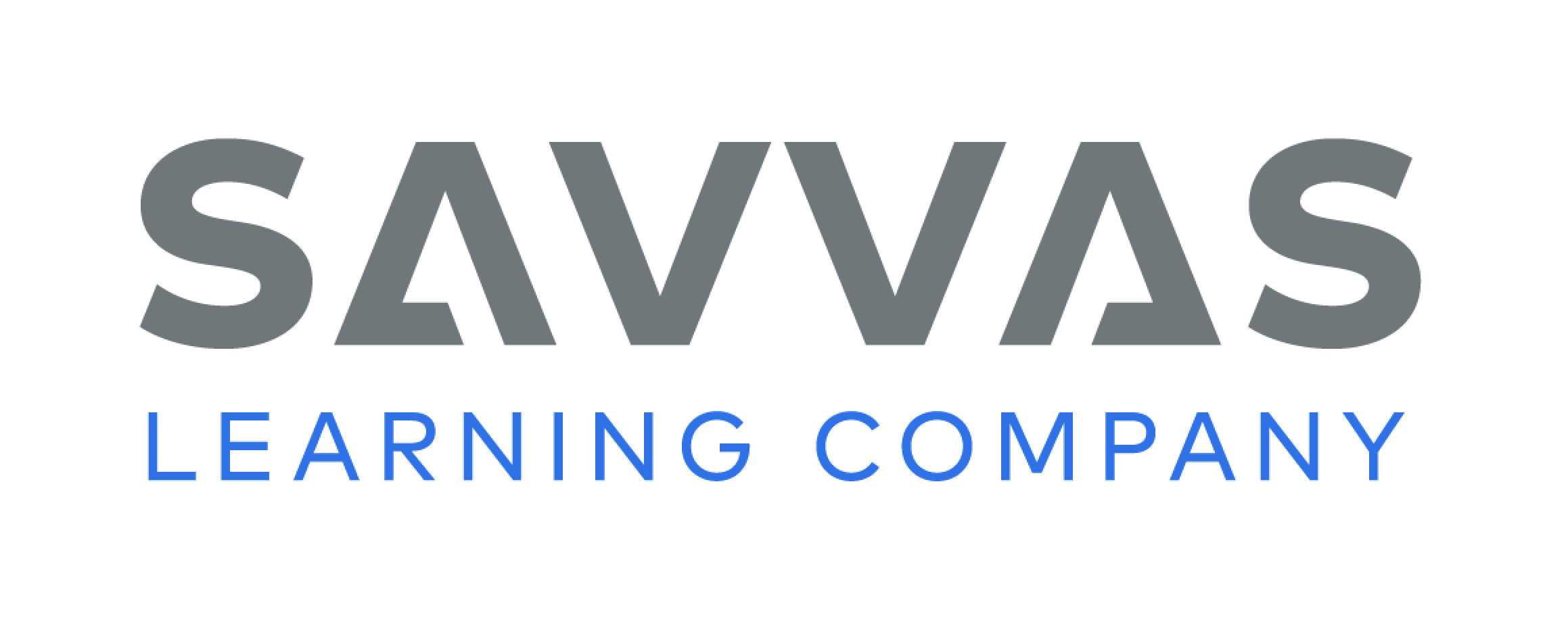 [Speaker Notes: Authors use pronouns to take the place of some nouns. Authors use pronouns to avoid repetition. Some pronouns can tell who a sentence is about. Some pronouns can tell that something belongs to someone. 
Tell students that you will change some nouns to pronouns in a story. Explain that you can not turn every noun into a pronoun because the reader has to know who the story is about. You will keep the first person, place, or thing to identify who or what the story is about. 
Copy sentences from a stack text on the board, changing every subjective and possessive pronoun to the character’s name. For example, change “Emma rides her bike. She rides far.” to “Emma rides Emma’s bike. Emma rides far.” Say: These sentences aren’t wrong, but they don’t sound the way we would speak. Let’s replace the character’s name with pronouns. Ask student volunteers to suggest edits for the sentence. Repeat the activity with other sentences from the stack as time allows. 
Direct students to edit for subjective and possessive pronouns on p. 163 of the Student Interactive.
Have students read their stories aloud to the class. Tell them to talk about the pronouns they used in the story. Have students talk about how they chose the pronouns in their sentences.

*Place students into Writing Club groups. See p. T393 for details of how to run Writing Club. See the Conference Prompts on p. T374.]
Spelling
The soup tastes good. 
Wear gloves if your hands are cold. 
The air inside is cool. 
Leave the door open for me. 
I can fill in the hole with dirt. 
Please put it here.
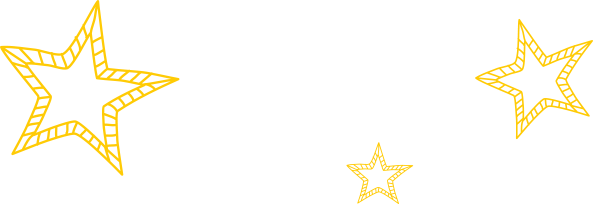 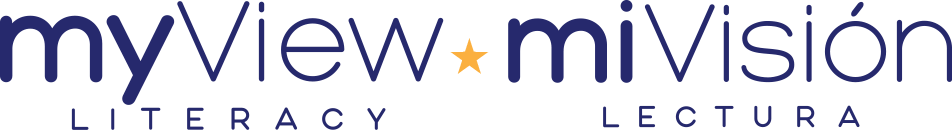 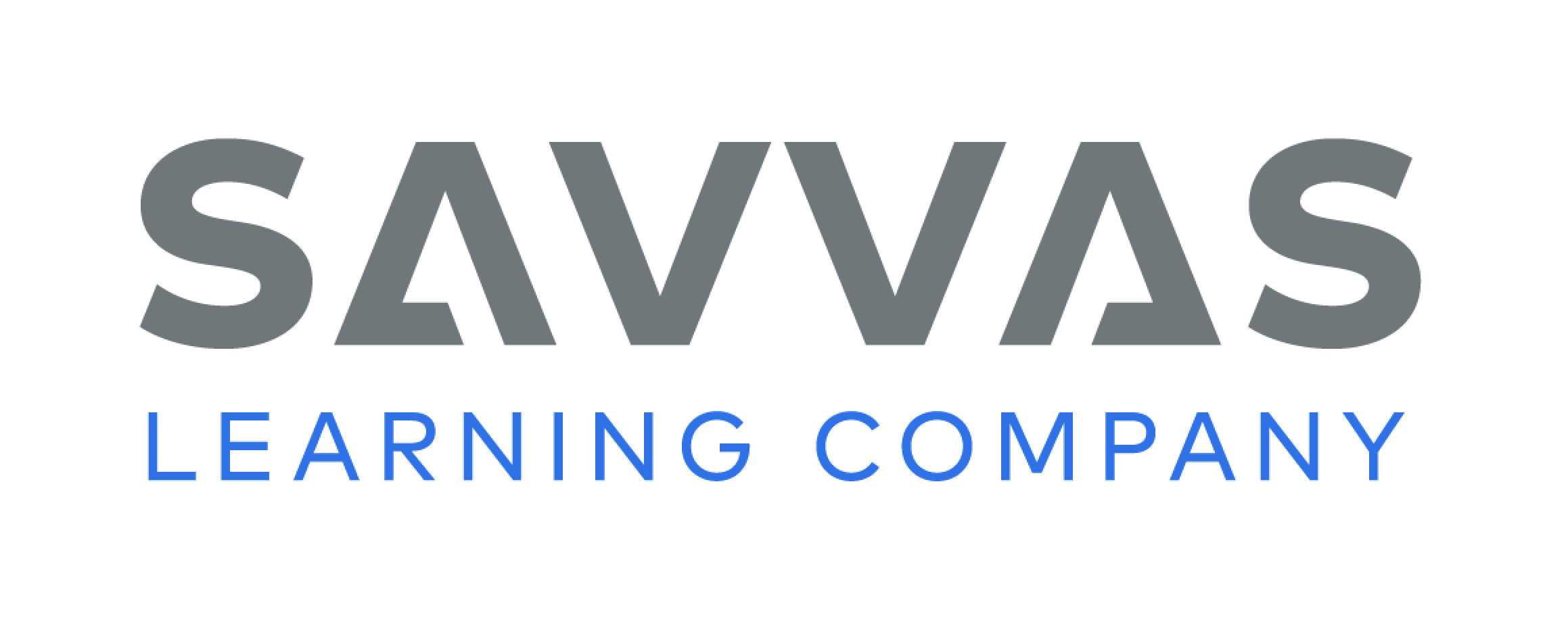 [Speaker Notes: (Note: Move the orange boxes to cover each bold spelling word before you read aloud the words and sentences.)
Read aloud the words and sentences. Have students spell each word with initial consonant blends and the two high-frequency words.
The soup tastes good. 
Wear gloves if your hands are cold. 
The air inside is cool. 
Leave the door open for me. 
I can fill in the hole with dirt. 
Please put it here.
Reveal the spelling word and have students check their work.]
Language and Conventions
Who is the teacher?
Which word in the sentence is a question word?
Who
is
the
teacher
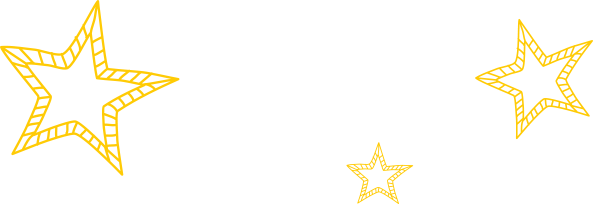 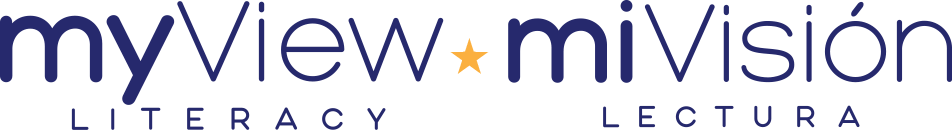 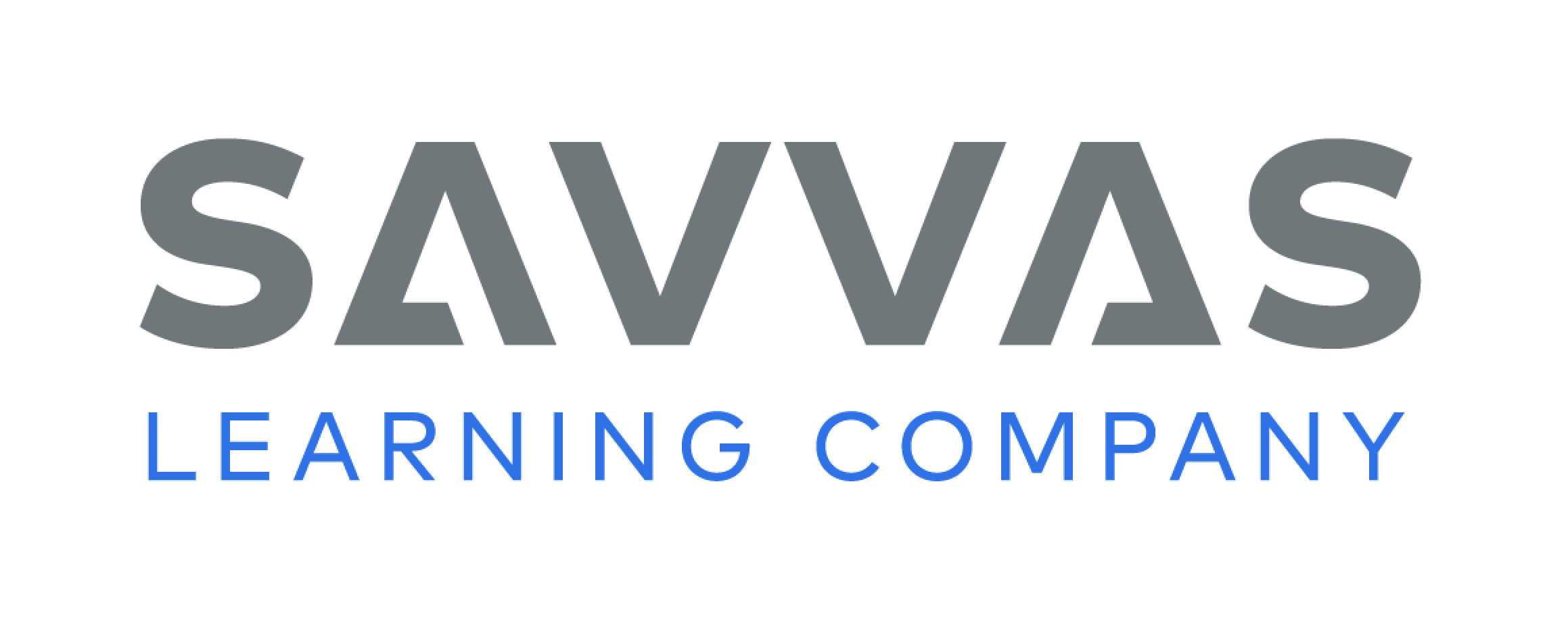 [Speaker Notes: Display the following question and guide students to select the correct response to the question that follows. (1) Who is the teacher? Which word in the sentence is a question word? 
A  Who 
B  is 
C  the 
D  teacher 
Have students complete Language and Conventions p. 219 from the Resource Download Center. Click path: Table of Contents -> Resource Download Center -> Language and Conventions -> U4W4]
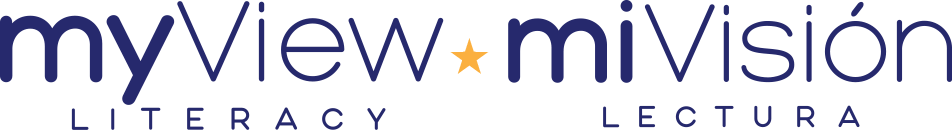 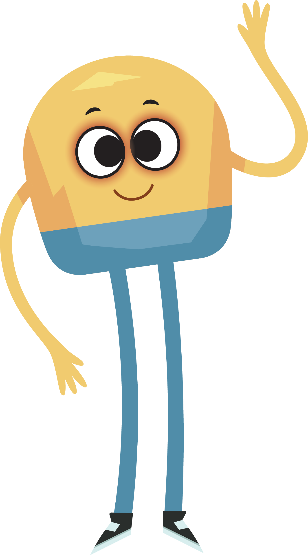 Unit 4: Week 4
Grade K
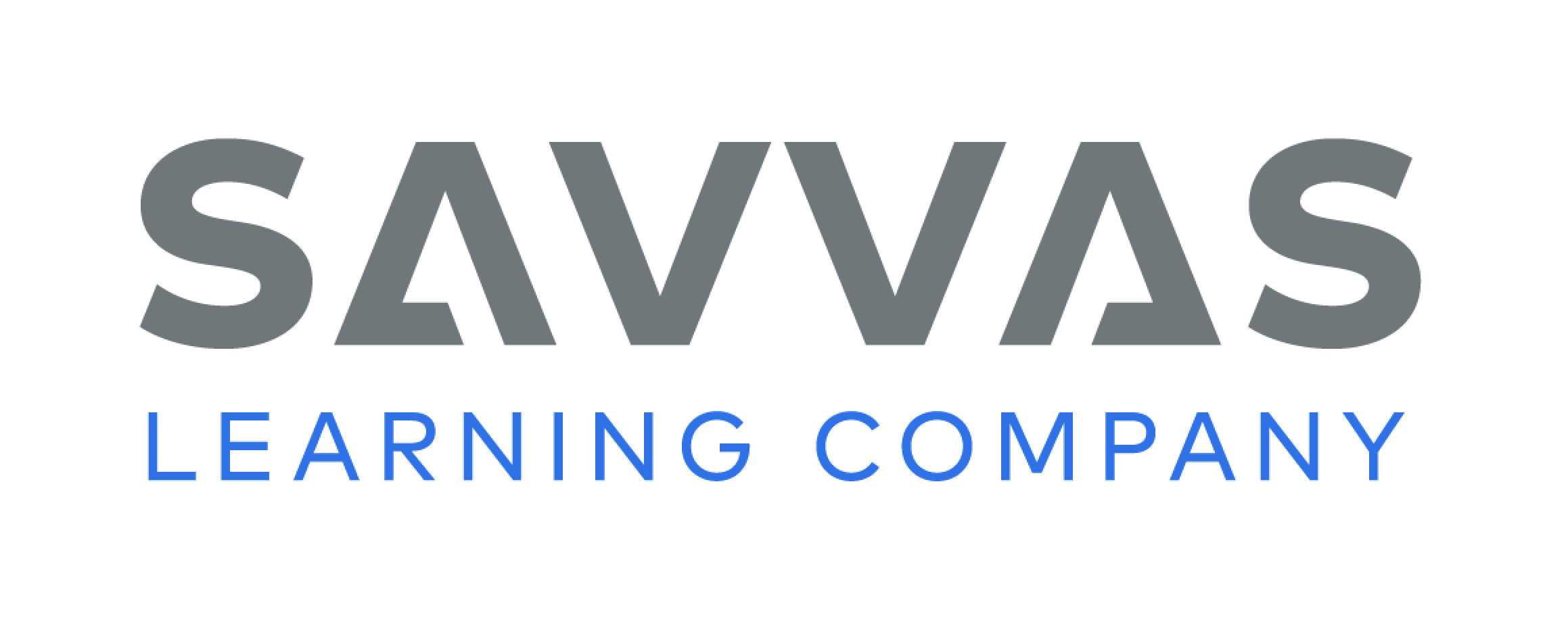